Il motore dellaFormazione professionale duale 
Cooperazione di attori di economia, Stato e società
Istruzione e formazione professionale in Germania
Contenuto
Il motore della formazione professionale duale
Istruzione e formazione professionale (VET): gli attori e i loro interessi
Datori di lavoro e organizzazioni imprenditoriali
Lavoratori/lavoratrici
Società e Stato
Gli attori definiscono insieme la Formazione professionale duale
Sviluppo del Sistema duale di istruzione e formazione professionale
Sviluppo degli standard
Monitoraggio della formazione
Verifica e certificazione
Sintesi
[Speaker Notes: >>> Commissioni d‘esame a composizione paritetica, standard di formazione concordati insieme, gestione congiunta del sistema a tutti i livelli
 
2. >>> Circa il 70% in azienda
 
3. >>> Standard della formazione professionale, attestato rilasciato dalla Camera
 
4. >>> Nelle aziende e dalle aziende, insegnanti statali presso le scuole professionali
 
5. >>> Rapporti dati, Relazione sulla formazione professionale, Standard di formazione (BIBB)]
Il motore della Formazione professionale duale
Istruzione e formazione professionale (VET):gli attori e i loro interessi
Visione d’insieme
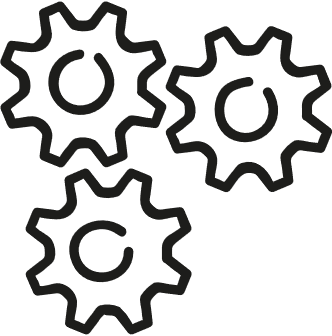 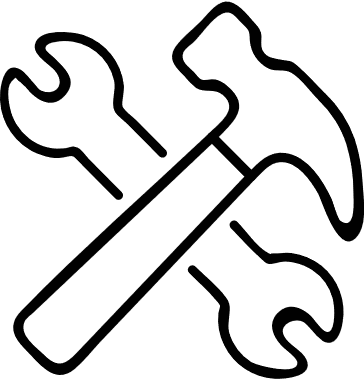 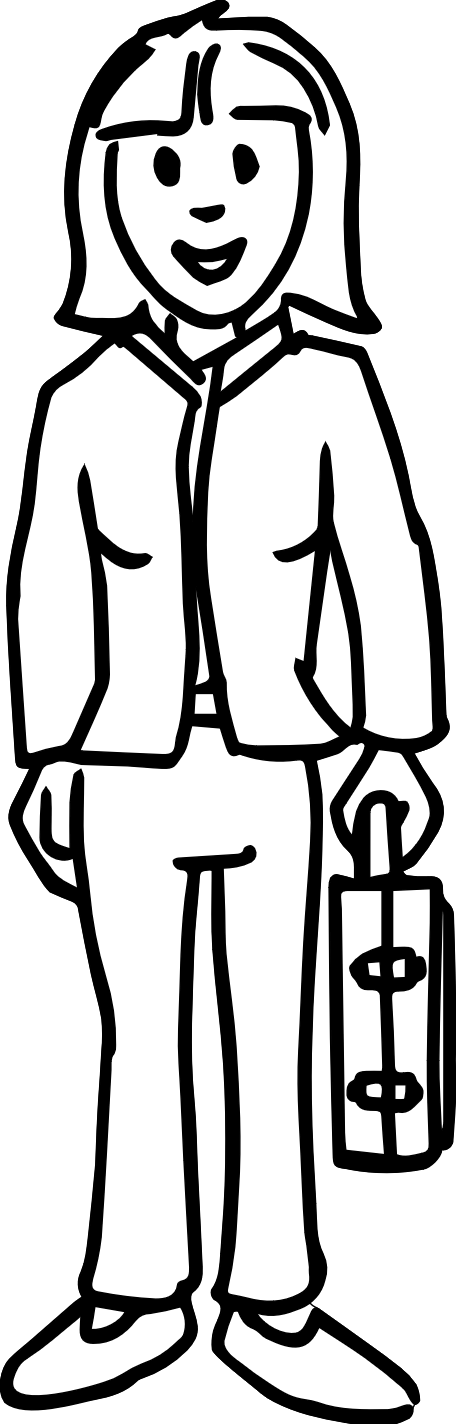 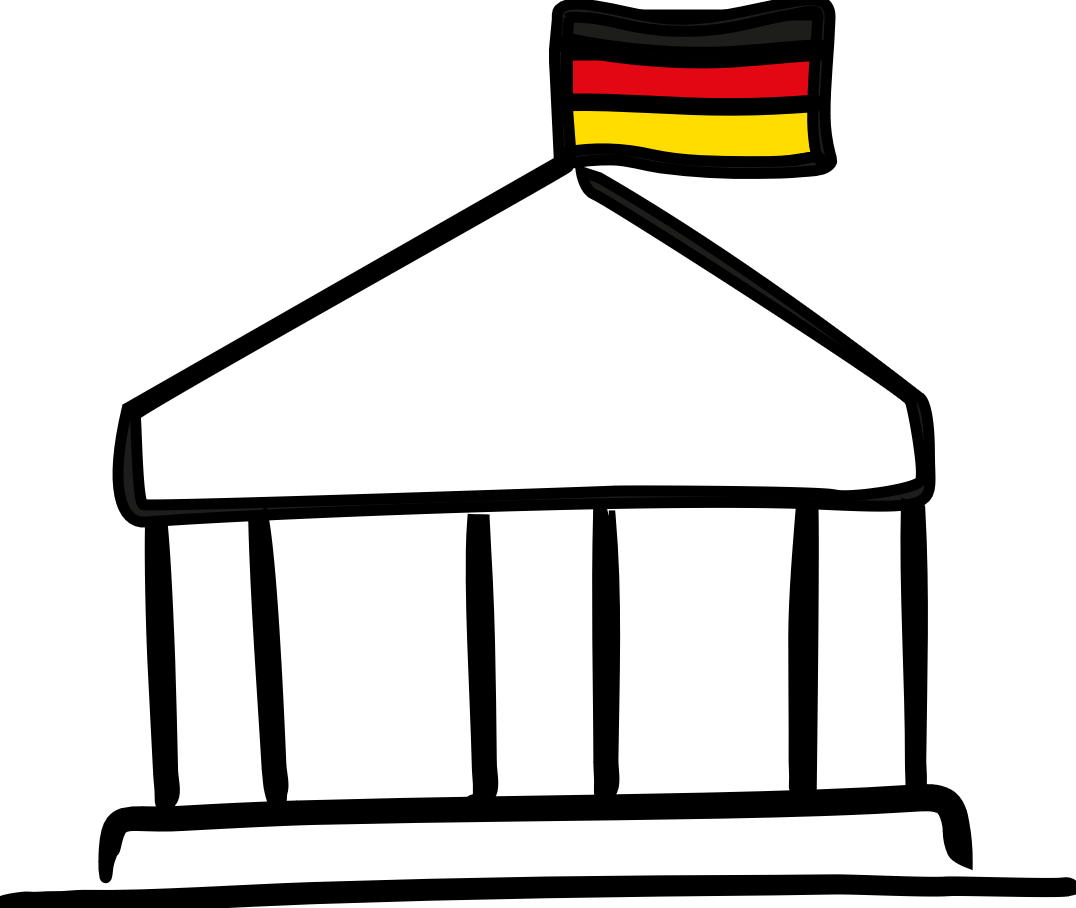 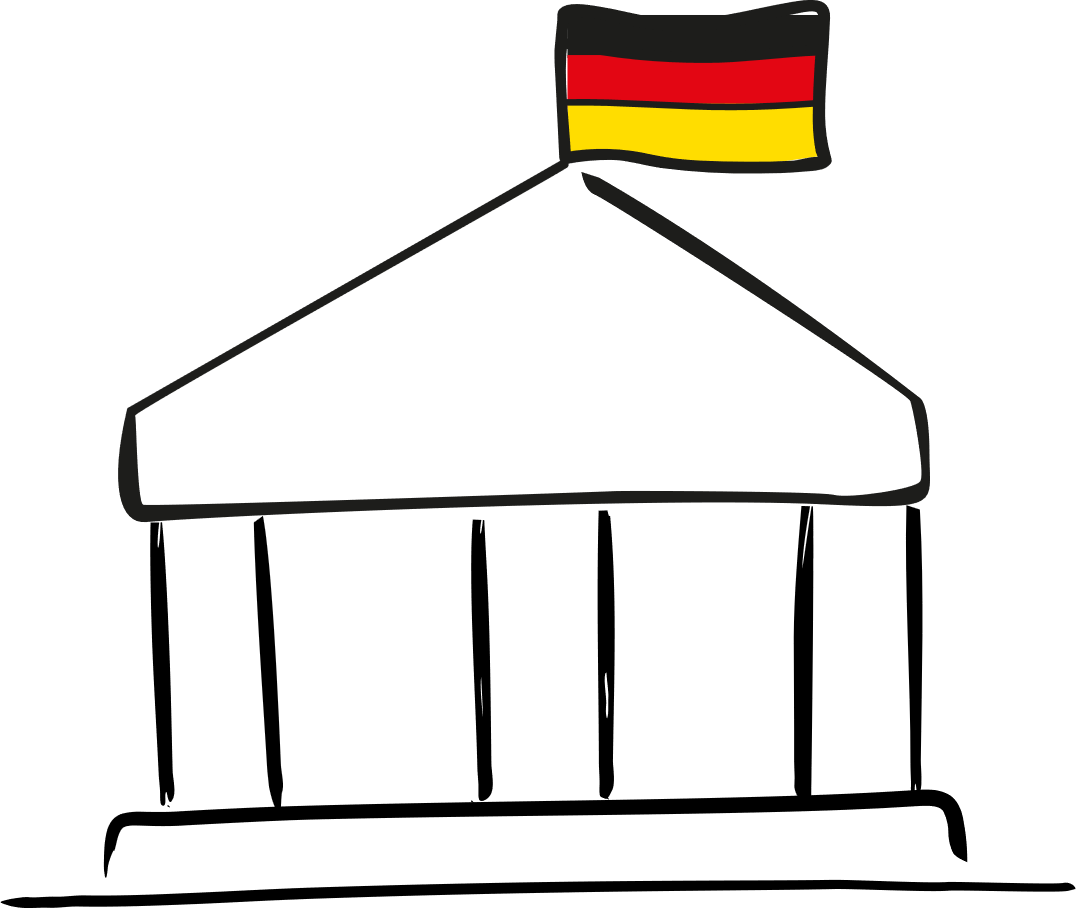 “Organi competenti”
Interessi dei datori di lavoro e delle organizzazioni imprenditoriali
Interessi pubblici /Stato
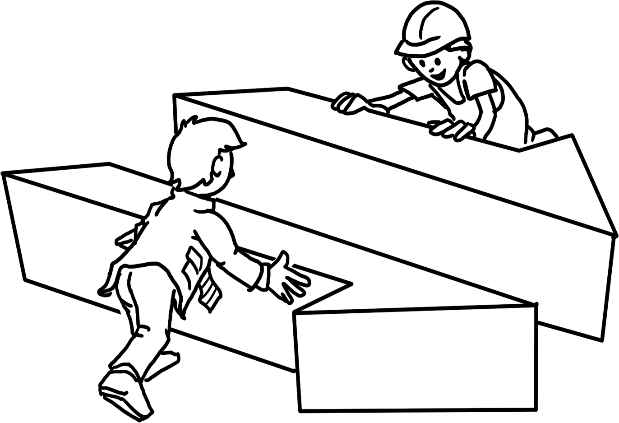 Interessi lavoratori/lavoratrici
“Parti sociali”
Datori di lavoro e organizzazioni imprenditoriali
Posizioni
“Una forza lavoro qualificata è decisiva per la produttività e la competitività.”
“L’istruzione e formazione professionale per noi è importante pertrovare personale leale e qualificato.”
“Siamo disposti noi stessi a formare.”
“Vogliamo partecipare alla definizione dei principi che regolano la formazione in azienda.”
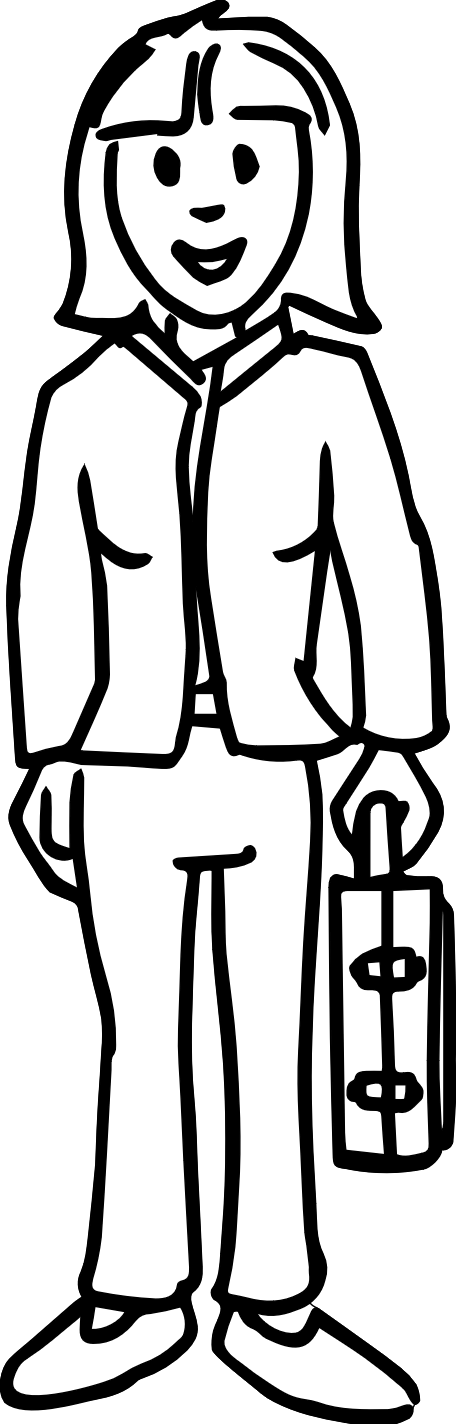 [Speaker Notes: Informazioni aggiuntive:

> Circa il 53% della popolazione ha iniziato una formazione professionale duale nel corso della vita
 
> La quota di occupazione è alta: circa il 96% di tutti coloro che hanno portato a termine una formazione professionale trova un impiego (rispetto all‘82% senza titolo professionale)
 
L‘effetto positivo:

La disoccupazione giovanile in Germania è di appena il 5% circa]
Datori di lavoro e organizzazioni imprenditoriali
Richieste
“L’istruzione e formazione professionale deve essere orientata ai bisogni dell’azienda.”
“Abbiamo bisogno di giovani maturi per la formazione in azienda.”
“La retribuzione dell’apprendista dovrebbe essere sensibilmente più bassa rispetto a quella dei lavoratori specializzati.”
“Le scuole professionali devono insegnare la teoria e la pratica di un mestiere in linea con i nostri bisogni.”
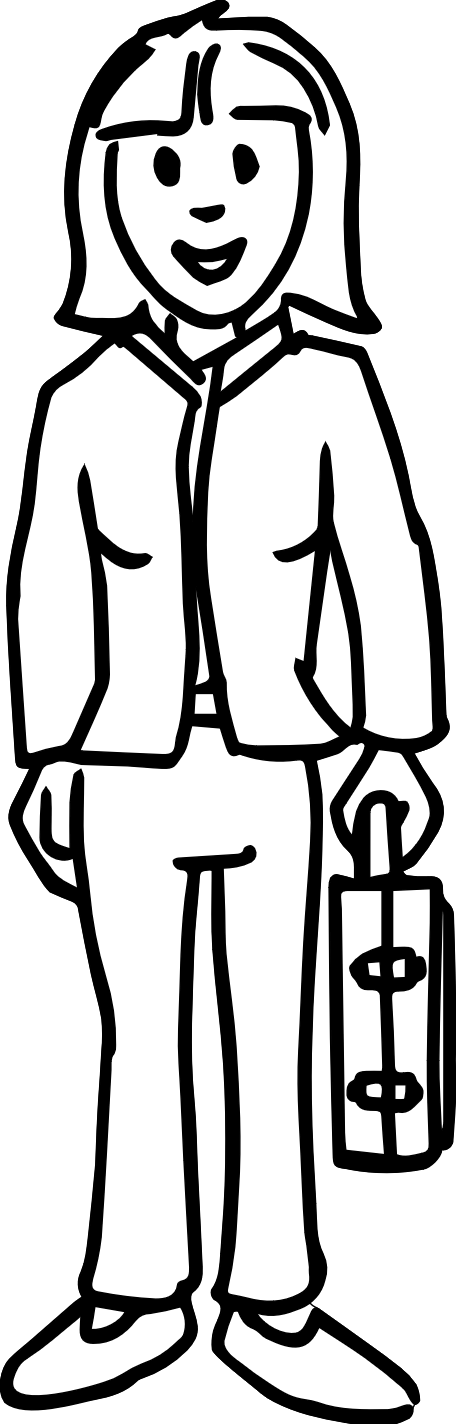 [Speaker Notes: Informazioni aggiuntive:

> Circa il 53% della popolazione ha iniziato una formazione professionale duale nel corso della vita
 
> La quota di occupazione è alta: circa il 96% di tutti coloro che hanno portato a termine una formazione professionale trova un impiego (rispetto all‘82% senza titolo professionale)
 
L‘effetto positivo:

La disoccupazione giovanile in Germania è di appena il 5% circa]
Datori di lavoro e organizzazioni imprenditoriali
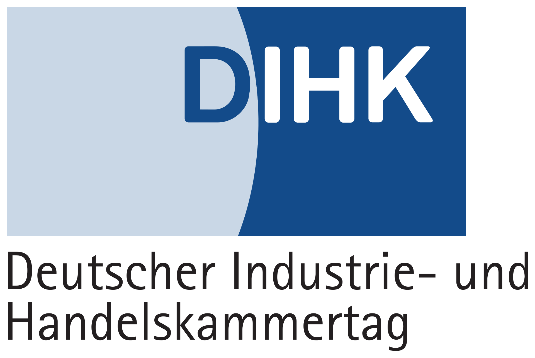 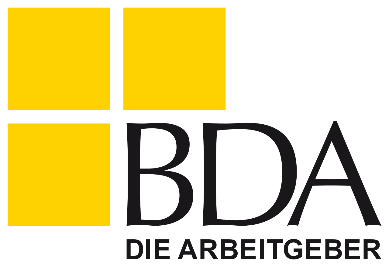 Gli interessi vengono espressi da organizzazionia diversi livelli
Organizzazione ombrello
Associazioni dei datori di lavoro 
Associazioni di categoria(es. industria e artigianato) 
Camere e ordini professionali
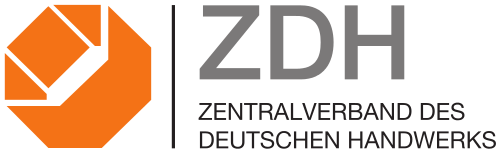 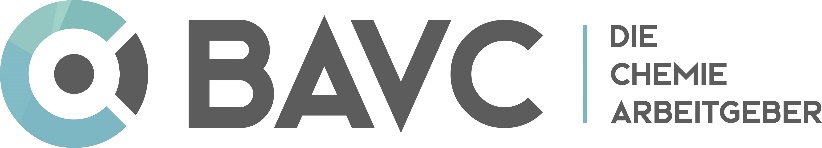 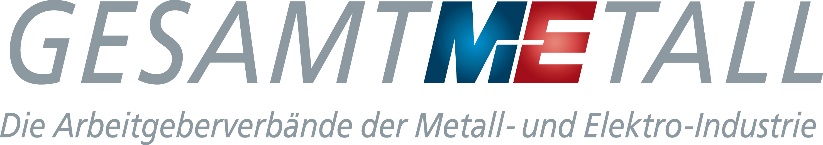 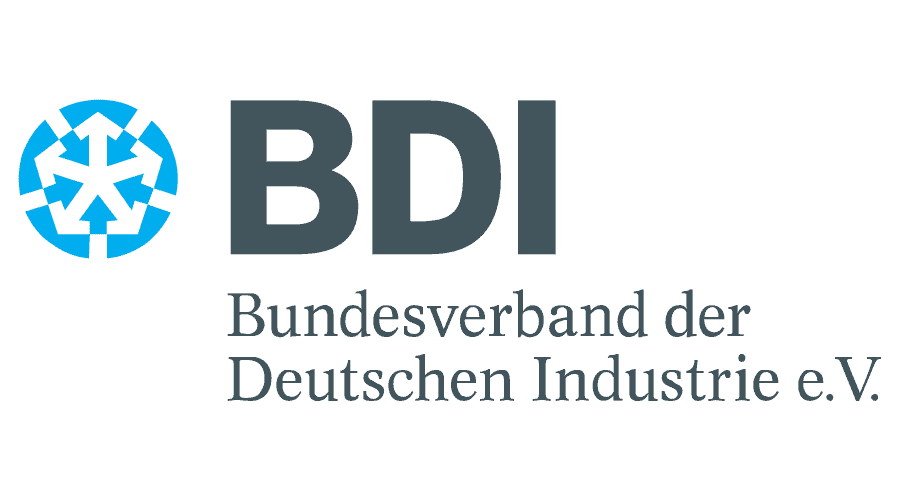 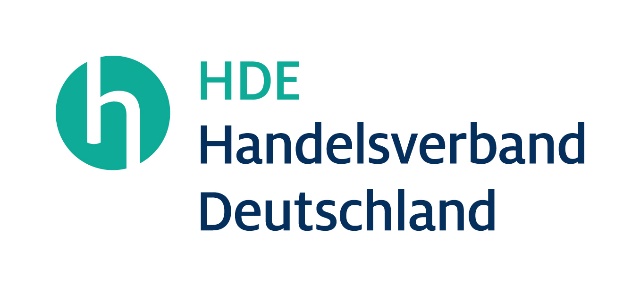 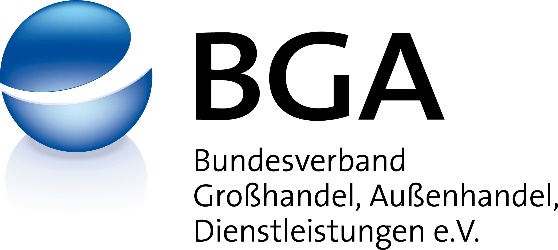 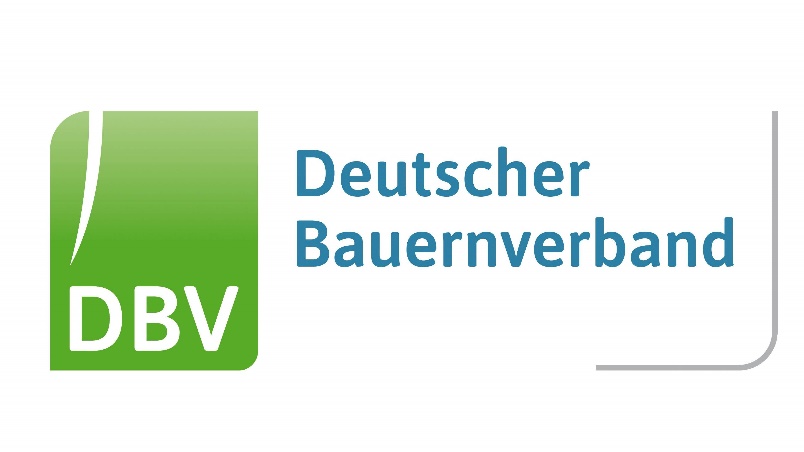 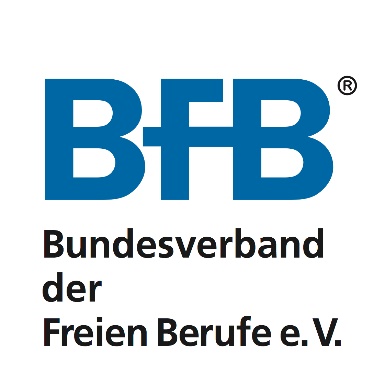 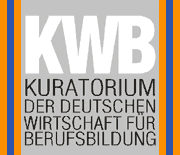 [Speaker Notes: Informazioni aggiuntive:

> Circa il 53% della popolazione ha iniziato una formazione professionale duale nel corso della vita
 
> La quota di occupazione è alta: circa il 96% di tutti coloro che hanno portato a termine una formazione professionale trova un impiego (rispetto all‘82% senza titolo professionale)
 
L‘effetto positivo:

La disoccupazione giovanile in Germania è di appena il 5% circa]
Lavoratori/Lavoratrici
Posizioni
“L’istruzione e formazione professionale è importante per l’occupazione e il reddito di lavoratori/lavoratrici.”
“Obiettivo dell’istruzione e formazione professionale: acquisire una competenza operativa professionale completa.”
“L’istruzione e formazione professionale deve essere di alta qualità e trasmettere sia esperienza professionale che ‘soft skills’.”
“I diritti dell’apprendista in azienda devono essere protetti.”
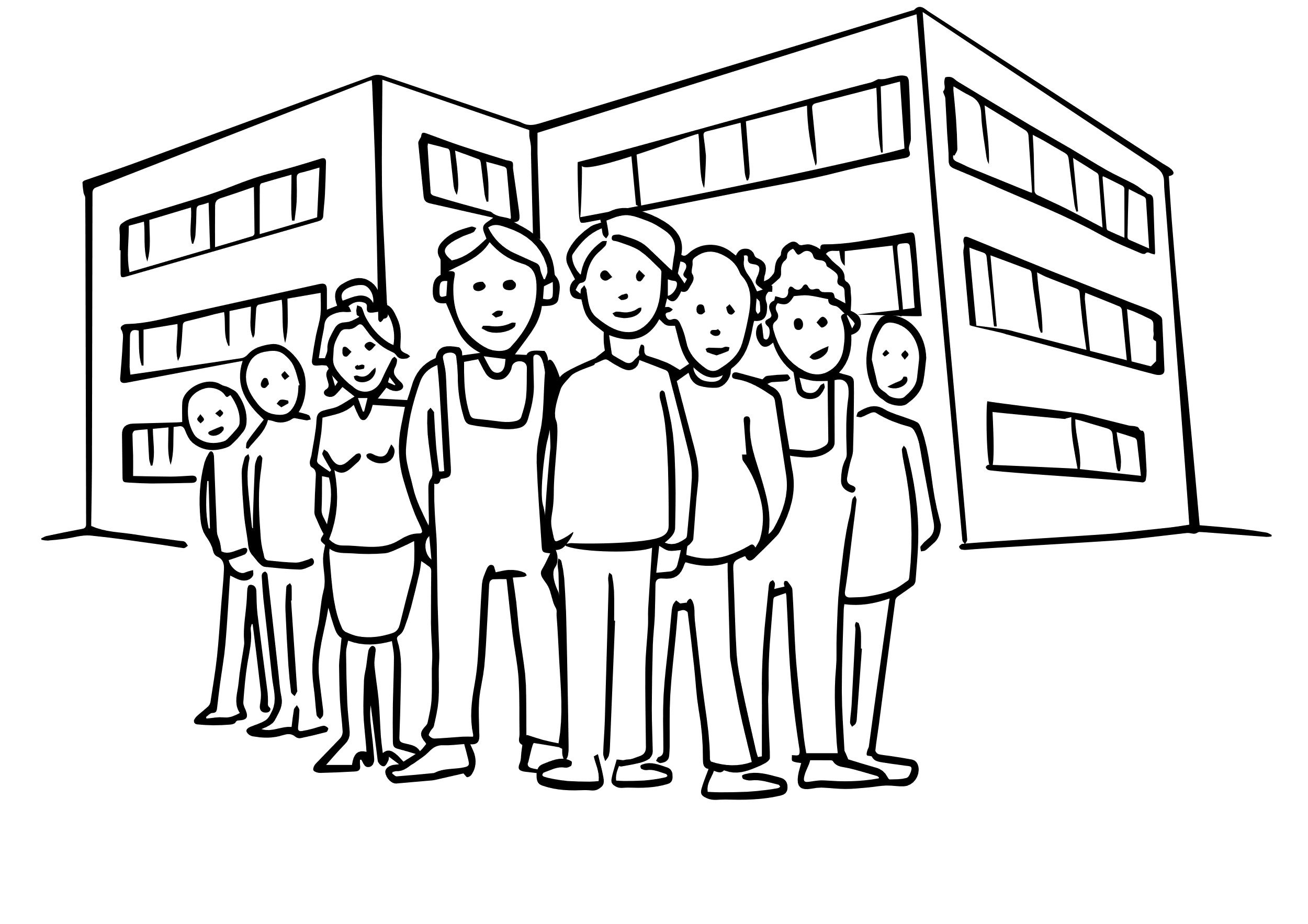 [Speaker Notes: Informazioni aggiuntive:

> Circa il 53% della popolazione ha iniziato una formazione professionale duale nel corso della vita
 
> La quota di occupazione è alta: circa il 96% di tutti coloro che hanno portato a termine una formazione professionale trova un impiego (rispetto all‘82% senza titolo professionale)
 
L‘effetto positivo:

La disoccupazione giovanile in Germania è di appena il 5% circa]
Lavoratori/lavoratrici
Richieste
“Le aziende devono offrire possibilità di formazione alle generazioni future.”
“Le aziende non devono impiegare gli apprendisti come forza lavoro a basso costo.”
“La formazione professionale in azienda deve essere verificata da enti indipendenti.”
“L’istruzione e formazione professionale deve essere completa e offrire opportunità di carriera.”
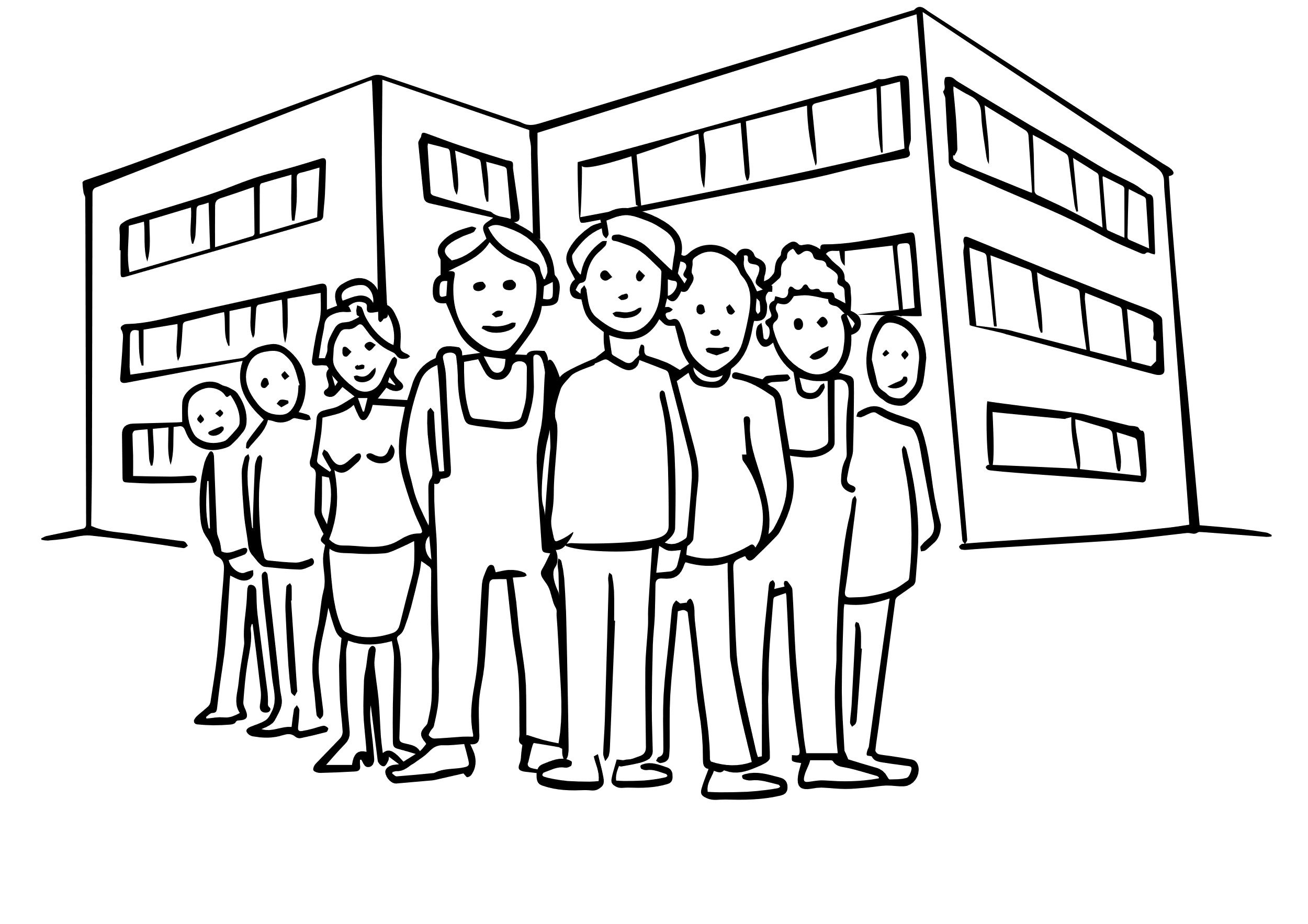 [Speaker Notes: Informazioni aggiuntive:

> Circa il 53% della popolazione ha iniziato una formazione professionale duale nel corso della vita
 
> La quota di occupazione è alta: circa il 96% di tutti coloro che hanno portato a termine una formazione professionale trova un impiego (rispetto all‘82% senza titolo professionale)
 
L‘effetto positivo:

La disoccupazione giovanile in Germania è di appena il 5% circa]
Datori di lavoro
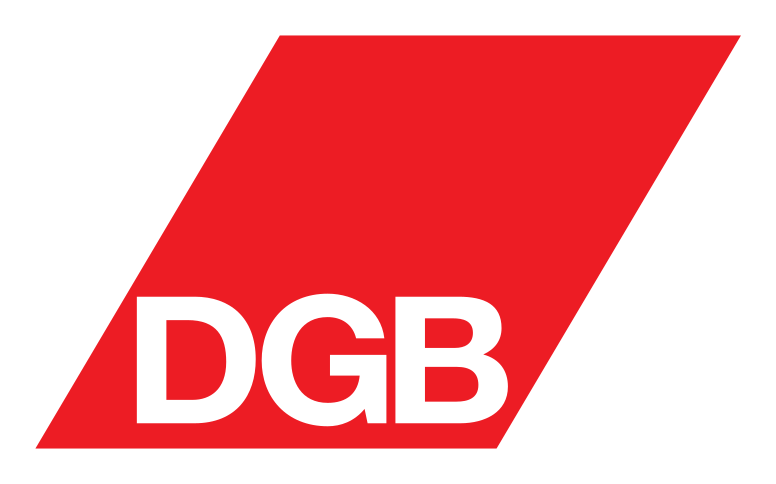 Gli interessi vengono espressi da
Confederazione dei sindacati
Sindacati di categoria
Consigli aziendali
(Associazioni professionali)
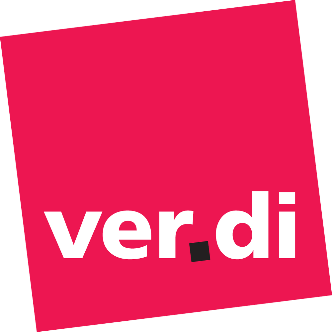 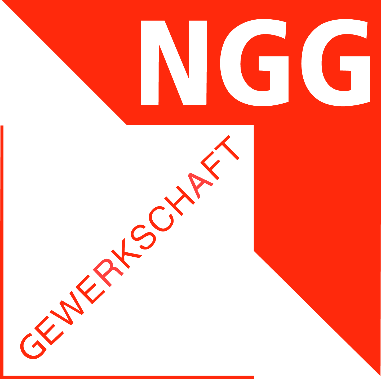 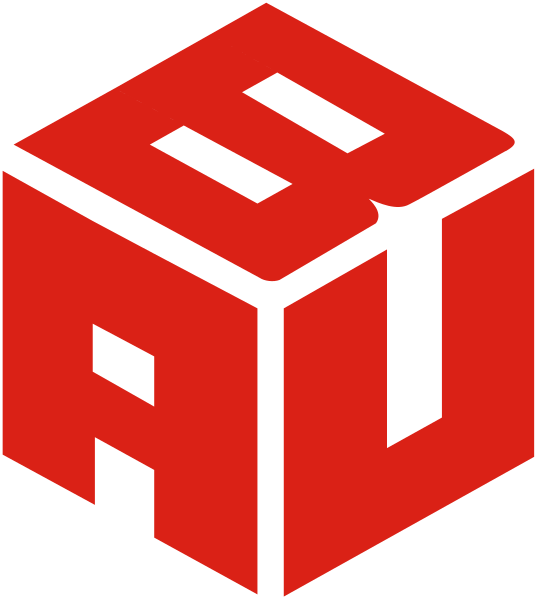 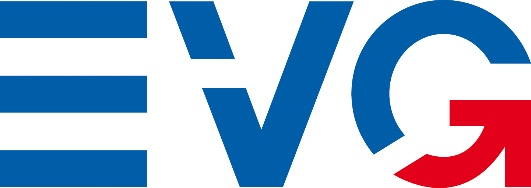 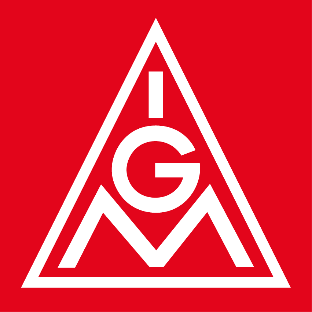 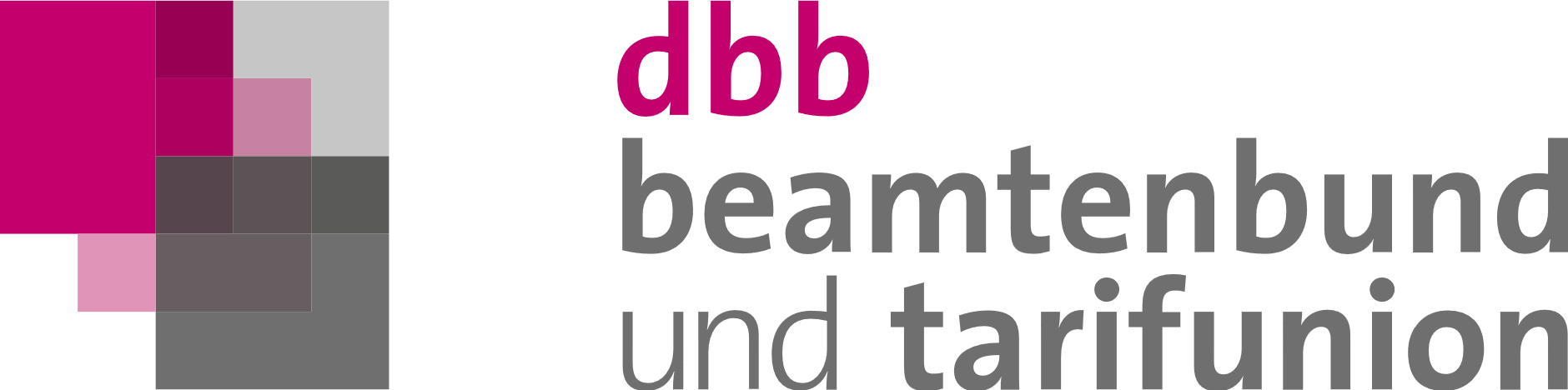 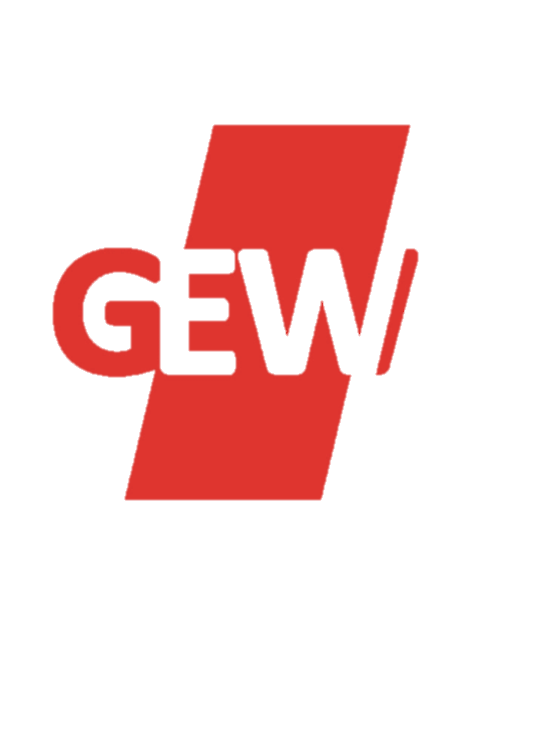 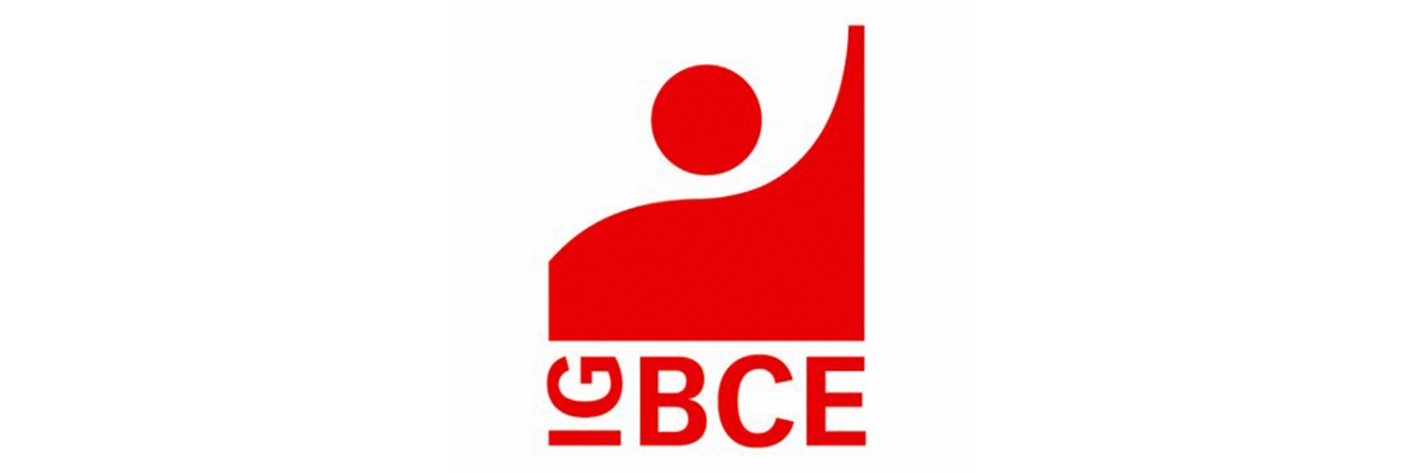 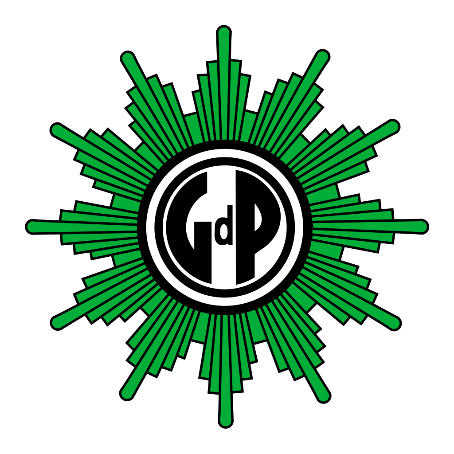 [Speaker Notes: Informazioni aggiuntive:

> Circa il 53% della popolazione ha iniziato una formazione professionale duale nel corso della vita
 
> La quota di occupazione è alta: circa il 96% di tutti coloro che hanno portato a termine una formazione professionale trova un impiego (rispetto all‘82% senza titolo professionale)
 
L‘effetto positivo:

La disoccupazione giovanile in Germania è di appena il 5% circa]
Società e Stato
Posizioni
“Una forza lavoro qualificata è importante per l’economia e la società.”
“Definiamo la cornice per l’impegno di datori di lavoro e lavoratori/lavoratrici nell’istruzione e formazione professionale e svolgiamo una funzione moderatrice.” 
“Promuoviamo il Sistema di istruzione e formazione professionale attraverso strutture di gestione, ricerca, innovazione e consulenza.”
“Un’istruzione e formazione professionale forte dà ai giovani buone opportunità di sviluppo nella società.”
“La formazione in azienda fa parte del sistema dell’istruzione.”	
“Provvediamo alla formazione nelle scuole professionali.”
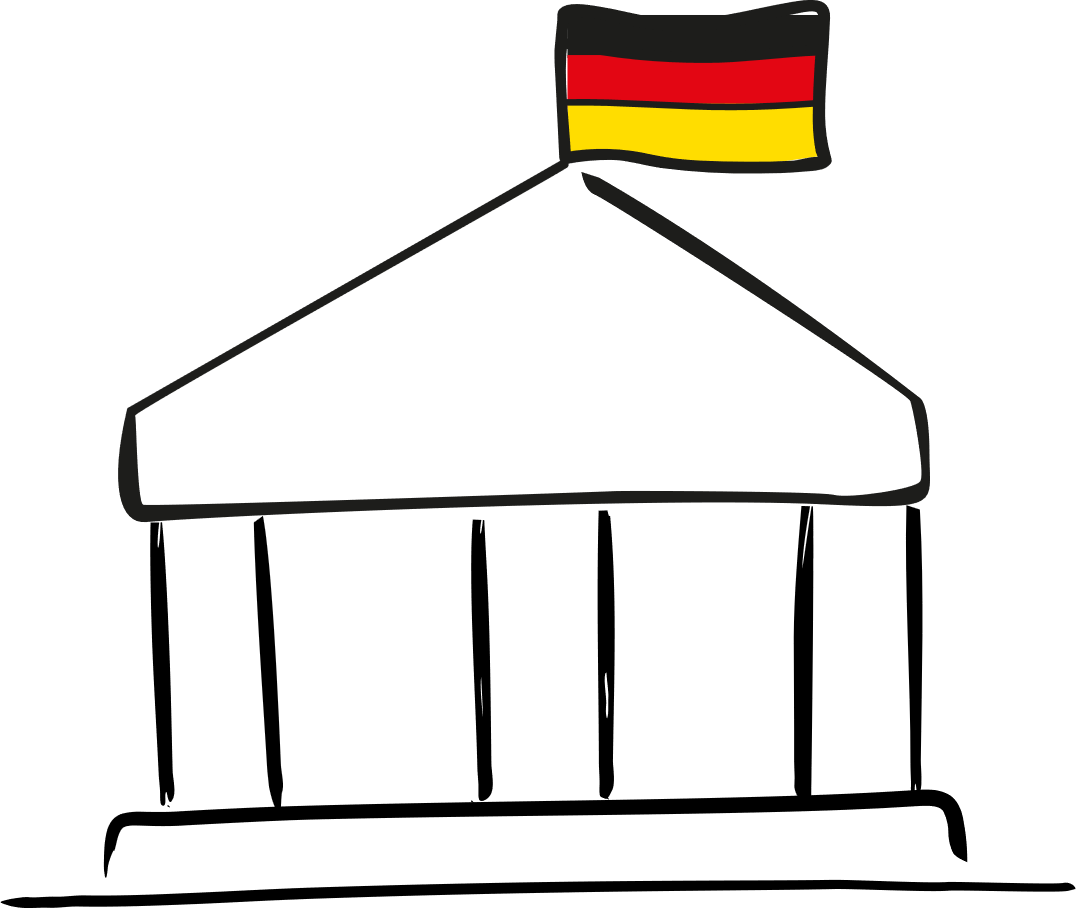 [Speaker Notes: L‘impulso per lo sviluppo e l‘aggiornamento degli standard della formazione parte dalle aziende e dalle camere che sanno meglio di chiunque altro soggetto quali sono le conoscenze richieste.

Altri compiti:

> Sostenere le aziende nella ricerca di apprendisti, registrare i contatti di apprendistato

> Mediare tra gli apprendisti e le aziende in caso di disaccordo

> L‘economia investe circa 8,4 mld. € all‘anno nell‘istruzione e formazione professionale]
Società e Stato
Richieste
“Datori di lavoro e lavoratori/lavoratrici devono sviluppare l’istruzione e formazione professionale insieme e attivamente.”
“I datori di lavoro devono offrire possibilità di formazione professionale.”
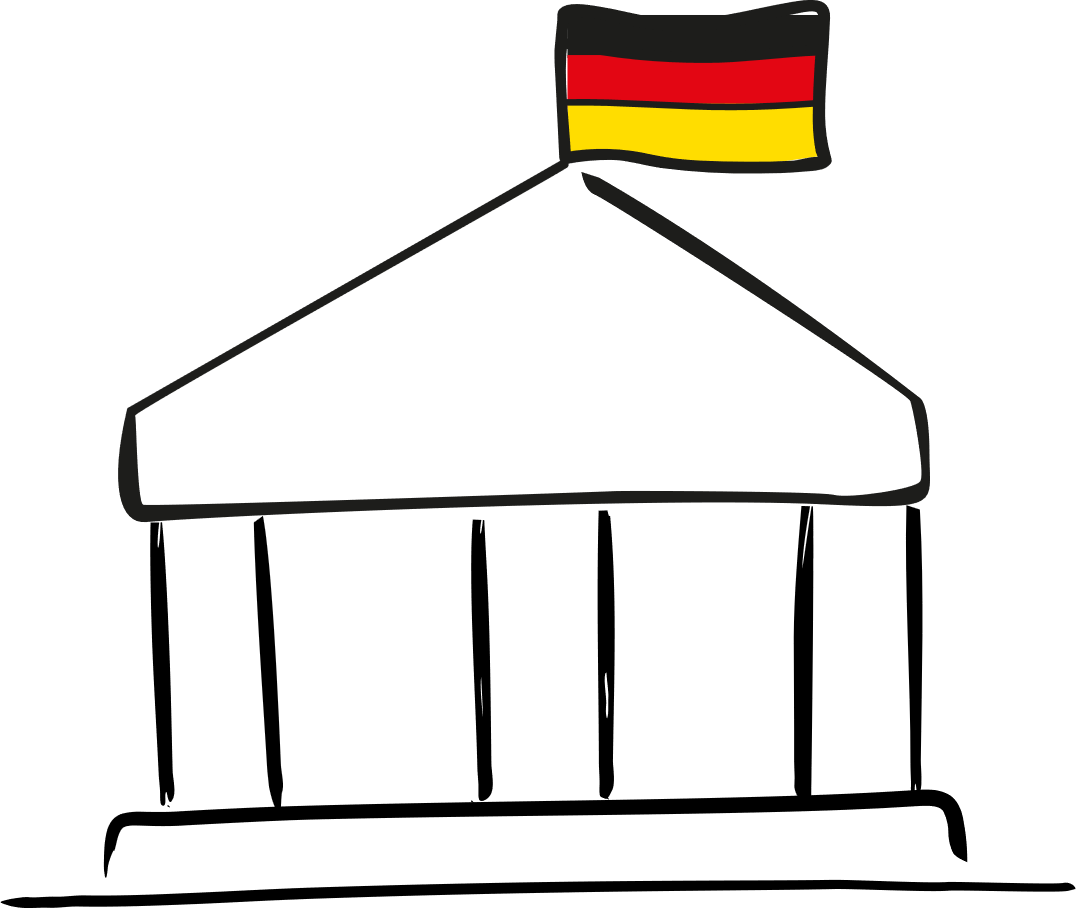 [Speaker Notes: L‘impulso per lo sviluppo e l‘aggiornamento degli standard della formazione parte dalle aziende e dalle camere che sanno meglio di chiunque altro soggetto quali sono le conoscenze richieste.

Altri compiti:

> Sostenere le aziende nella ricerca di apprendisti, registrare i contatti di apprendistato

> Mediare tra gli apprendisti e le aziende in caso di disaccordo

> L‘economia investe circa 8,4 mld. € all‘anno nell‘istruzione e formazione professionale]
Società e Stato
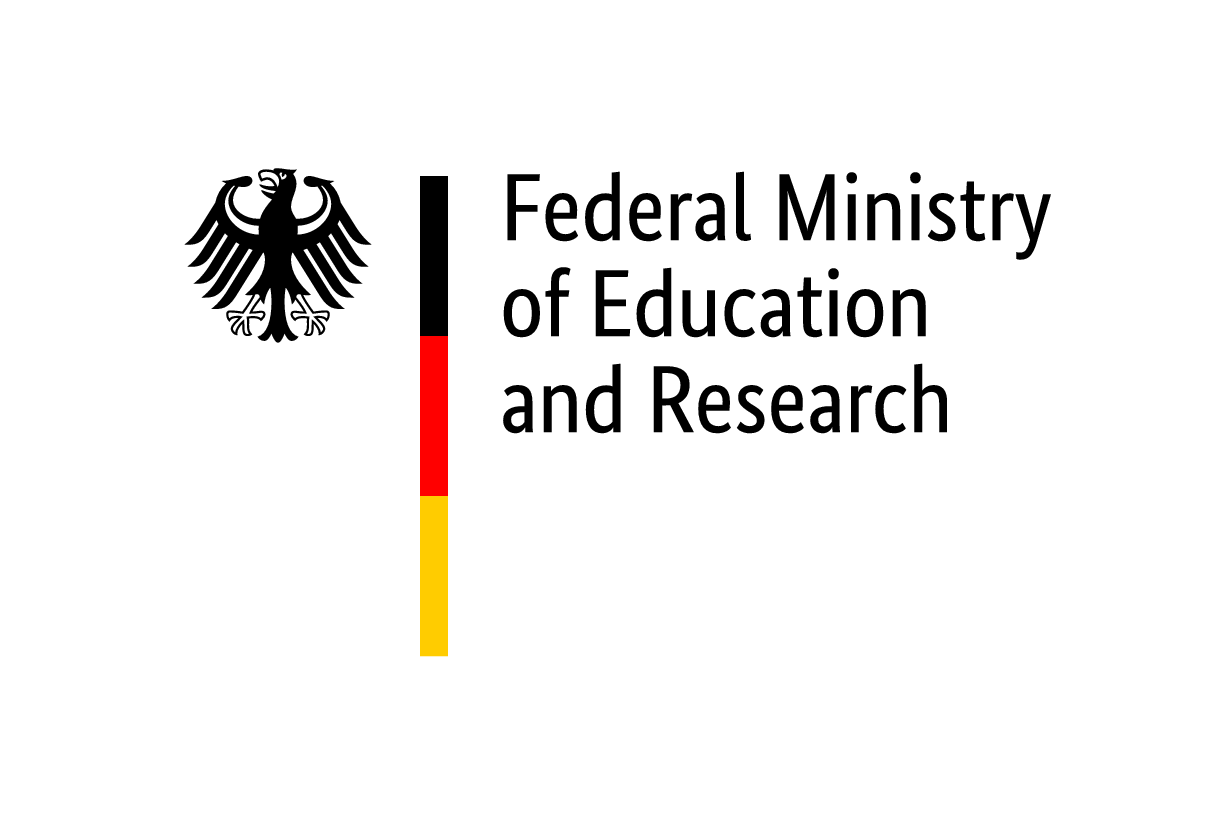 Gli interessi vengono espressi da
Governo federale (ministeri federali) 
16 Länder (governi dei Länder)
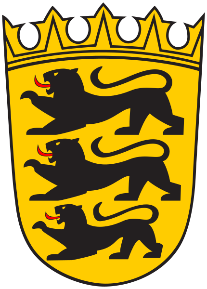 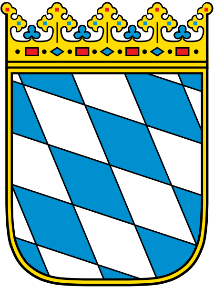 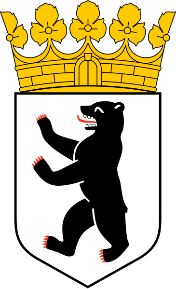 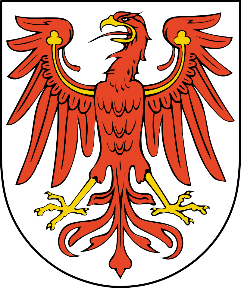 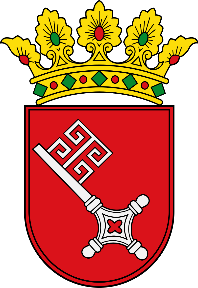 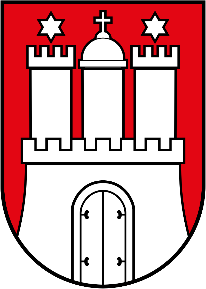 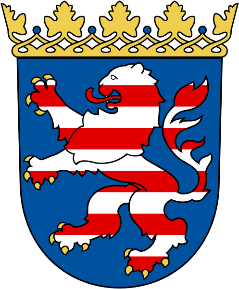 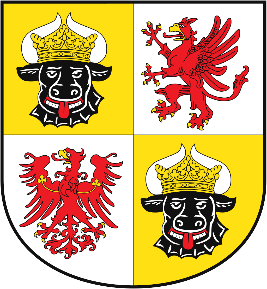 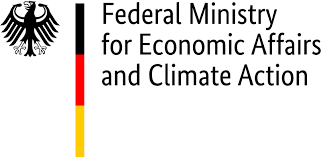 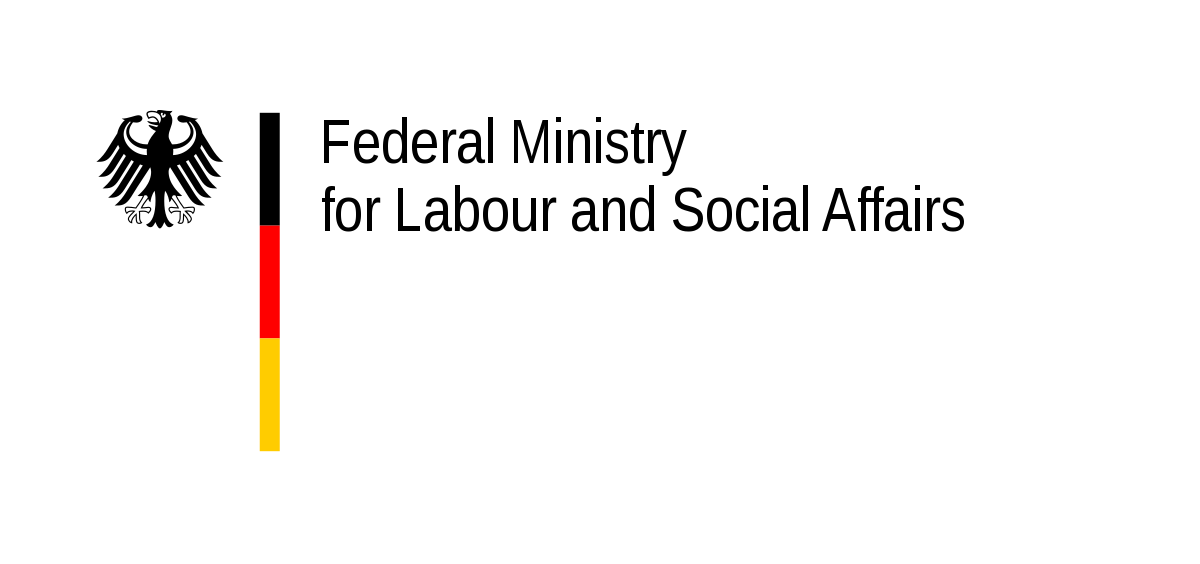 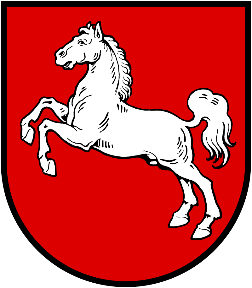 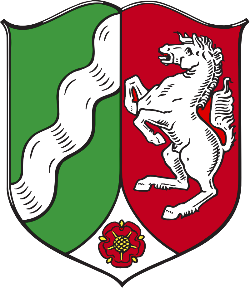 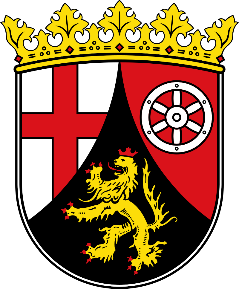 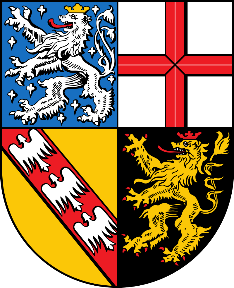 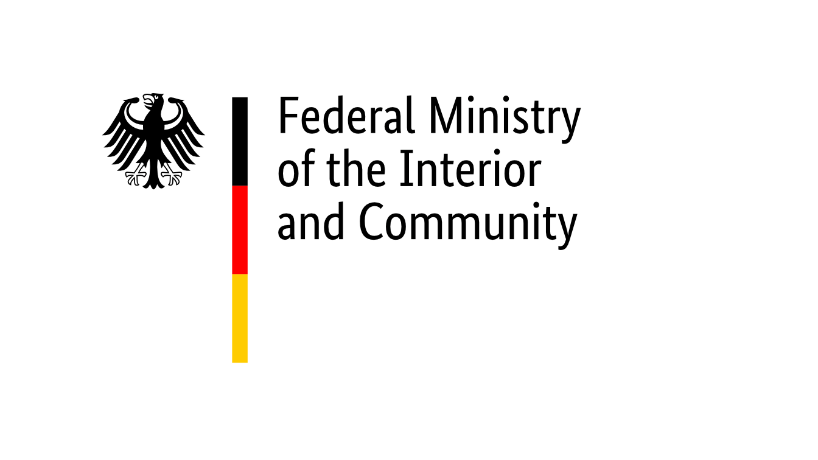 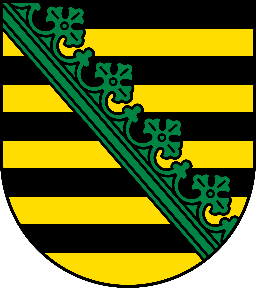 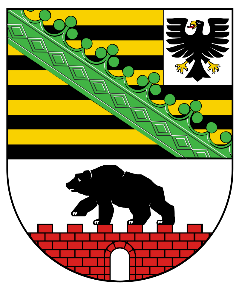 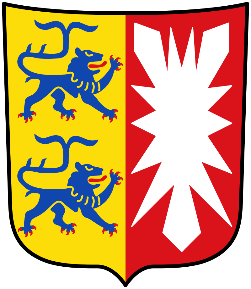 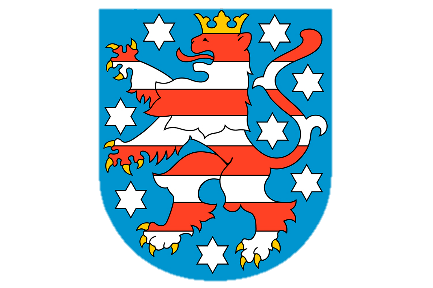 [Speaker Notes: L‘impulso per lo sviluppo e l‘aggiornamento degli standard della formazione parte dalle aziende e dalle camere che sanno meglio di chiunque altro soggetto quali sono le conoscenze richieste.

Altri compiti:

> Sostenere le aziende nella ricerca di apprendisti, registrare i contatti di apprendistato

> Mediare tra gli apprendisti e le aziende in caso di disaccordo

> L‘economia investe circa 8,4 mld. € all‘anno nell‘istruzione e formazione professionale]
Tirando le somme:
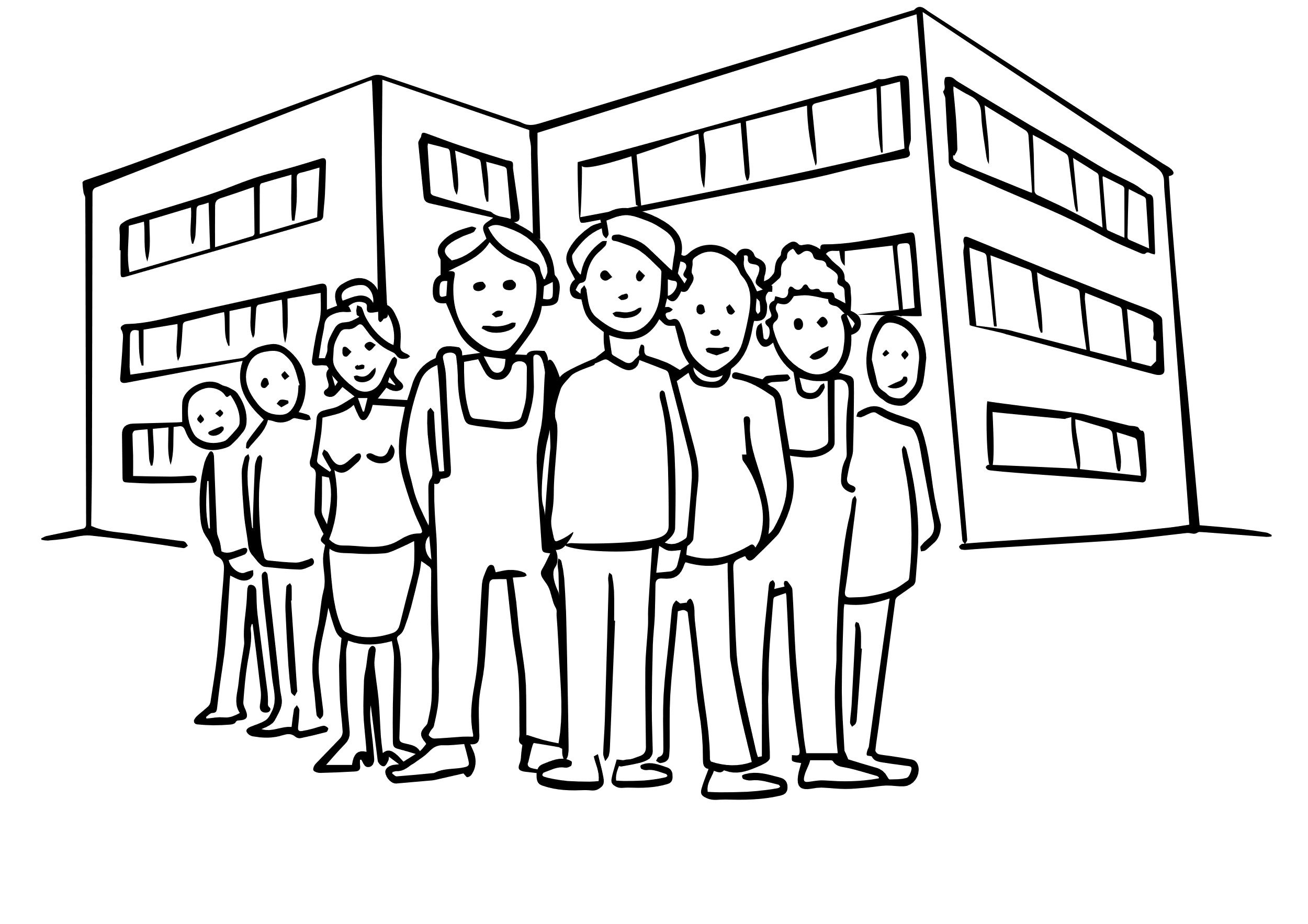 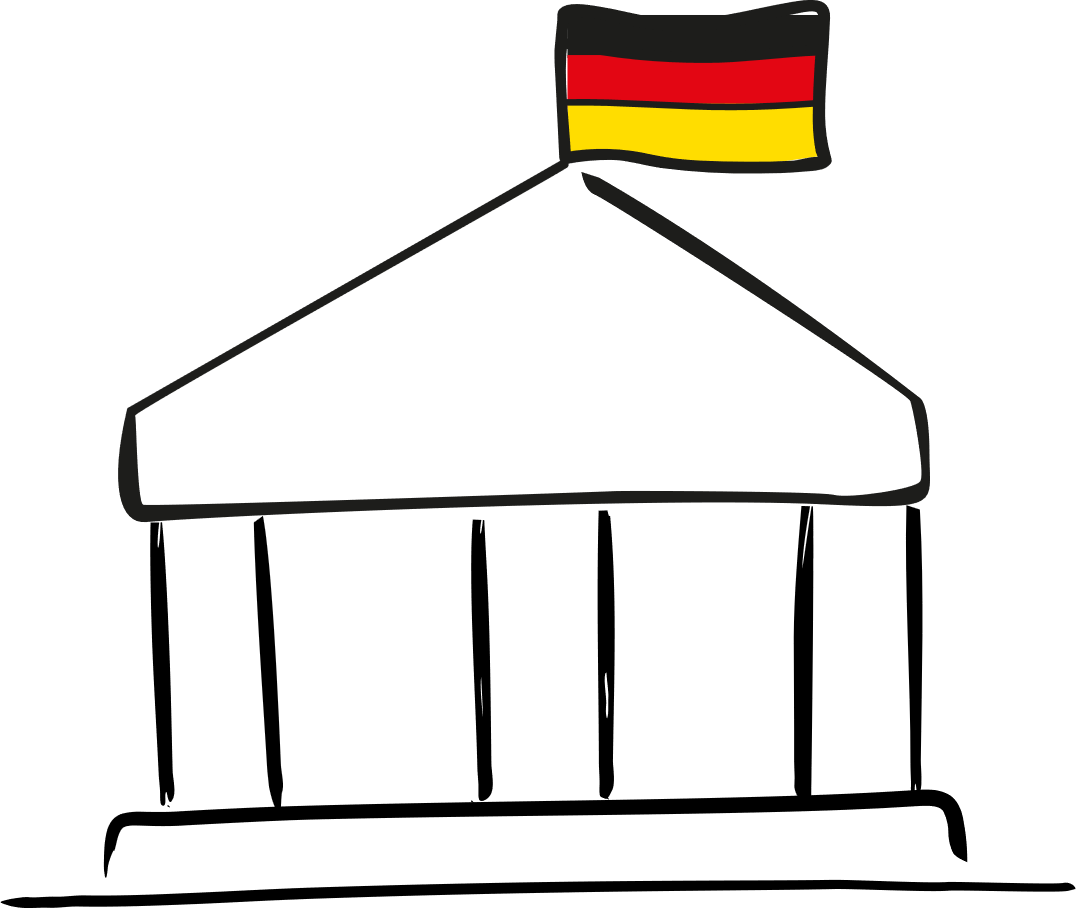 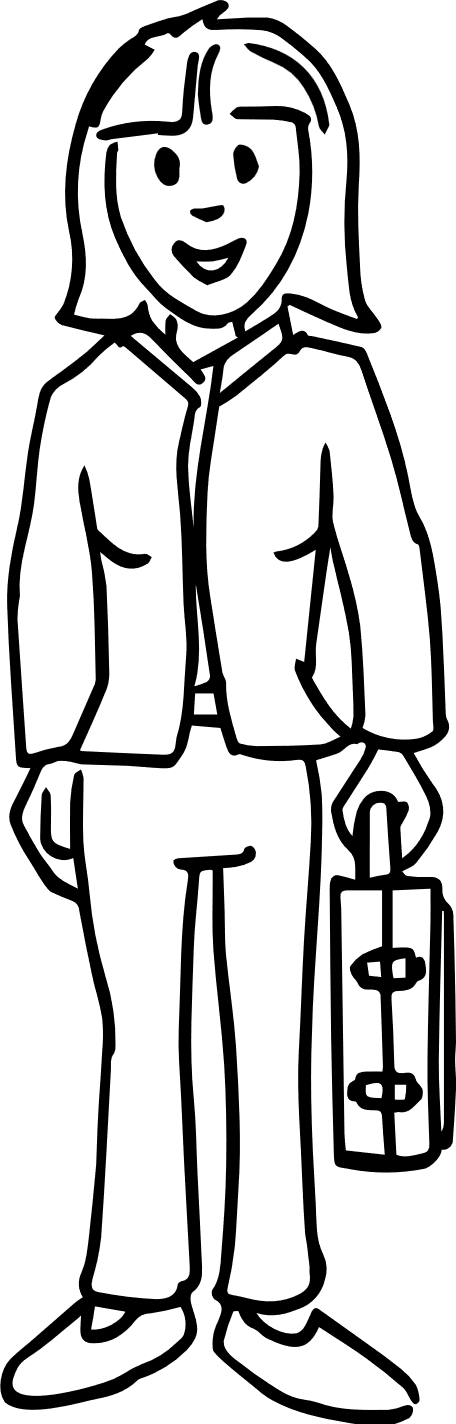 Attori forti che si impegnano insieme per l’istruzione e la formazione professionale
I datori di lavoro, i lavoratori/le lavoratrici e lo Stato rappresentano interessi collettivi diversi nell’istruzione e formazione professionale in modo altamente organizzato e competente.
[Speaker Notes: Informazioni aggiuntive:
 
Il processo di definizione e approvazione di nuovi regolamenti della formazione è guidato dall‘Istituto Federale per la Formazione Professionale, Bundesinstitut für Berufsbildung.

Le parti economiche e sociali sono coinvolte nell‘intero processo.]
Tirando le somme:
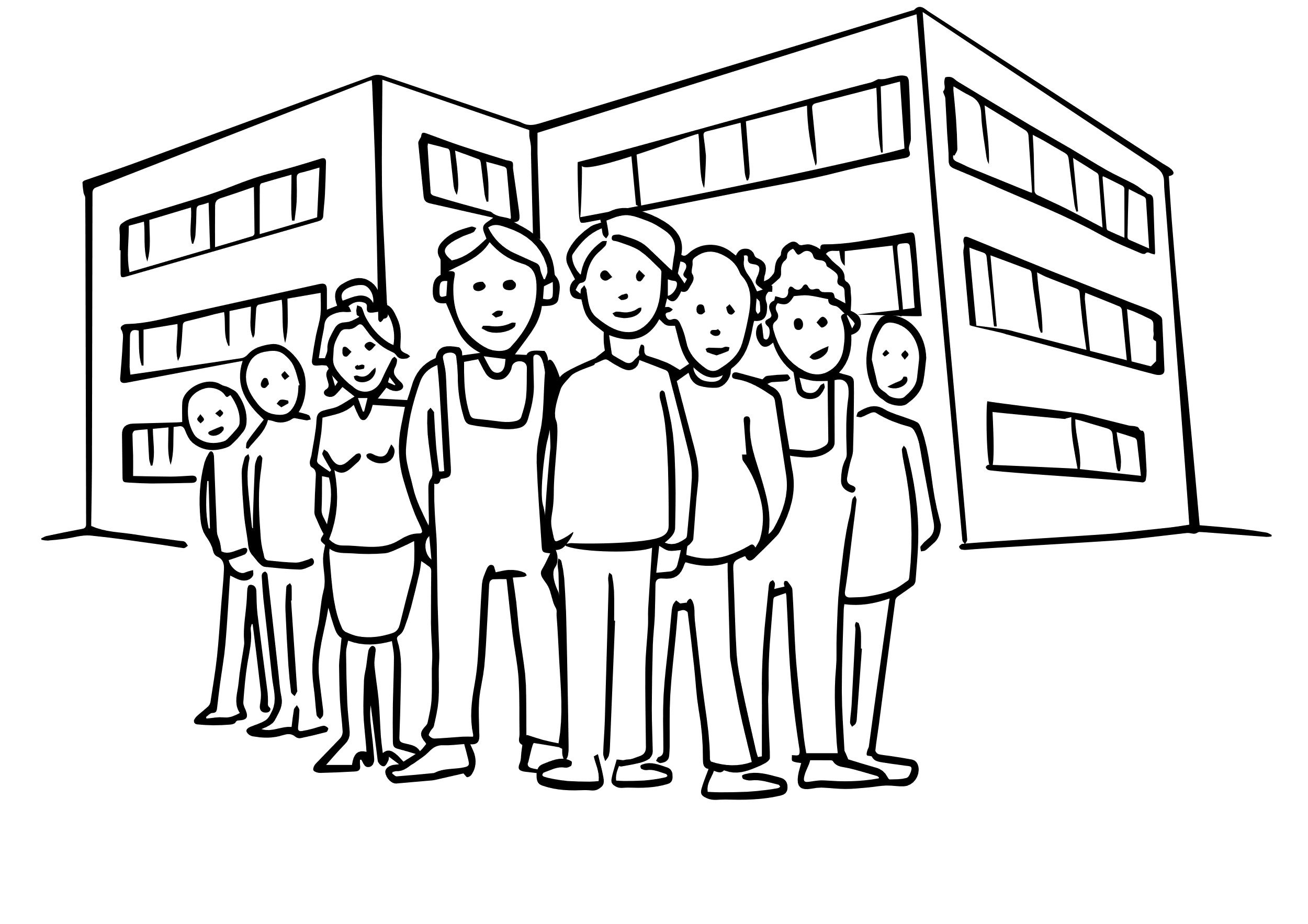 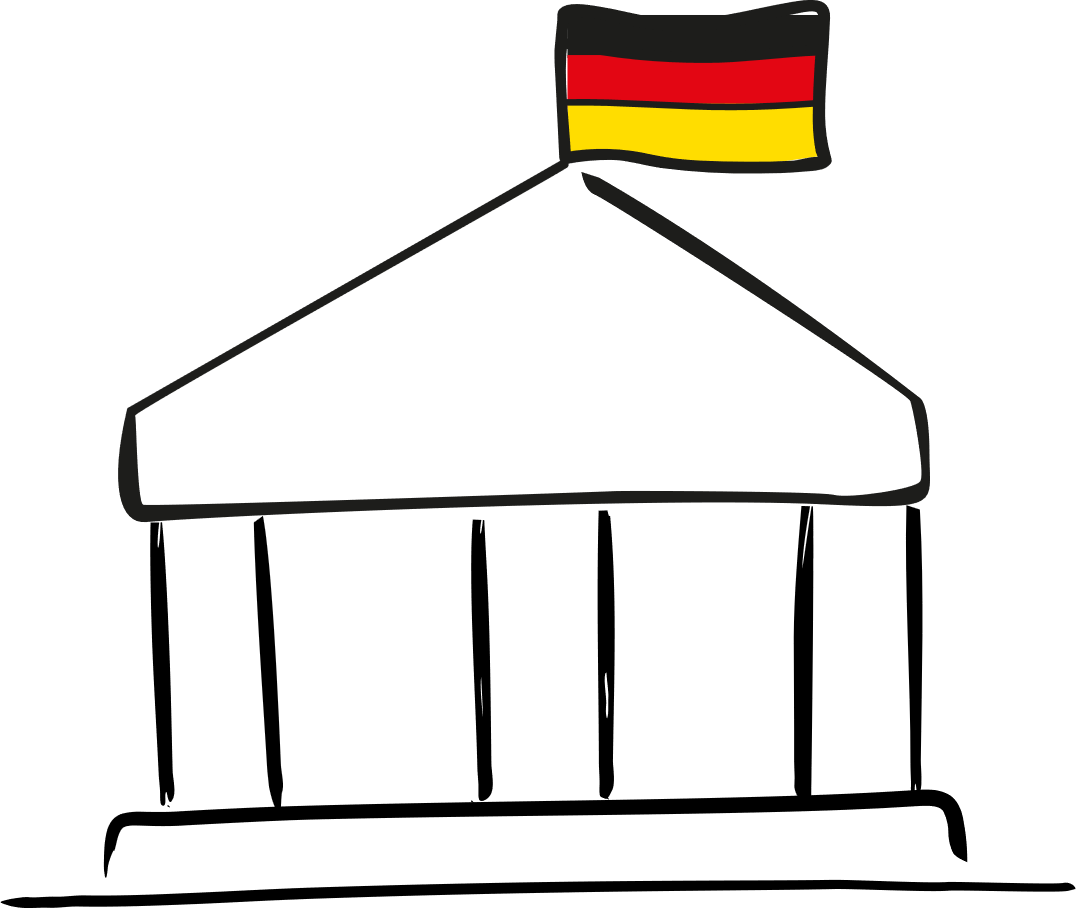 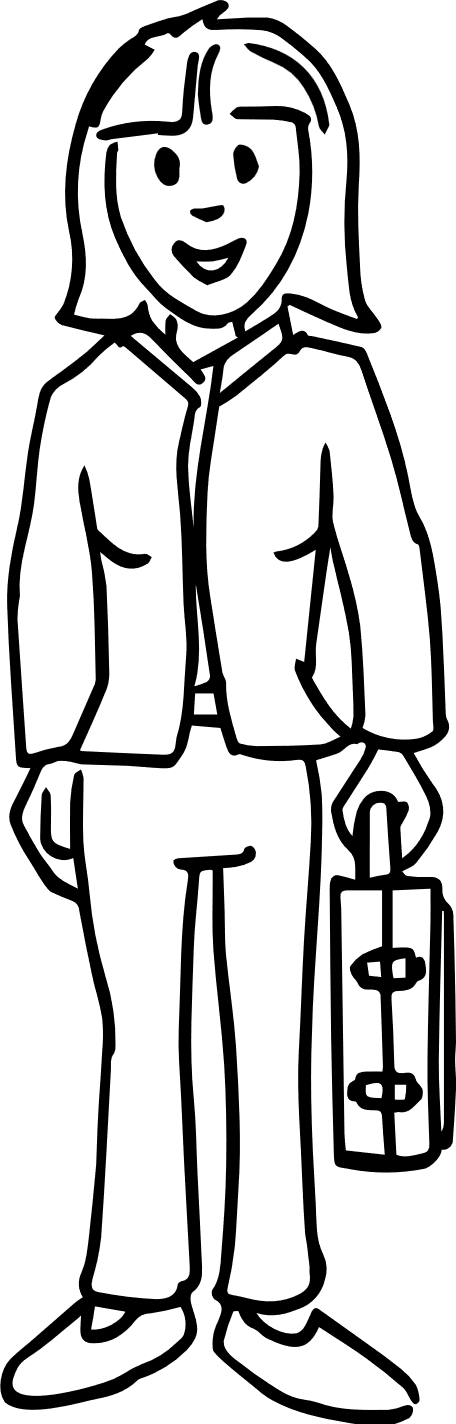 Attori forti che si impegnano insieme per l’istruzione e la formazione professionale
L’impegno è fondato su principi comuni:
“Vogliamo gestire insieme l’istruzione e formazione professionale.”
“Condividiamo la responsabilità dell’istruzione e formazione professionale.”
“L’istruzione e formazione professionale dovrebbe essere pratica, di alta qualità e omogenea.”
“Gli standard dell’istruzione e formazione professionale devono essere attuali e orientati ai bisogni.”
L’istruzione e formazione professionale è un presupposto per la competitività sul mercato.”
[Speaker Notes: Informazioni aggiuntive:
 
Il processo di definizione e approvazione di nuovi regolamenti della formazione è guidato dall‘Istituto Federale per la Formazione Professionale, Bundesinstitut für Berufsbildung.

Le parti economiche e sociali sono coinvolte nell‘intero processo.]
Il motore della Formazione professionale duale
Gli  attori definiscono insieme la Formazione professionale duale
Visione d’insieme
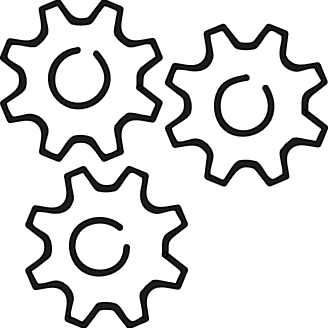 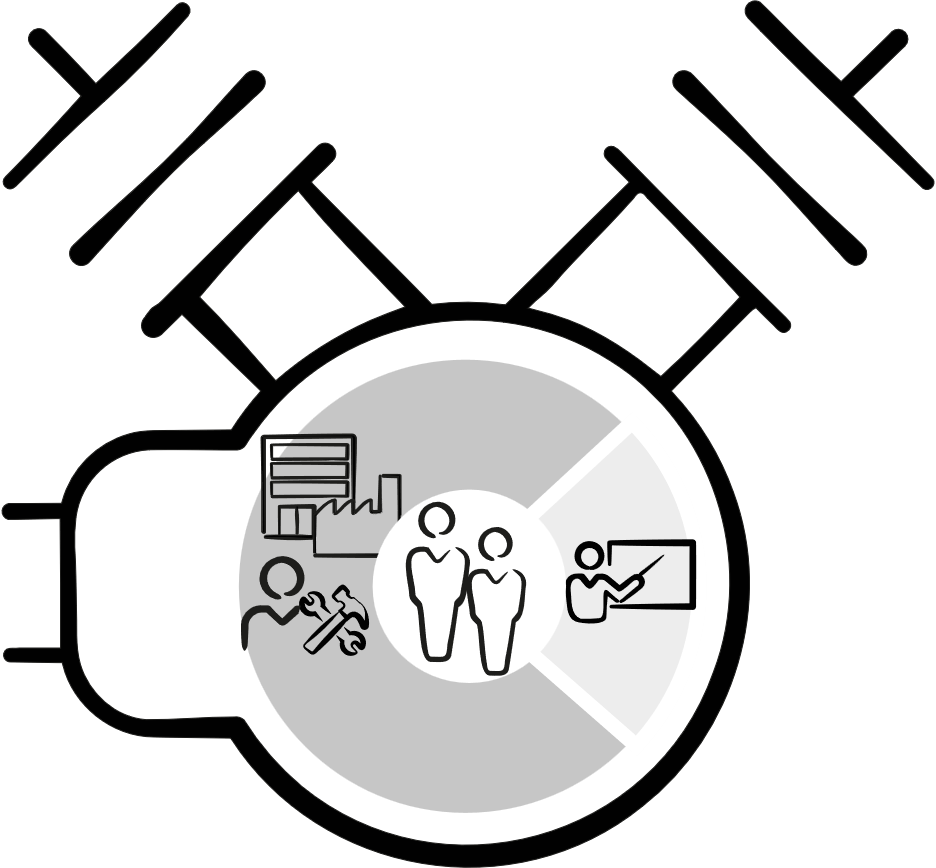 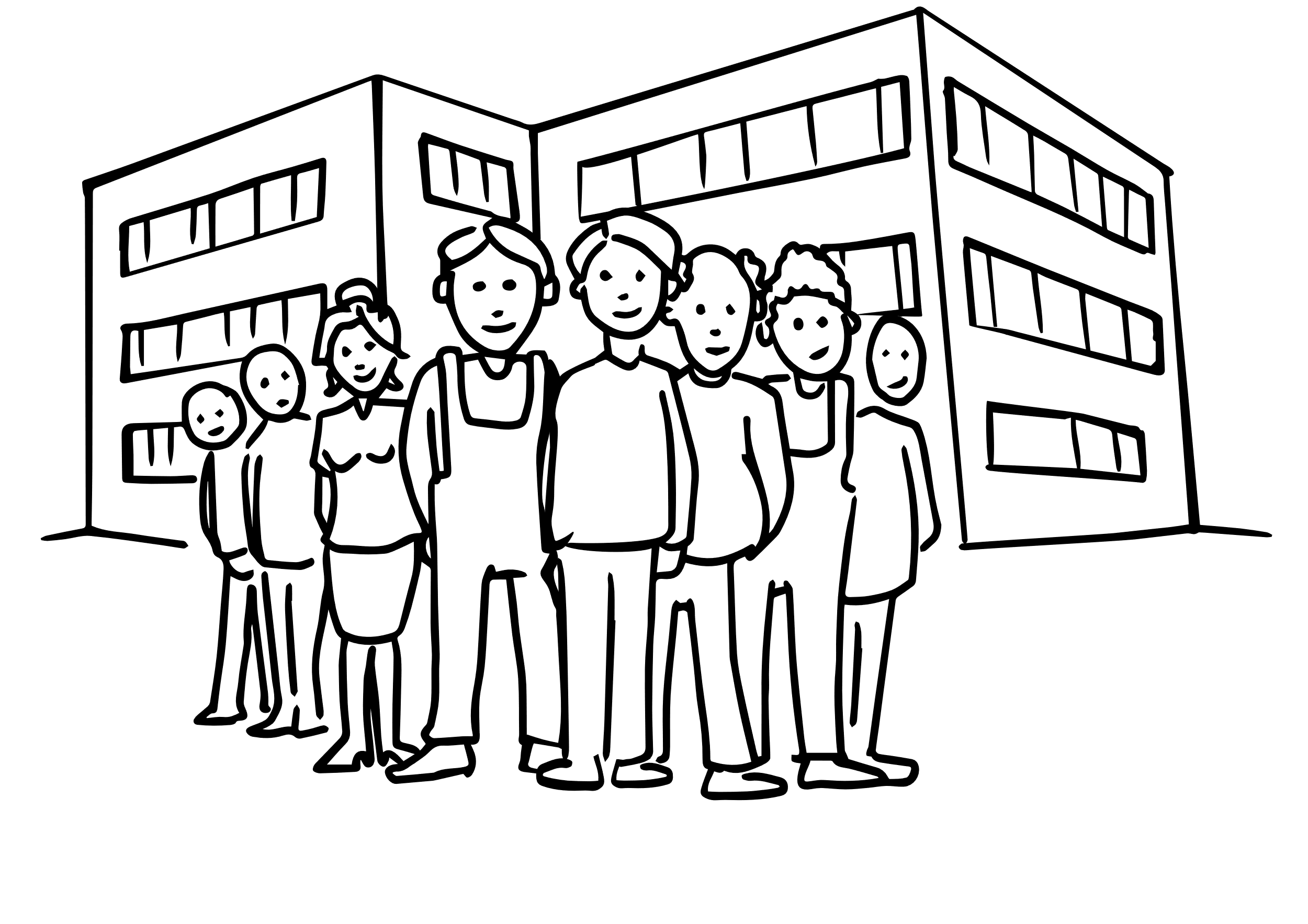 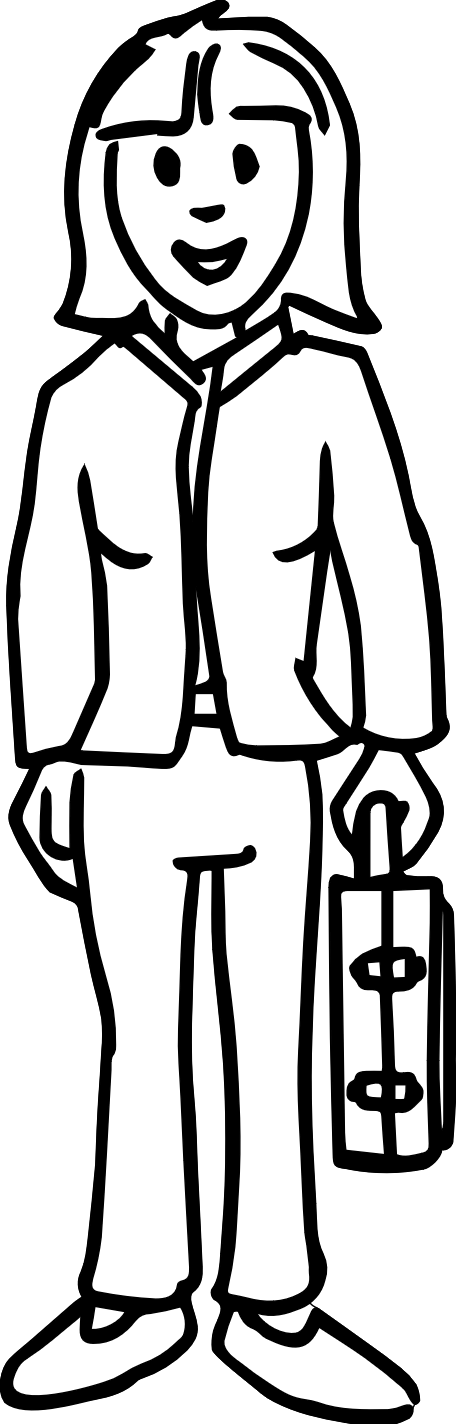 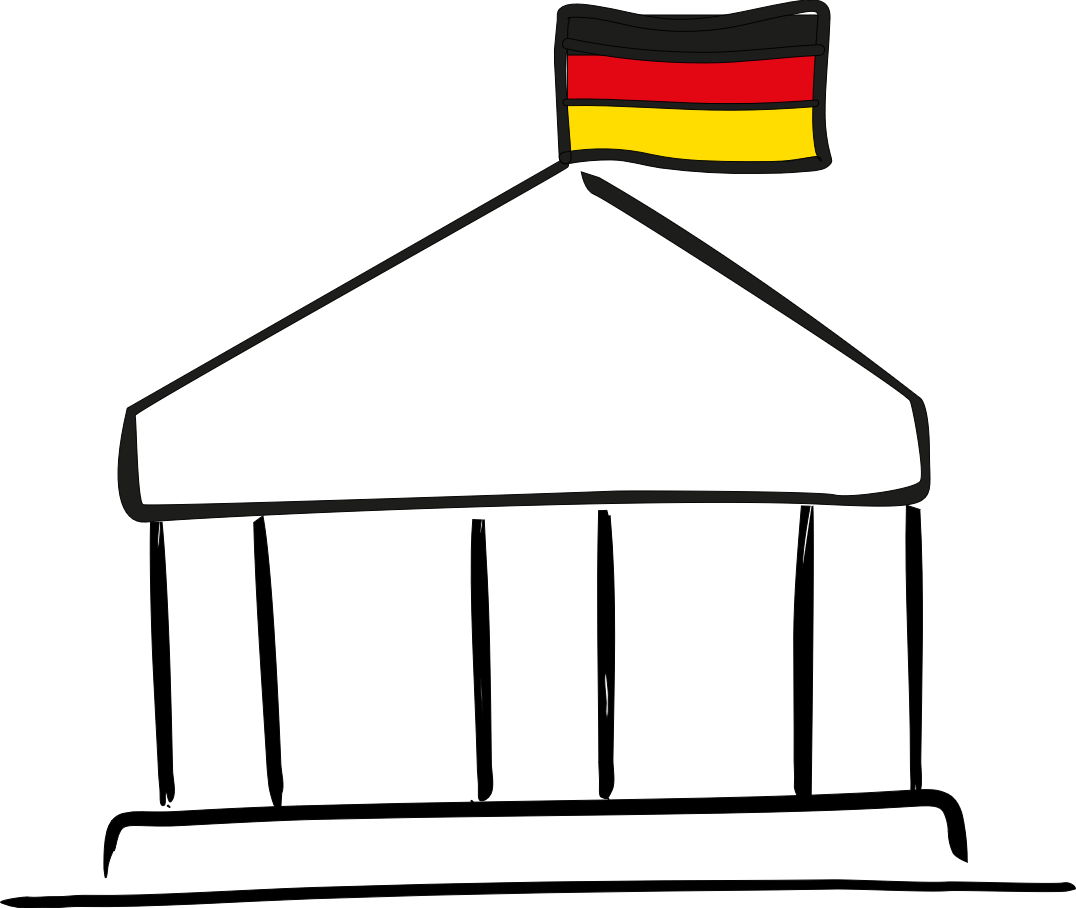 Forte impegno nell’ambito della Formazione professionale duale
Partecipazione e cooperazione promosse da meccanismi formali (integrazione degli interessi)
Leggi
Istituzioni
Comitati / organi
Il motore della Formazione professionale duale
[Speaker Notes: Informazioni di dettaglio:

> Il finanziamento da parte dello Stato ammonta a 4,6 mld €, dei quali oltre 3,4 mld € sono destinati alle 1.550 scuole professionali e ca. 1,17 mld € a misure di gestione, monitoraggio e promozione

> Lo Stato vara la legge sull‘Istruzione e formazione professionale (Berufsbildungsgesetz)]
Visione d’insieme
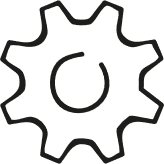 1.         Sviluppo del Sistema duale di                         istruzione e formazione professionale
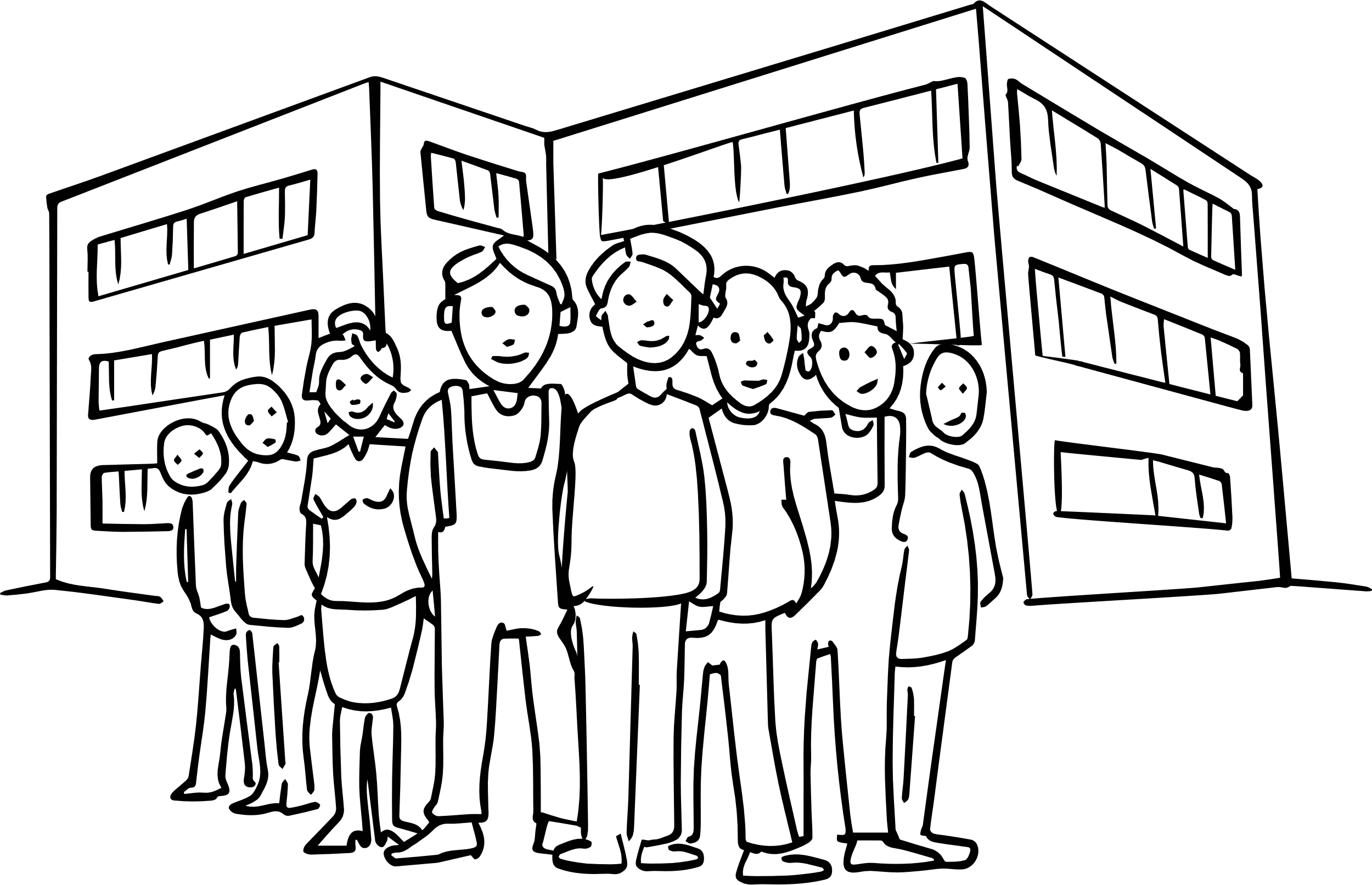 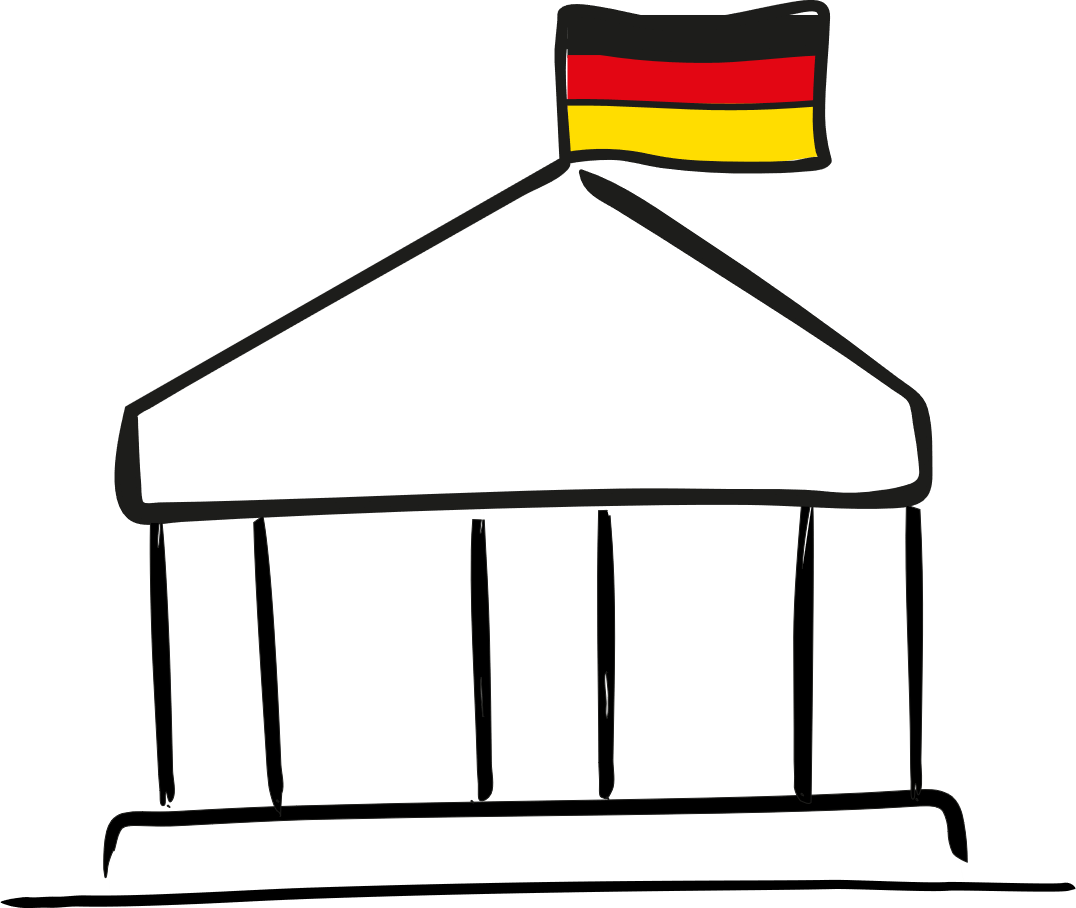 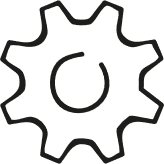 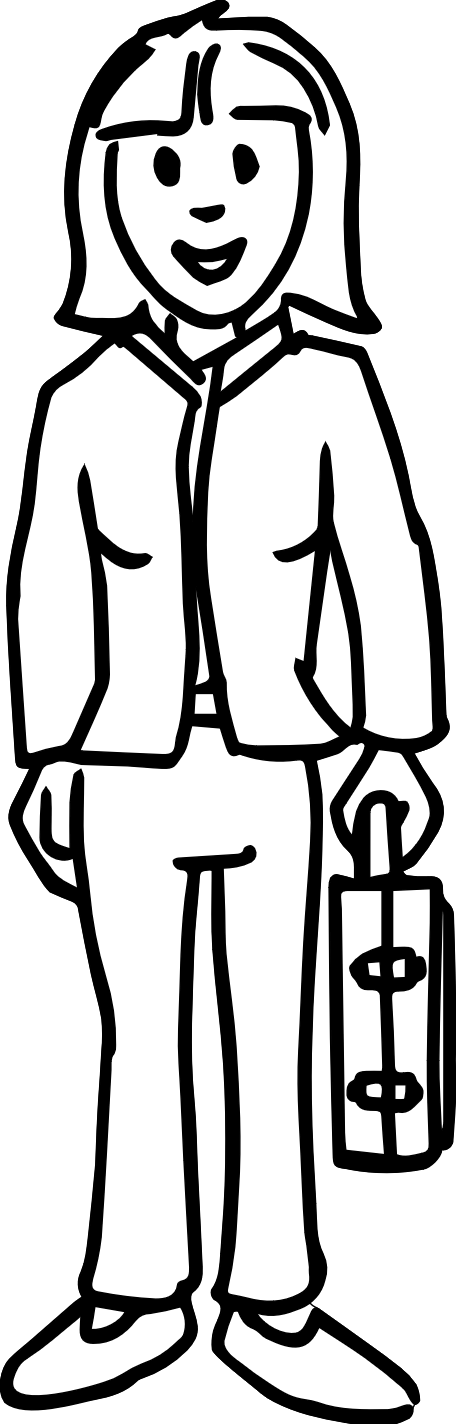 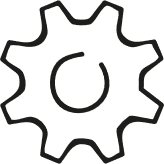 4.               Verifica e                   certificazione
2.         Sviluppo                 degli standard
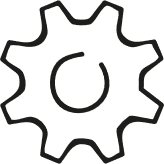 3.        Attuazione della          formazione
[Speaker Notes: Se del caso, riassumere ancora una volta le slide precedenti.
 
I tre attori principali concordano su base paritaria gli standard fondamentali della Formazione professionale duale. 

Questi standard sono orientati alle esigenze concrete del mercato del lavoro.]
Orientamenti
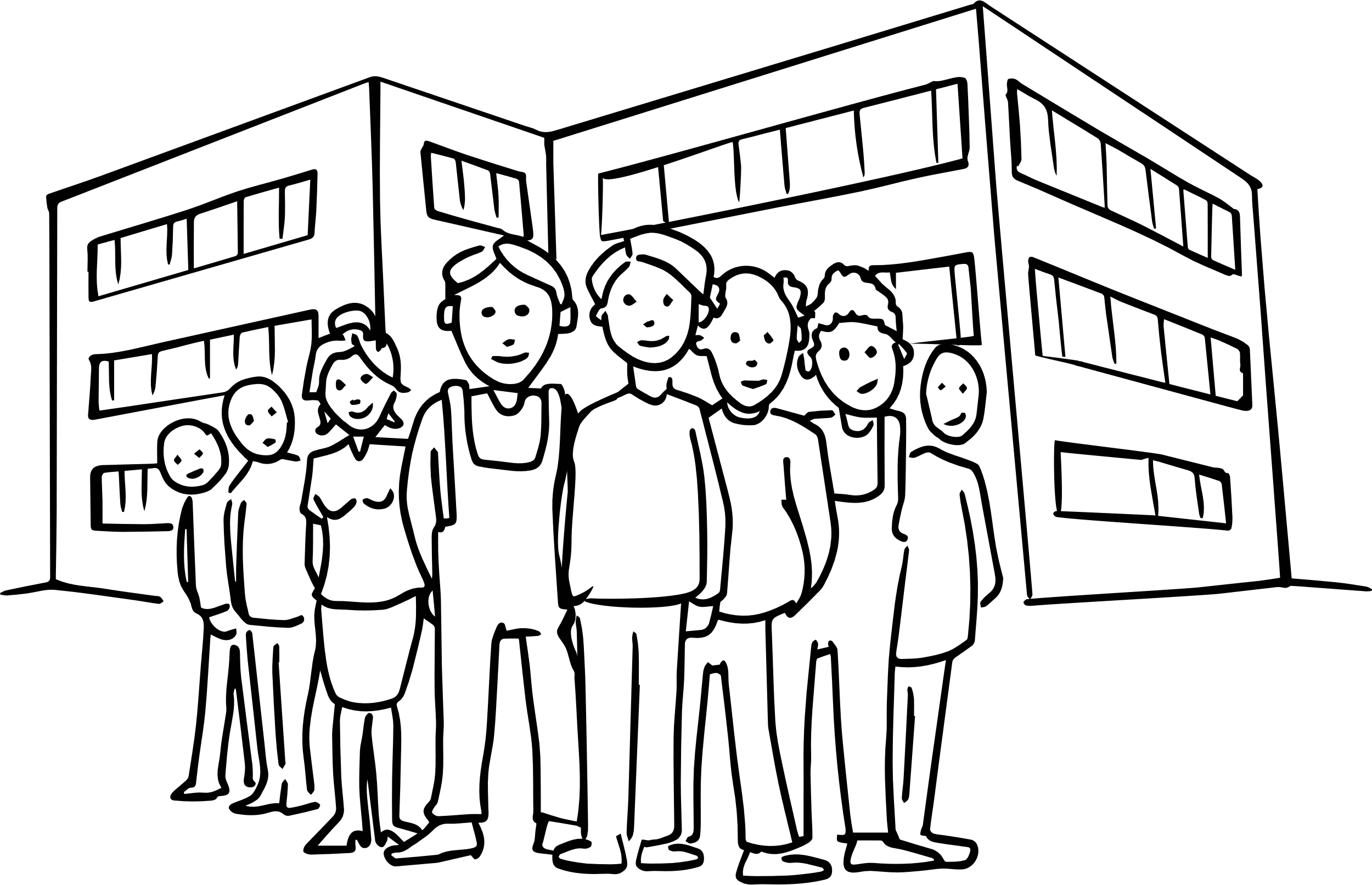 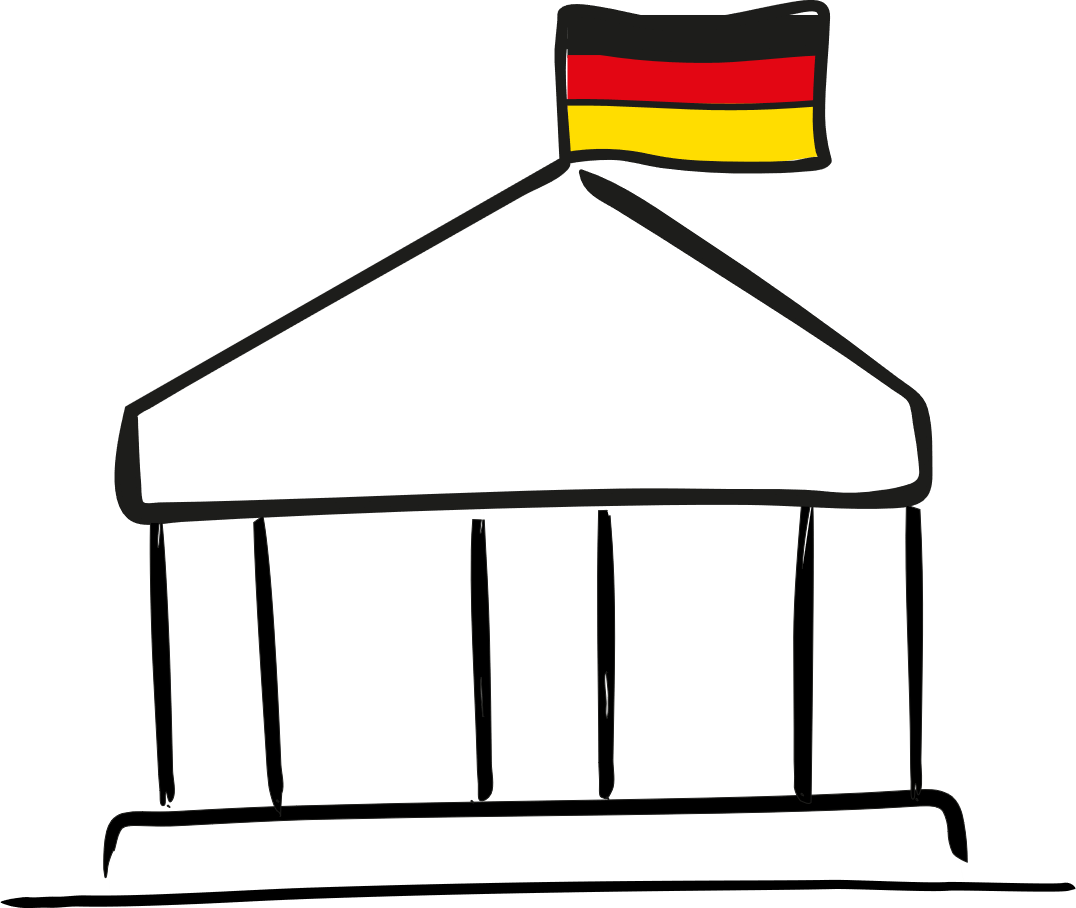 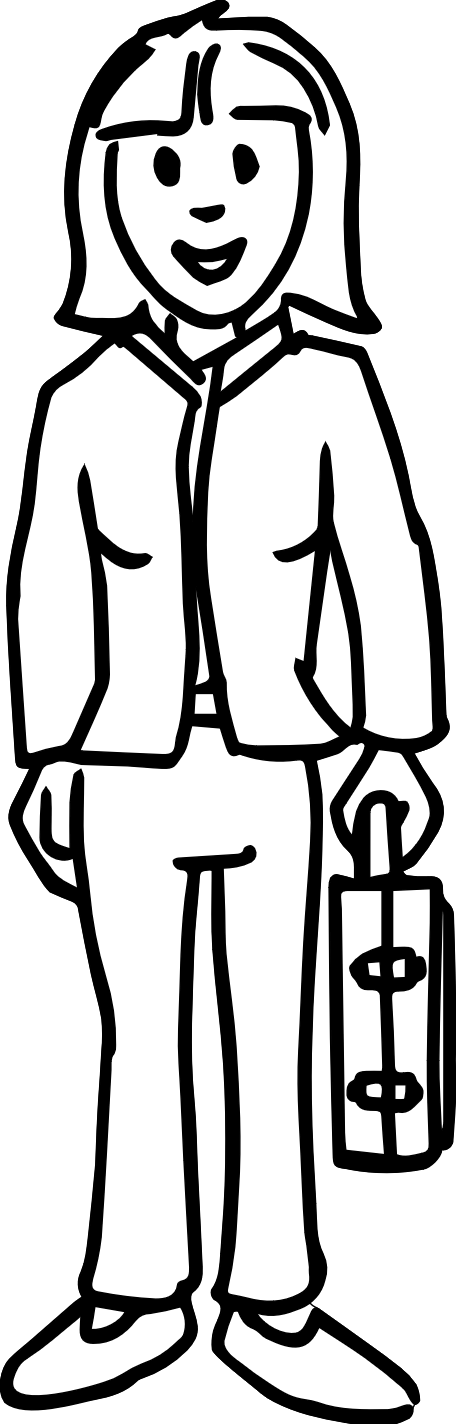 Coordinare i luoghi di apprendimento
Supportare la cooperazione tra gli attori
Garantire l’uniformità dell’istruzione e formazione professionale su tutto il territorio nazionale
Sviluppo del Sistema duale di istruzione e formazione professionale
Elemento diraccordo
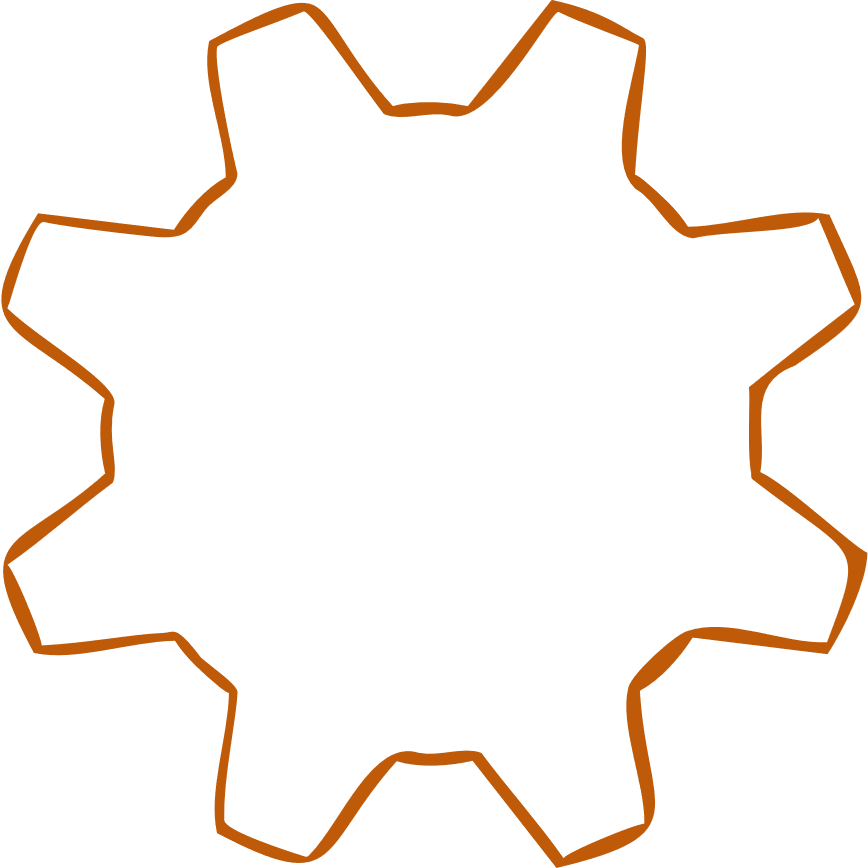 Stato
Datori di lavoro
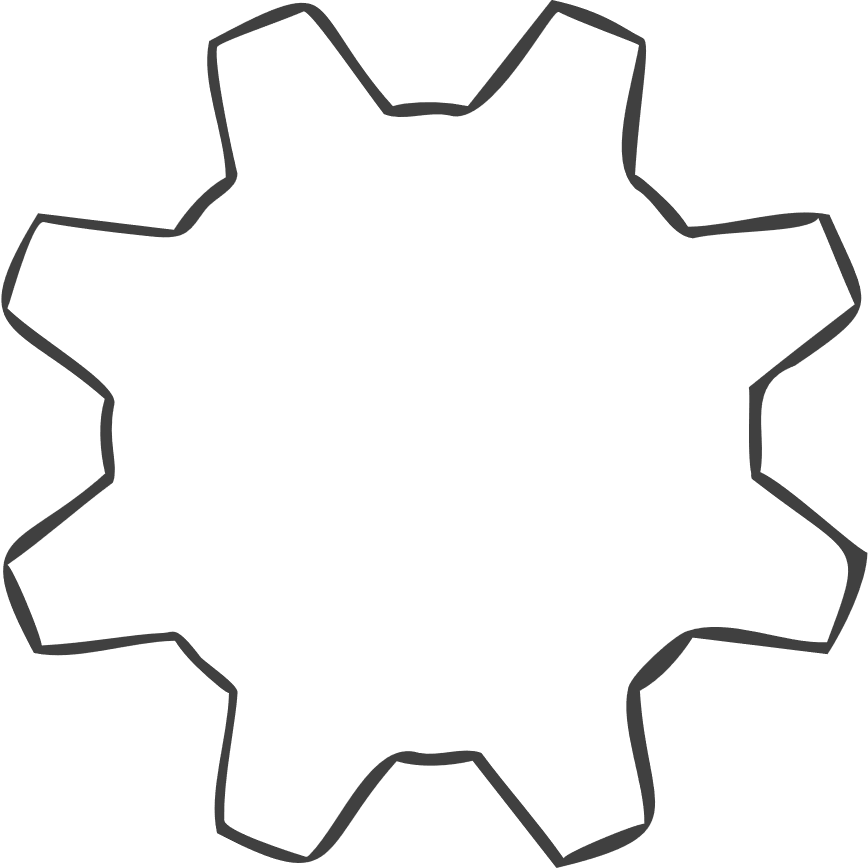 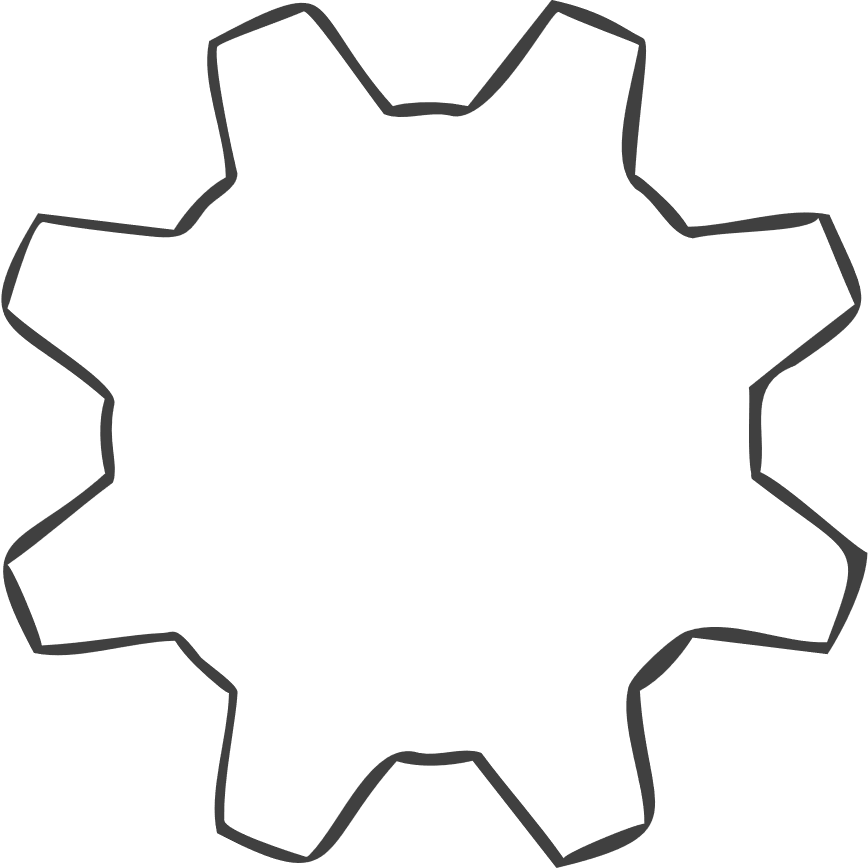 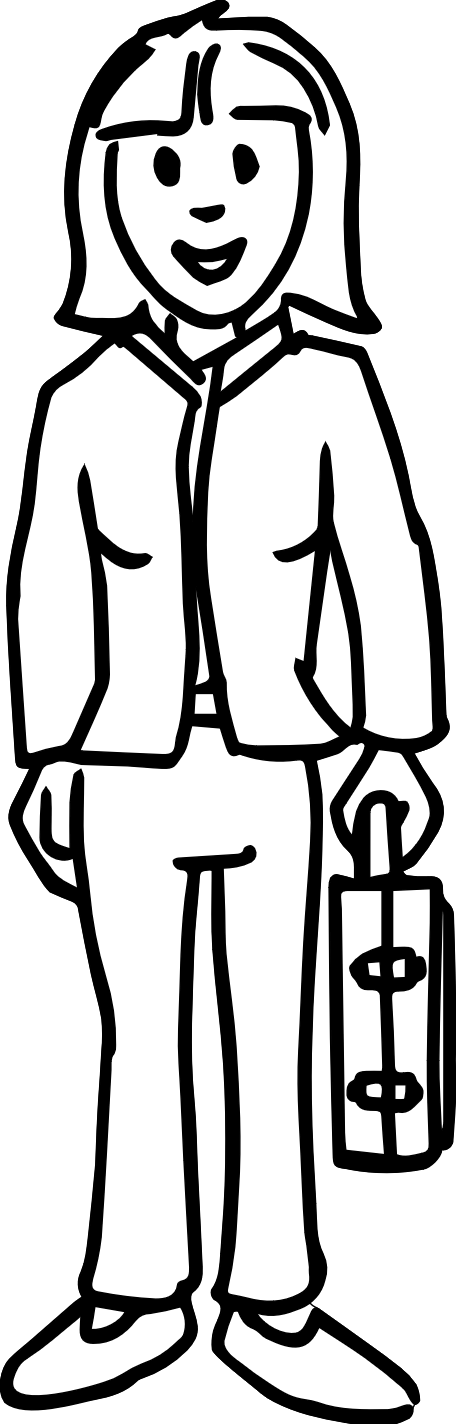 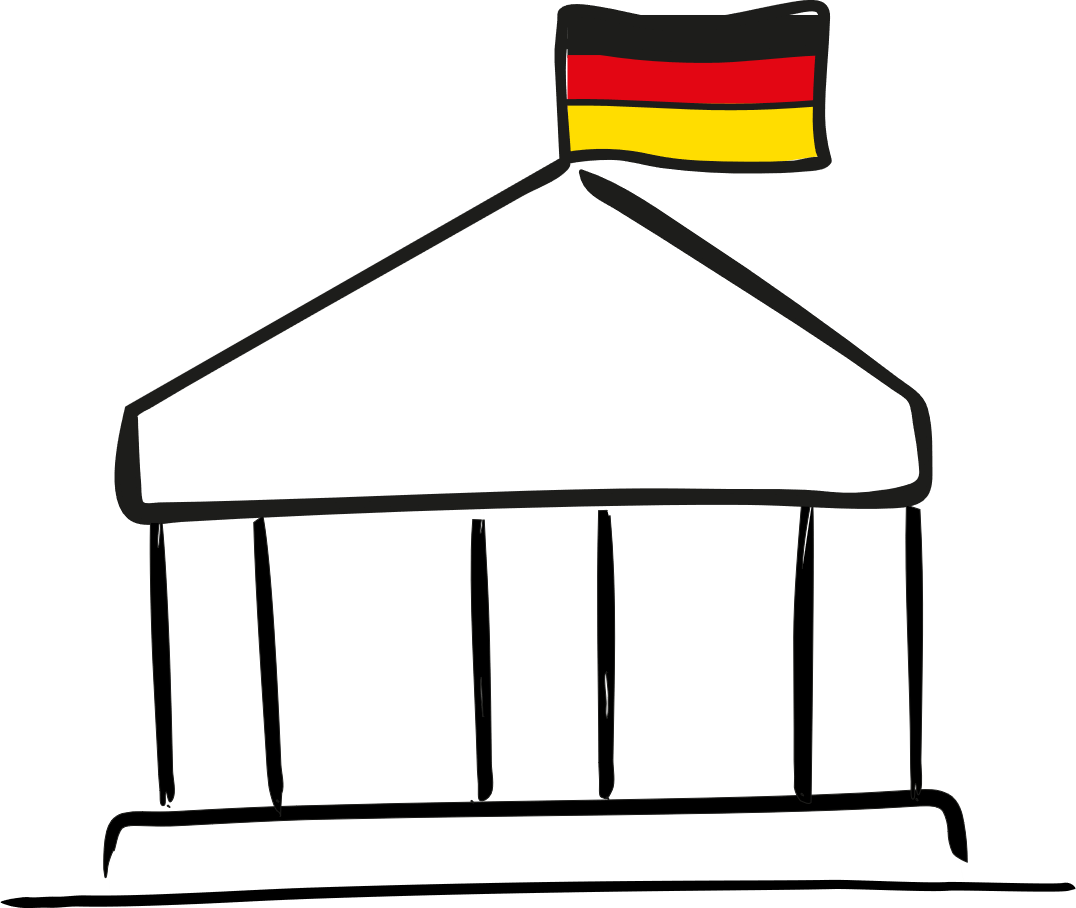 Comitato a livello nazionale
(Comitato generale)
Le organizzazioni datoriali / imprenditoriali vogliono partecipare alla definizione delle condizioni quadro della VET
Lo Stato definisce la cornice e cura gli interessi regolatori
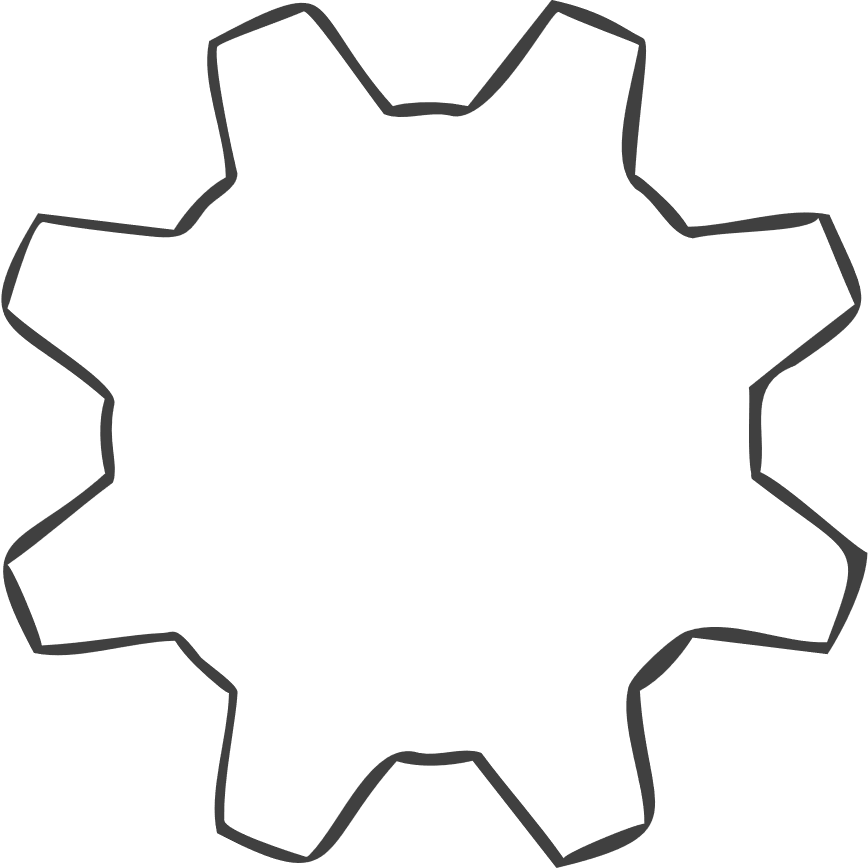 I sindacati vogliono partecipare alla definizione delle condizioni quadro della VET
Basi normative
§ 92 Berufsbildungsgesetz
§ 38 Handwerksordnung
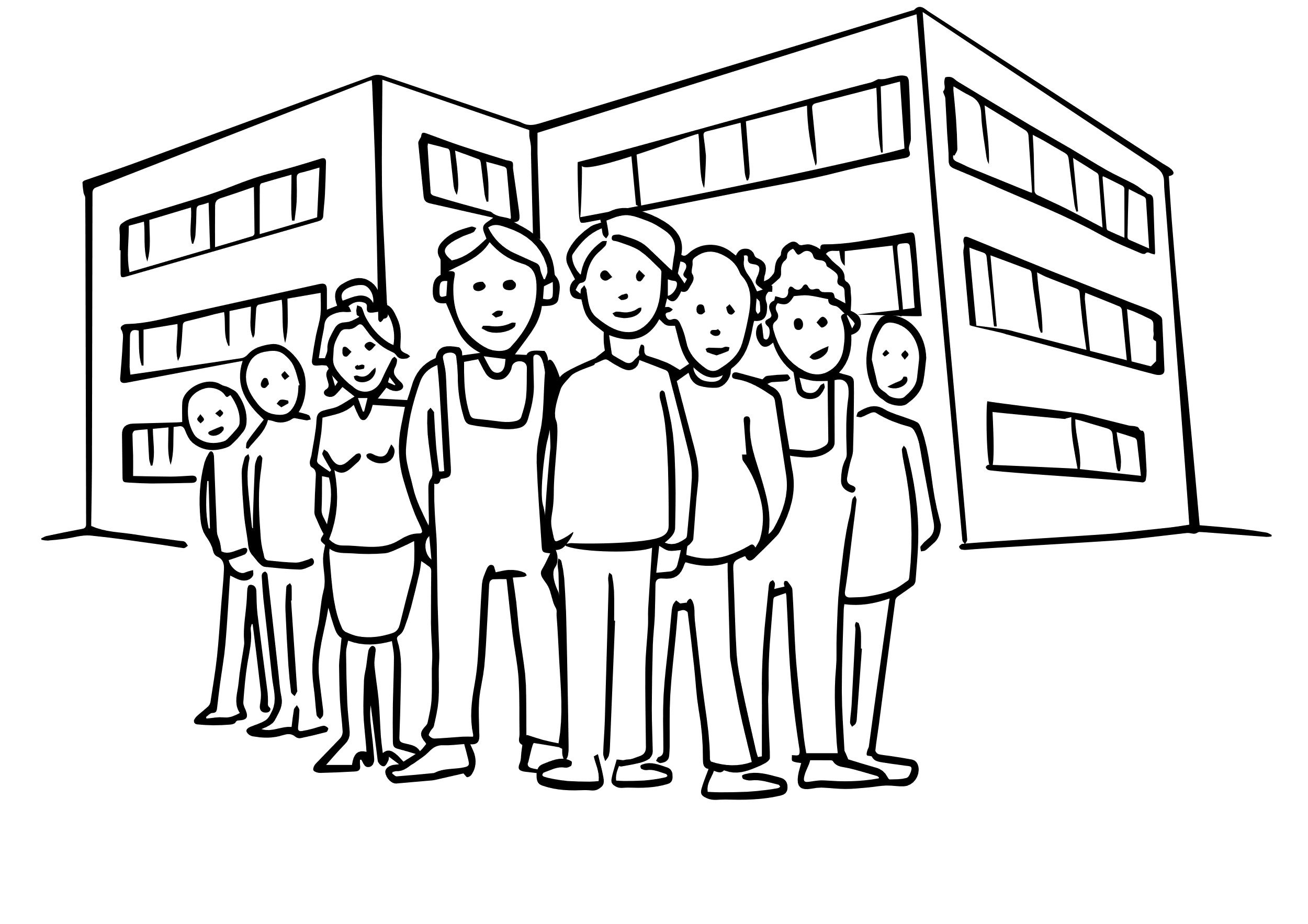 Lavoratori/lavoratrici
[Speaker Notes: Informazioni aggiuntive:

> L‘aggiornamento e l‘attuazione degli standard richiedono al massimo un anno di tempo

> Gli standard vengono adeguati in modo dinamico alle esigenze del mercato del lavoro in entrambi i luoghi di apprendimento

> Il BIBB segue e studia l‘evoluzione del lavoro e della formazione professionale; i risultati di questo lavoro di ricerca confluiscono nei processi]
Sviluppo del Sistema duale di istruzione e formazione professionale
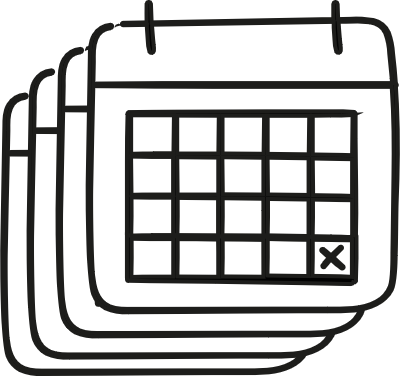 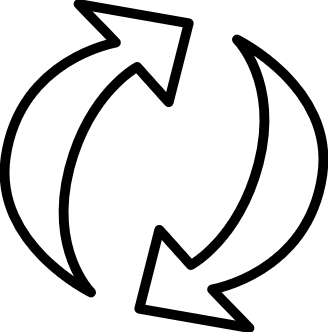 Comitato generale del BIBB
opera a titolo volontario
4 anni
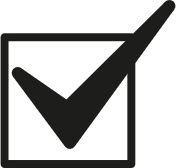 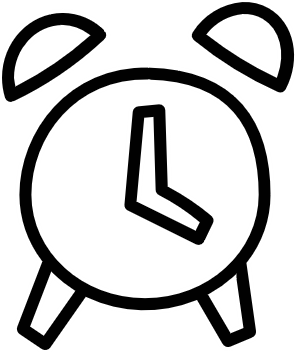 Principio del consenso
Riunioni periodiche
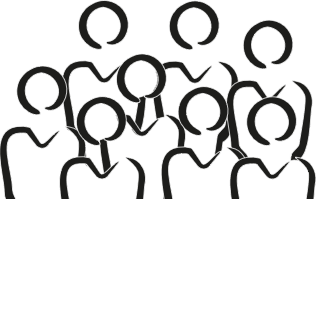 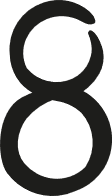 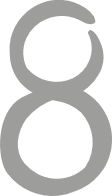 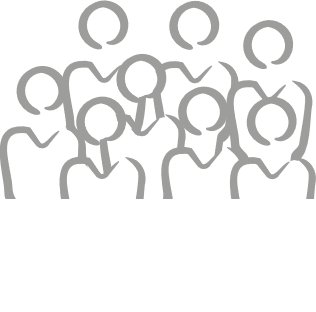 Membri supplenti
Membri
tra datori di lavoro, lavoratori/lavoratrici, Governo federale e governi dei Länder (cd. “quattro banchi”)
[Speaker Notes: Informazioni aggiuntive:

> L‘aggiornamento e l‘attuazione degli standard richiedono al massimo un anno di tempo

> Gli standard vengono adeguati in modo dinamico alle esigenze del mercato del lavoro in entrambi i luoghi di apprendimento

> Il BIBB segue e studia l‘evoluzione del lavoro e della formazione professionale; i risultati di questo lavoro di ricerca confluiscono nei processi]
Sviluppo del Sistema duale di istruzione e formazione professionale
Compiti principali
Consiglia il Governo federale in materia di istruzione e formazioneprofessionale
Emana raccomandazioni di carattere pratico (es. per un’attuazione omogenea della Legge sull’istruzione e formazione professionale)
Prende posizione su interventi normativi dello Stato federale(es. regolamenti della formazione)
Emana pareri sulla politica del Governo federale
Decide su questioni che riguardano il BIBB (es. bilancio, ricerca)
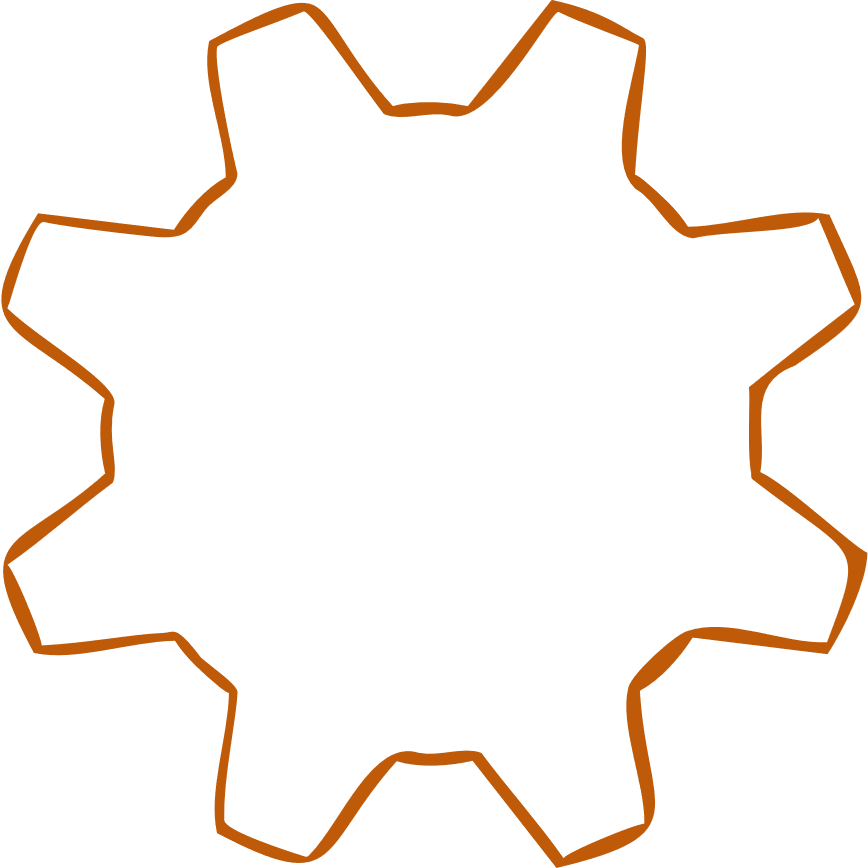 Comitatogenerale 
del BIBB
[Speaker Notes: Informazioni aggiuntive:

> L‘aggiornamento e l‘attuazione degli standard richiedono al massimo un anno di tempo

> Gli standard vengono adeguati in modo dinamico alle esigenze del mercato del lavoro in entrambi i luoghi di apprendimento

> Il BIBB segue e studia l‘evoluzione del lavoro e della formazione professionale; i risultati di questo lavoro di ricerca confluiscono nei processi]
Sviluppo del Sistema duale di istruzione e formazione professionale
Rilevanza
Esprime le posizioni concertate degli attori VET
Meccanismo di coordinamento centrale dell’Istruzione e formazione professionale duale a livello federale (“Parlamento della VET”) 
Forum di gestione congiunta del Sistema di istruzione e formazione professionale
Comitato generale 
del BIBB
[Speaker Notes: Informazioni aggiuntive:

> L‘aggiornamento e l‘attuazione degli standard richiedono al massimo un anno di tempo

> Gli standard vengono adeguati in modo dinamico alle esigenze del mercato del lavoro in entrambi i luoghi di apprendimento

> Il BIBB segue e studia l‘evoluzione del lavoro e della formazione professionale; i risultati di questo lavoro di ricerca confluiscono nei processi]
Sviluppo degli standard
Elemento di raccordo
Stato
Datori di lavoro
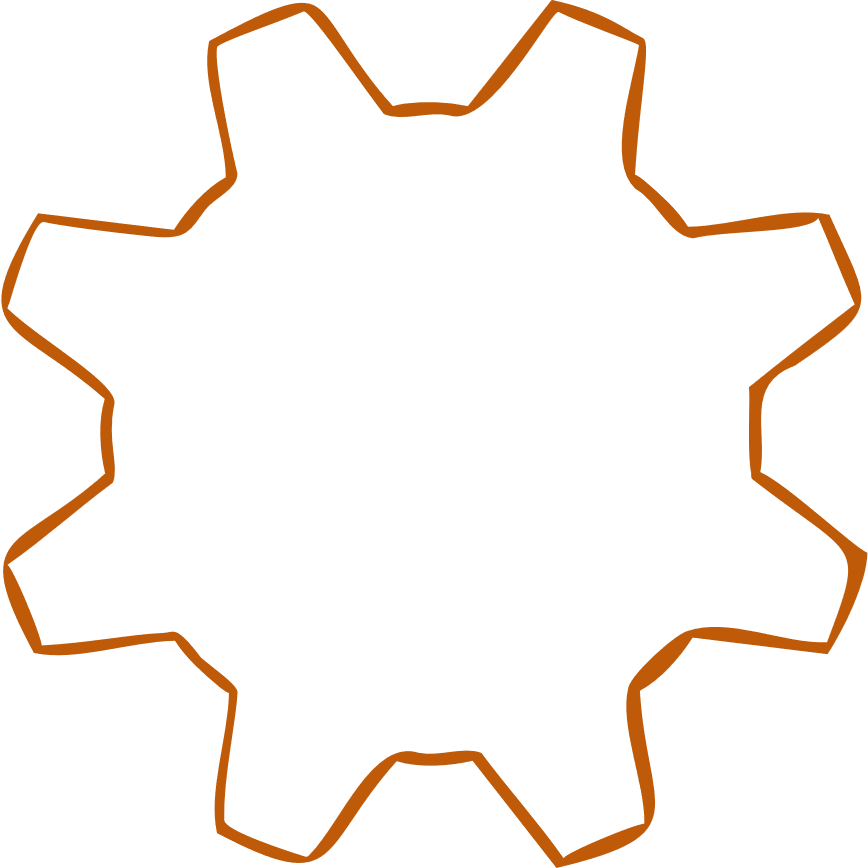 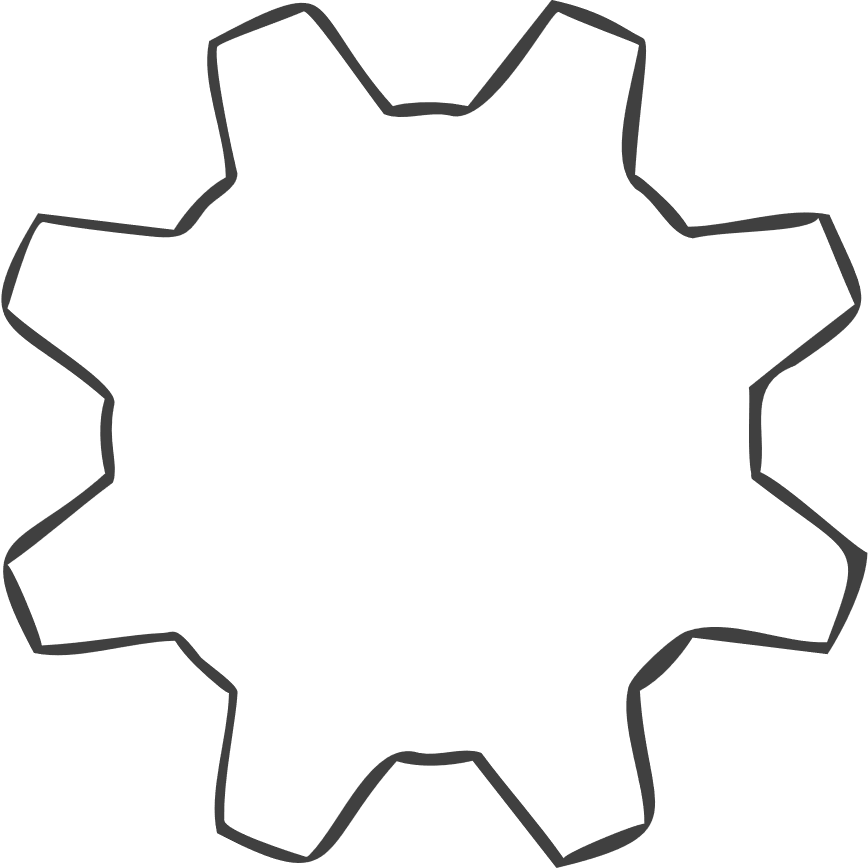 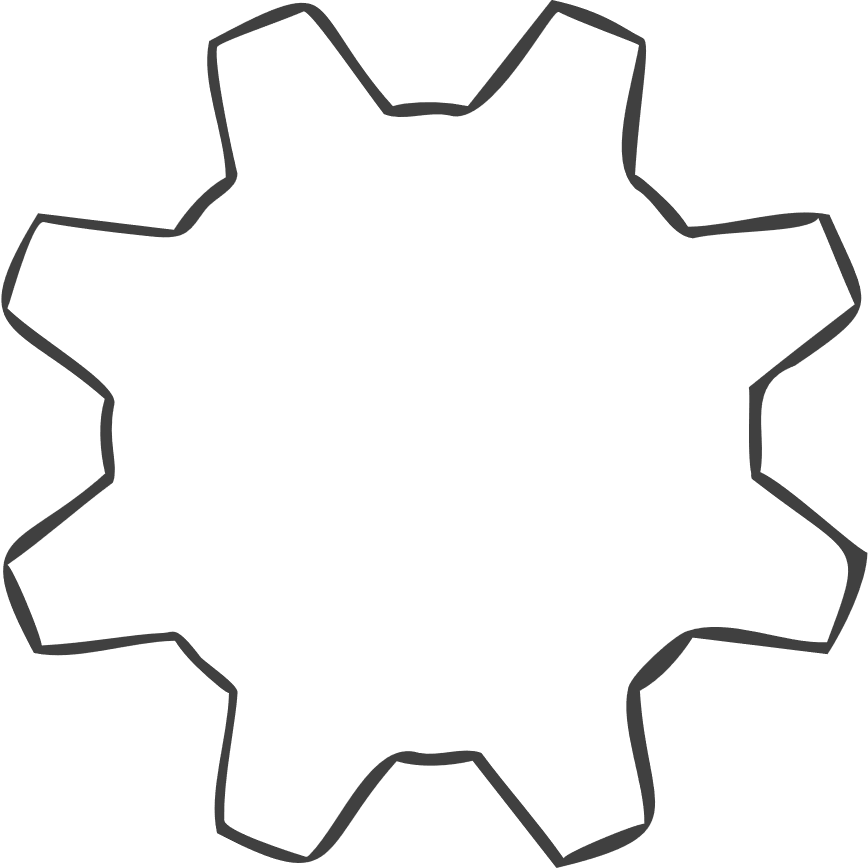 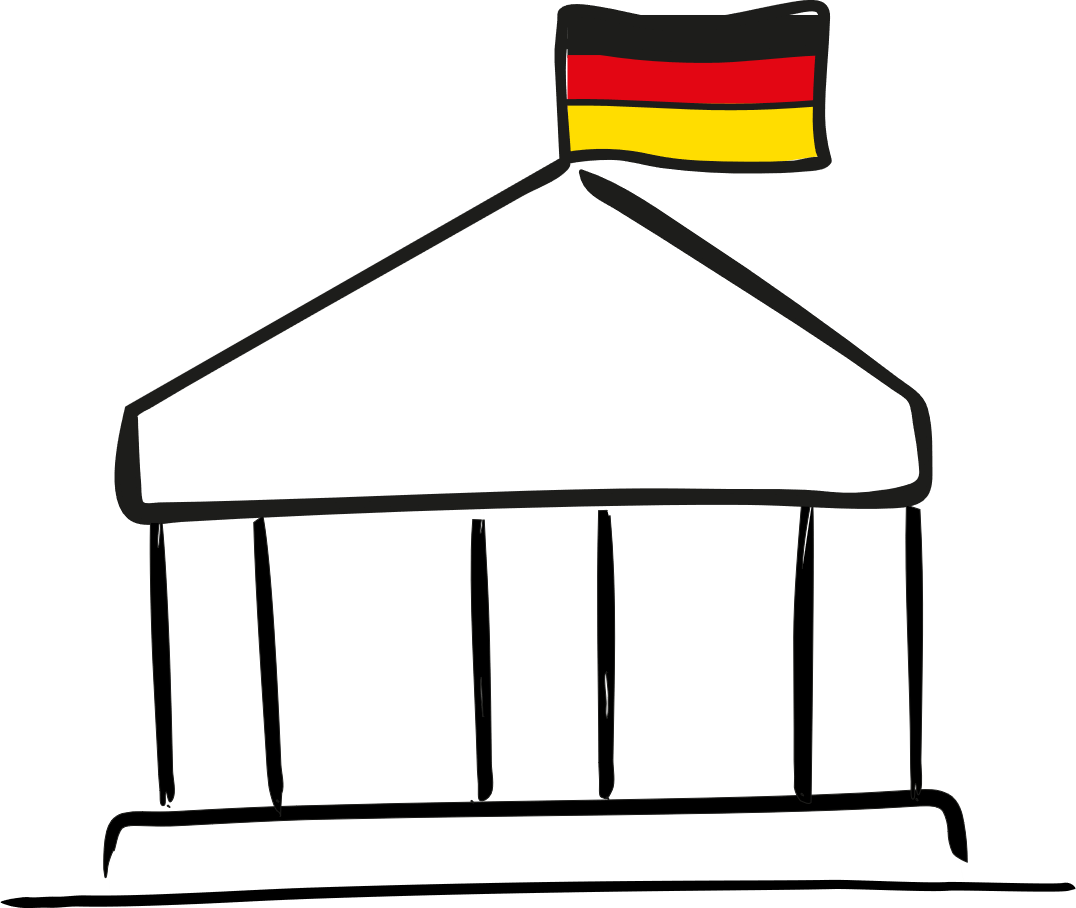 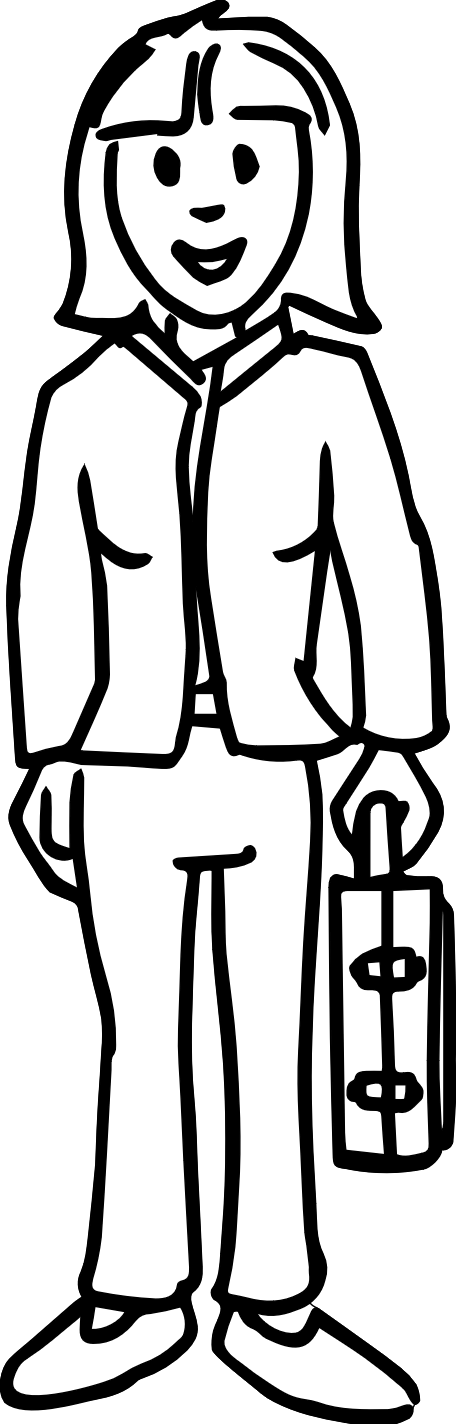 Gruppi di esperti
Le organizzazioni esprimono i bisogni di datori di lavoro e imprese
Il governo esprime il fabbisogno e stabilisce gli standard
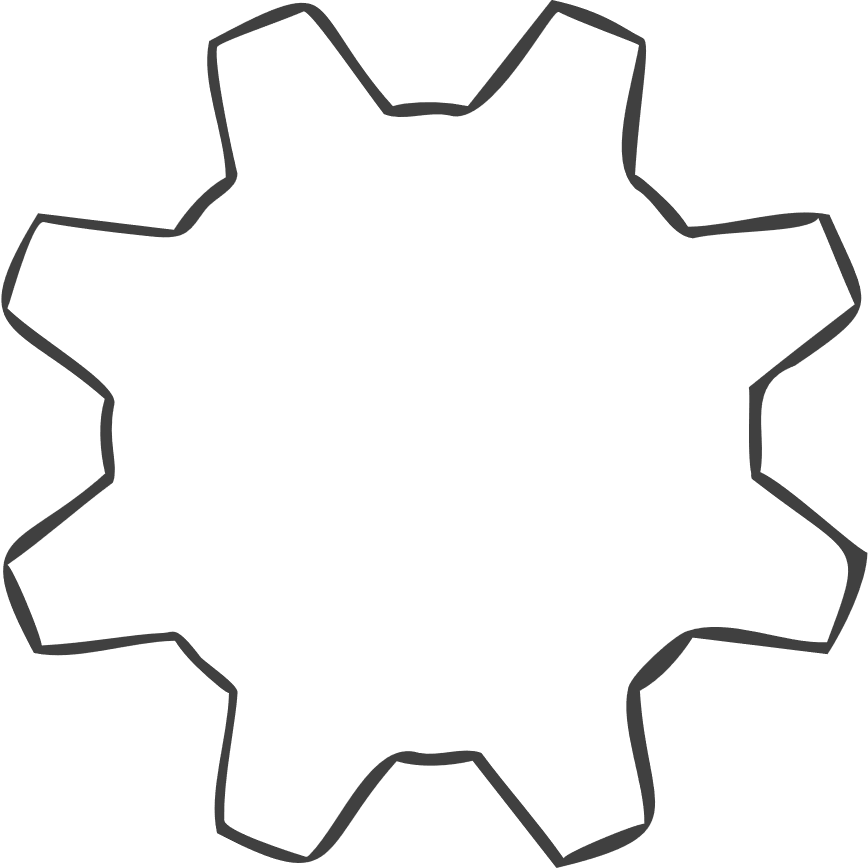 I sindacati esprimono i bisogni di lavoratori/lavoratrici
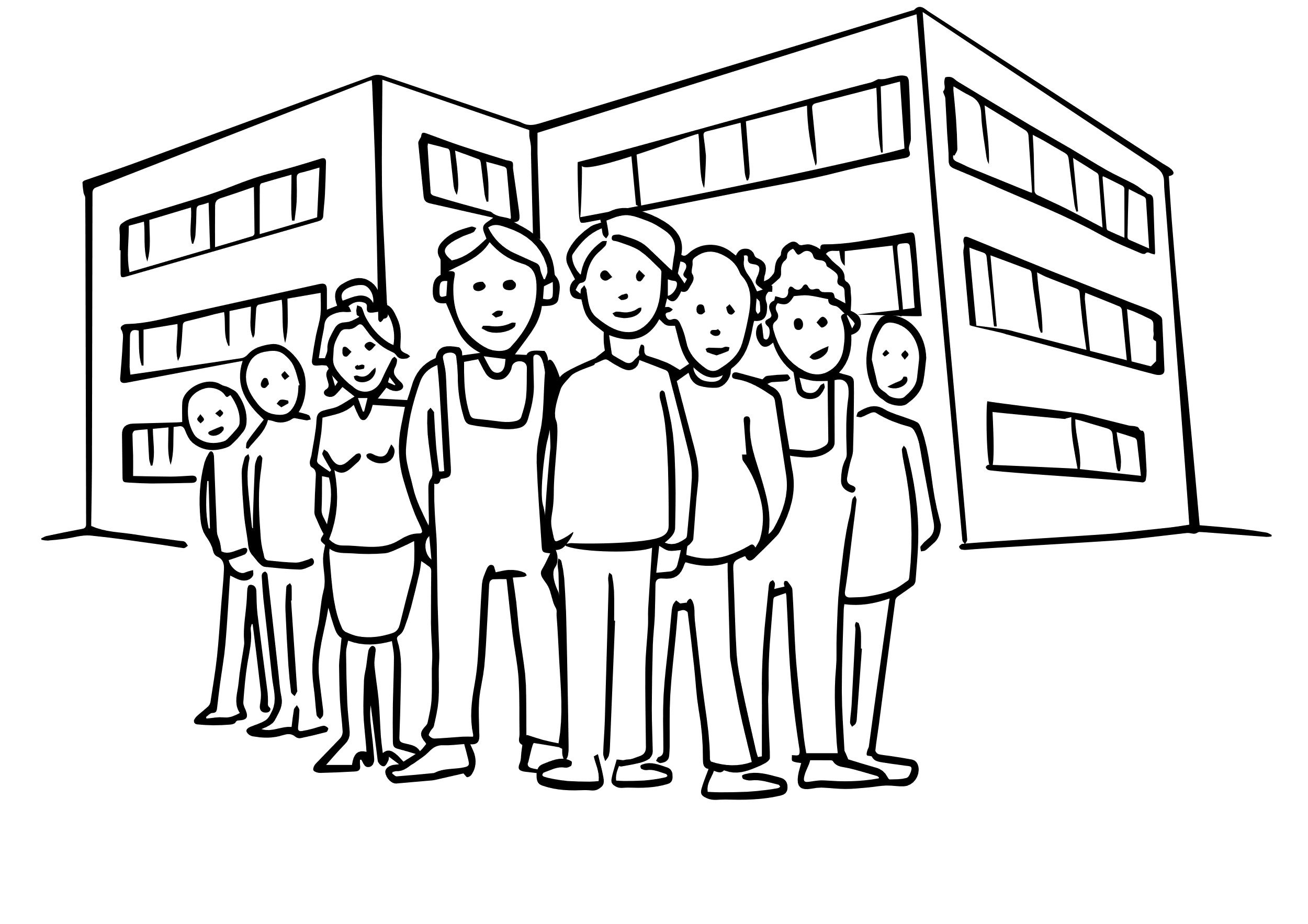 Base normativa
§ 4 Berufsbildungsgesetz
Lavoratori/lavoratrici
[Speaker Notes: Informazioni aggiuntive:

> L‘aggiornamento e l‘attuazione degli standard richiedono al massimo un anno di tempo

> Gli standard vengono adeguati in modo dinamico alle esigenze del mercato del lavoro in entrambi i luoghi di apprendimento

> Il BIBB segue e studia l‘evoluzione del lavoro e della formazione professionale; i risultati di questo lavoro di ricerca confluiscono nei processi]
Sviluppo degli standard
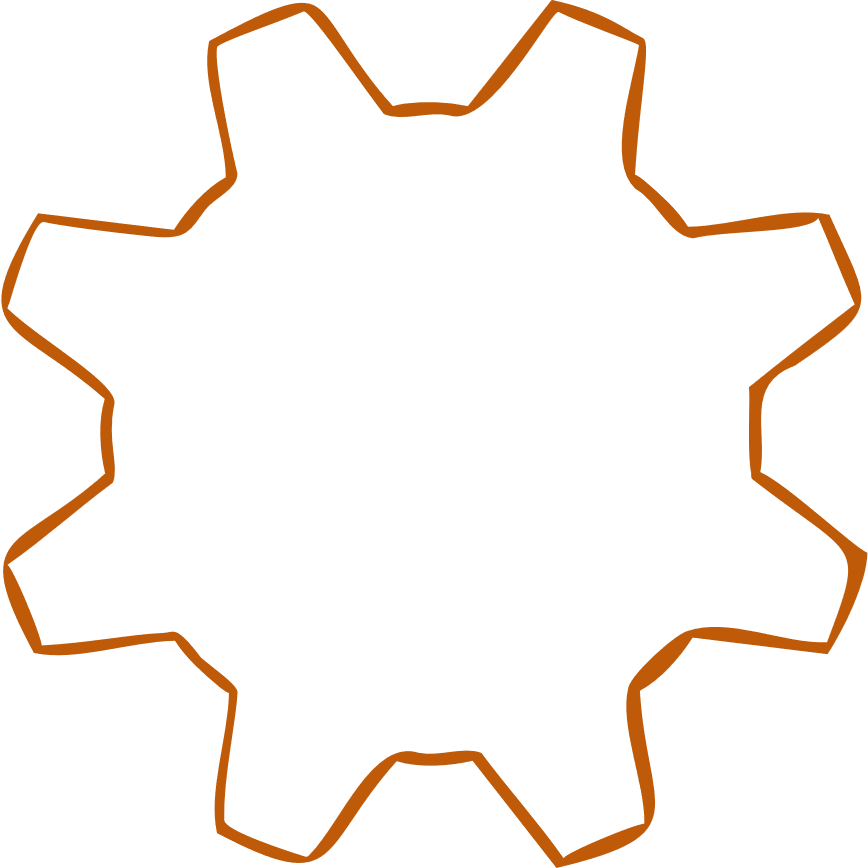 Il/la rappresentante del BIBB dirige i 
lavori del gruppo di esperti, organizzae modera il processo; fornisce input tecnico (“esperto/a professionale”)
Costituzione di commissioni ad hoc per l’aggiornamento o l’elaborazione di un nuovo profilo professionale (organi temporanei, non permanenti)
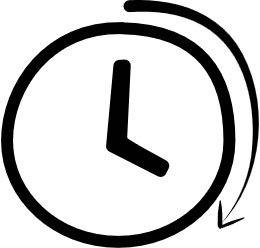 Gruppi di esperti
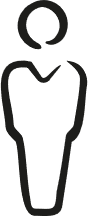 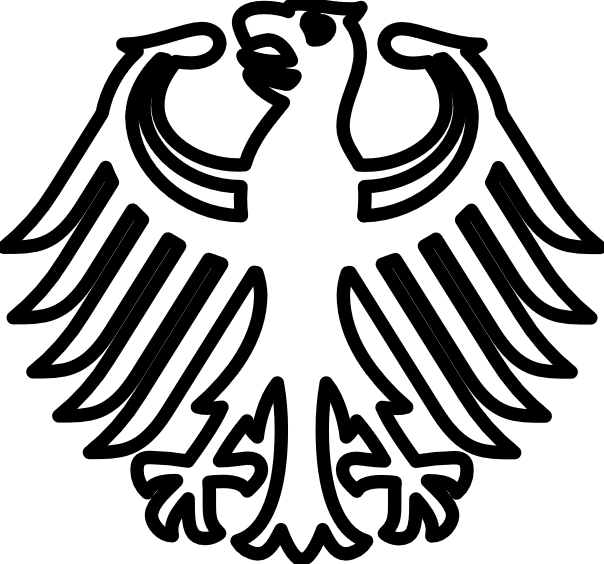 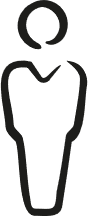 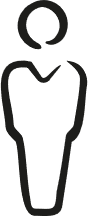 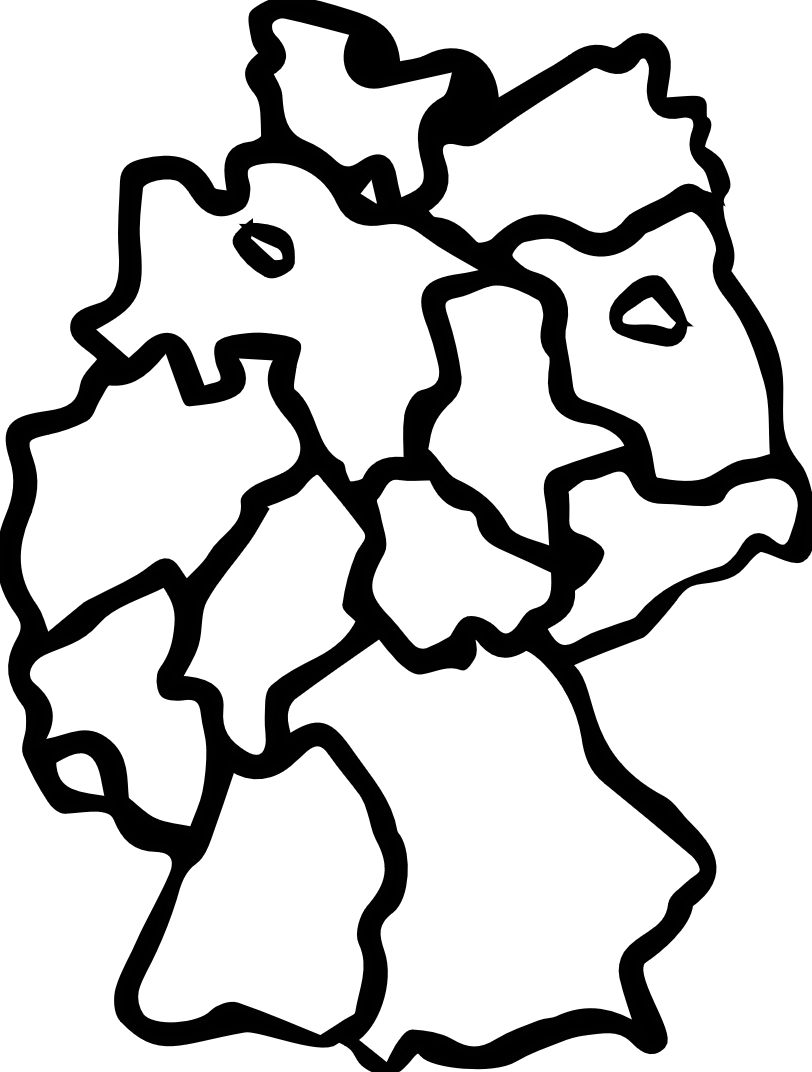 BIBB
Lo Stato federale e i Länder partecipano agli incontri degli esperti
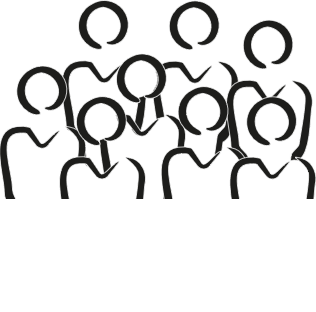 Le imprese e i lavoratori/le lavoratrici inviano i loro esperti
costituiti da esperti con esperienza pratica e teorica
[Speaker Notes: Informazioni aggiuntive:

> L‘aggiornamento e l‘attuazione degli standard richiedono al massimo un anno di tempo

> Gli standard vengono adeguati in modo dinamico alle esigenze del mercato del lavoro in entrambi i luoghi di apprendimento

> Il BIBB segue e studia l‘evoluzione del lavoro e della formazione professionale; i risultati di questo lavoro di ricerca confluiscono nei processi]
Sviluppo degli standard
Compiti principali
Sviluppo e aggiornamento degli ordinamenti che regolano la formazione professionale in azienda 
Consulenza ai soggetti coinvolti per l’attuazione dei regolamenti della formazione e il coordinamento con lo sviluppo dei programmi quadro d’insegnamento (scuola professionale)
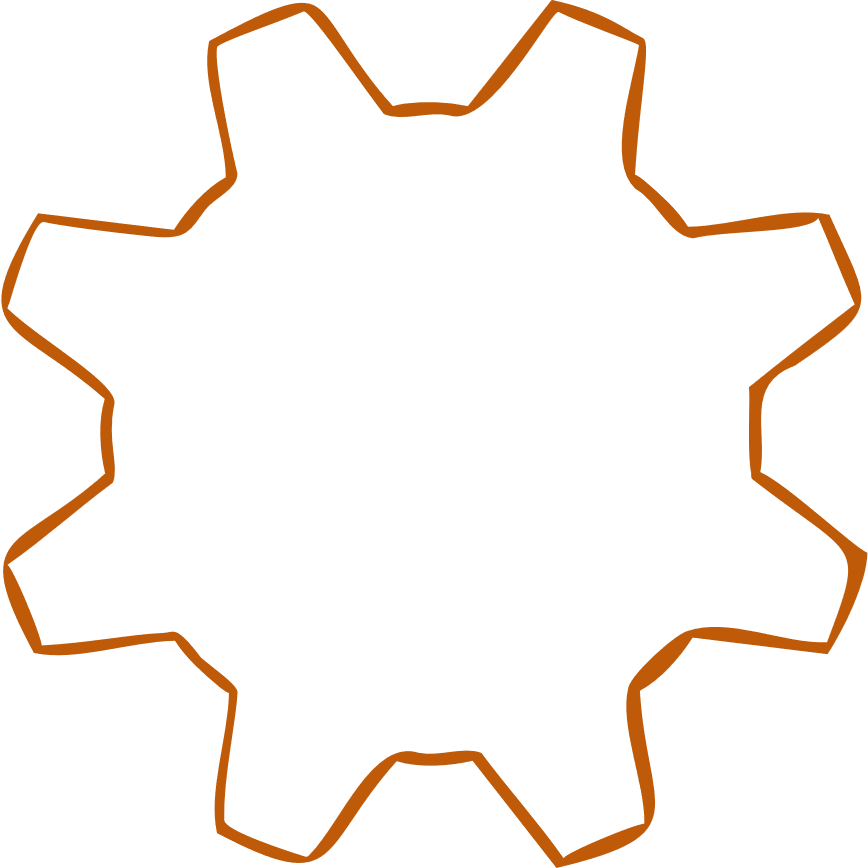 Gruppidi esperti
[Speaker Notes: Informazioni aggiuntive:

> L‘aggiornamento e l‘attuazione degli standard richiedono al massimo un anno di tempo

> Gli standard vengono adeguati in modo dinamico alle esigenze del mercato del lavoro in entrambi i luoghi di apprendimento

> Il BIBB segue e studia l‘evoluzione del lavoro e della formazione professionale; i risultati di questo lavoro di ricerca confluiscono nei processi]
Sviluppo degli standard
Rilevanza
Meccanismo mediante il quale gli attori sviluppano standard comuni che riflettono le esigenze del mondo del lavoro
Gli standard elaborati sono accettati e riconosciuti da tutti i soggetti responsabili della loro attuazione (aziende, formatori/formatrici, apprendisti/e)
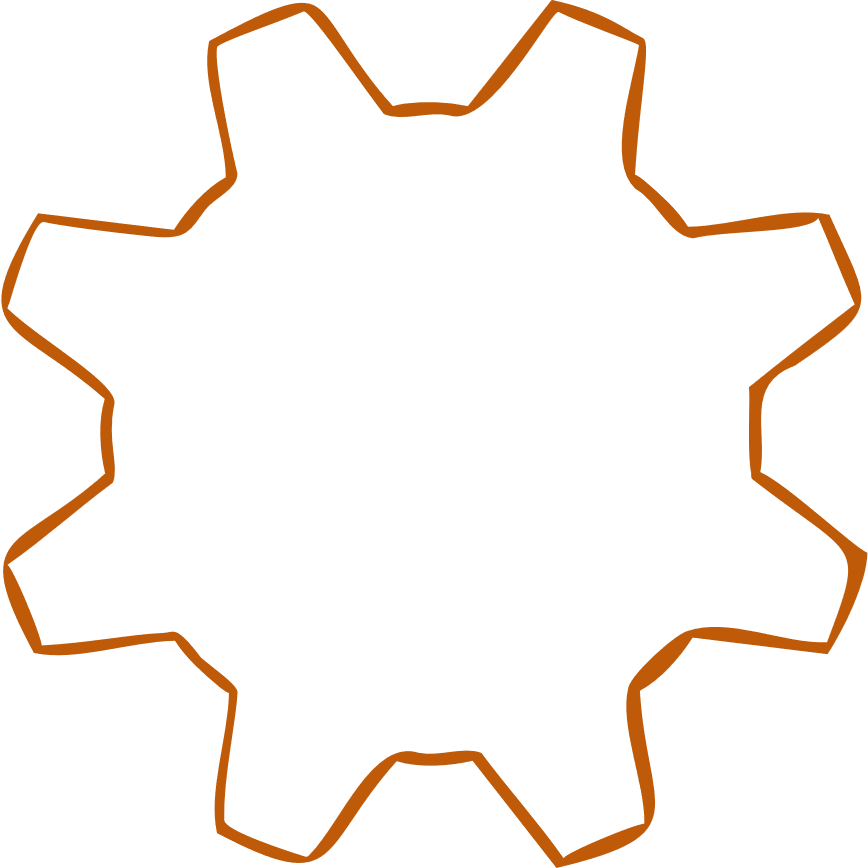 Gruppi di esperti
[Speaker Notes: Informazioni aggiuntive:

> L‘aggiornamento e l‘attuazione degli standard richiedono al massimo un anno di tempo

> Gli standard vengono adeguati in modo dinamico alle esigenze del mercato del lavoro in entrambi i luoghi di apprendimento

> Il BIBB segue e studia l‘evoluzione del lavoro e della formazione professionale; i risultati di questo lavoro di ricerca confluiscono nei processi]
Garanzia della qualità
Elemento di raccordo
Stato
Datori di lavoro
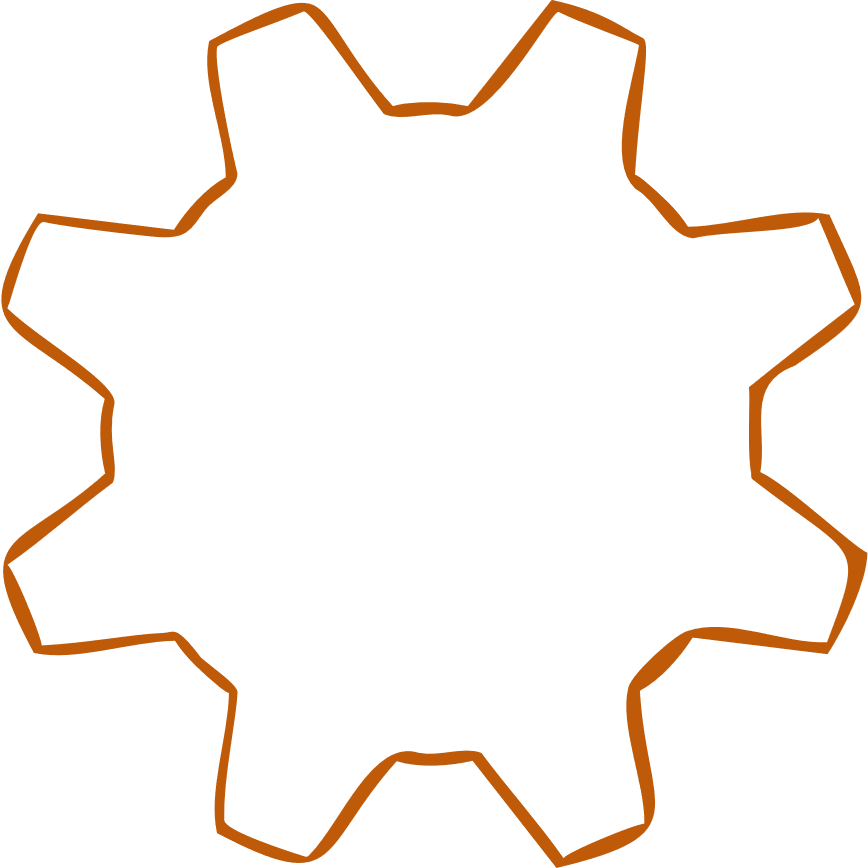 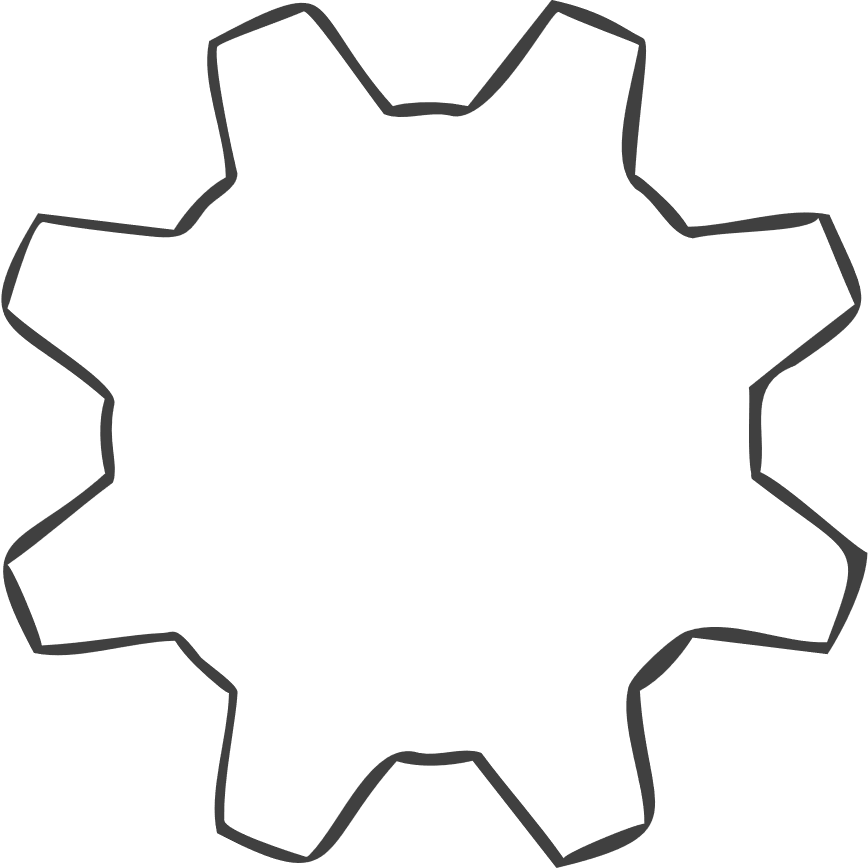 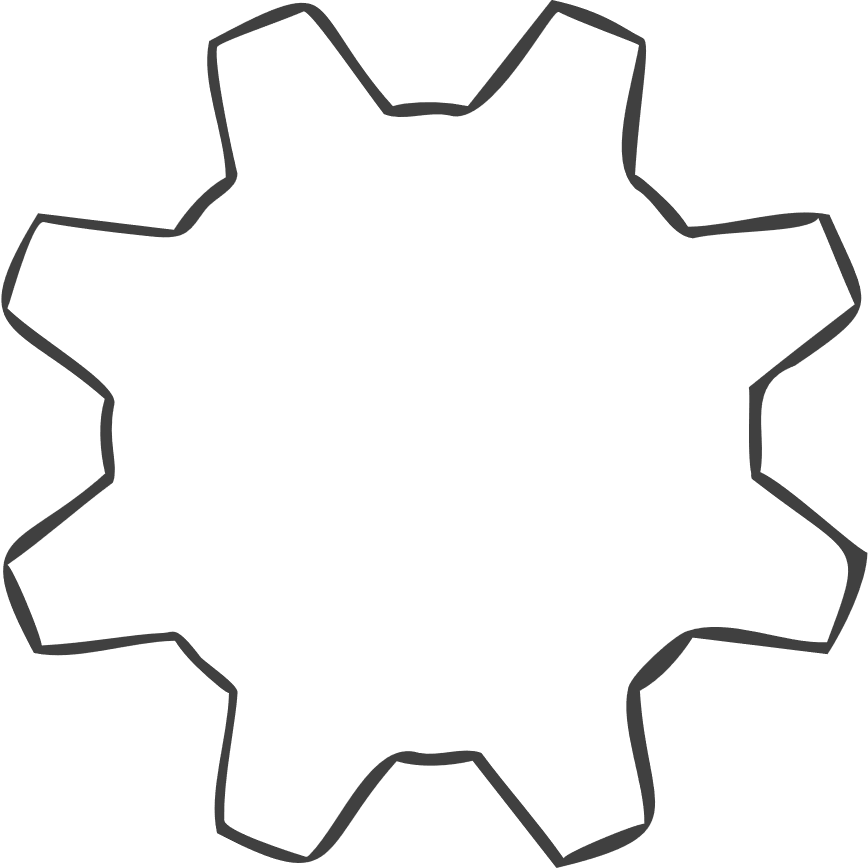 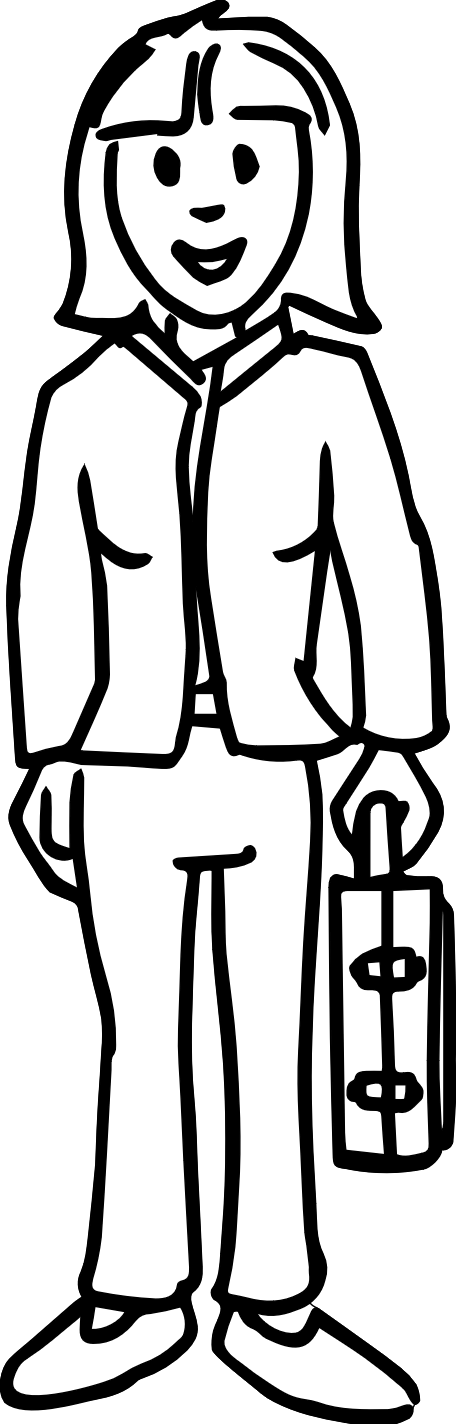 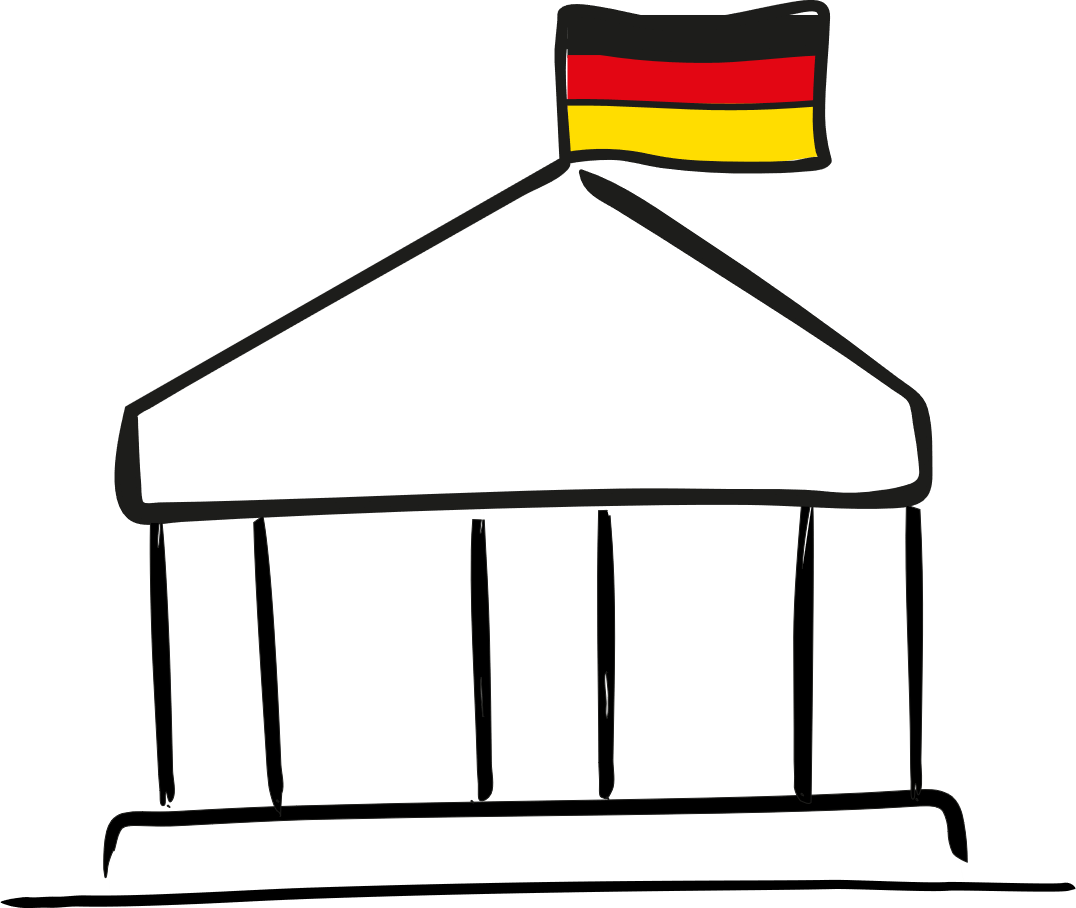 Comitati e organi competenti in tutto il Paese
Lo Stato sorveglia, finanzia e realizza l’istruzione e formazione professionale scolastica
I datori di lavoro formano in azienda sulla base di standard formativi statali
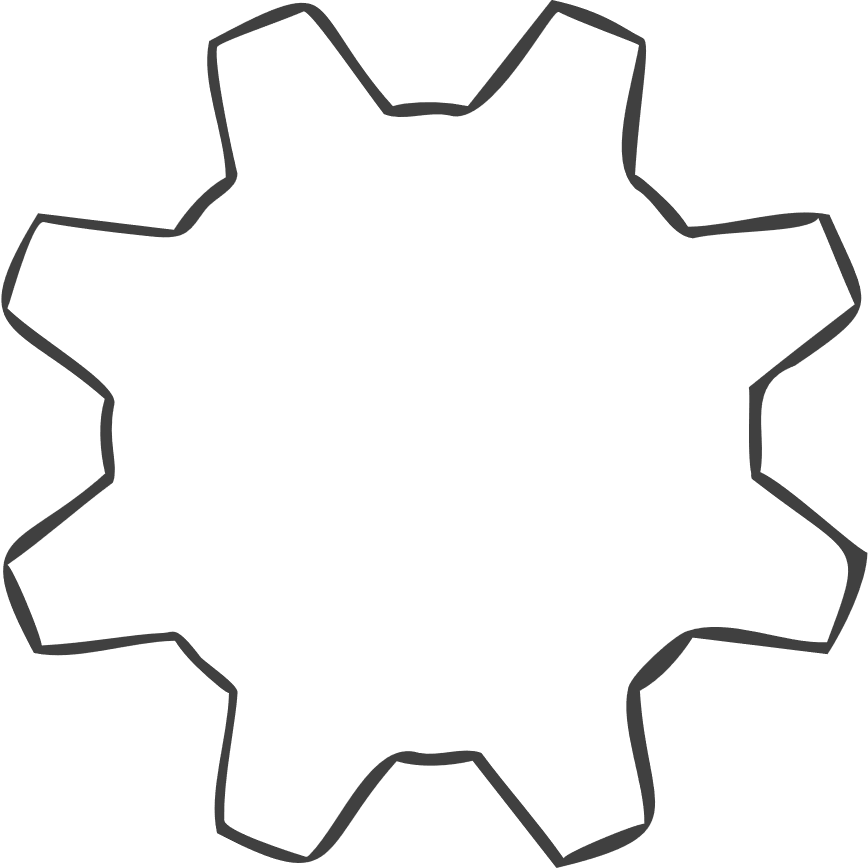 I consigli aziendali nelle grandi aziende sorvegliano lo svolgimento della formazione
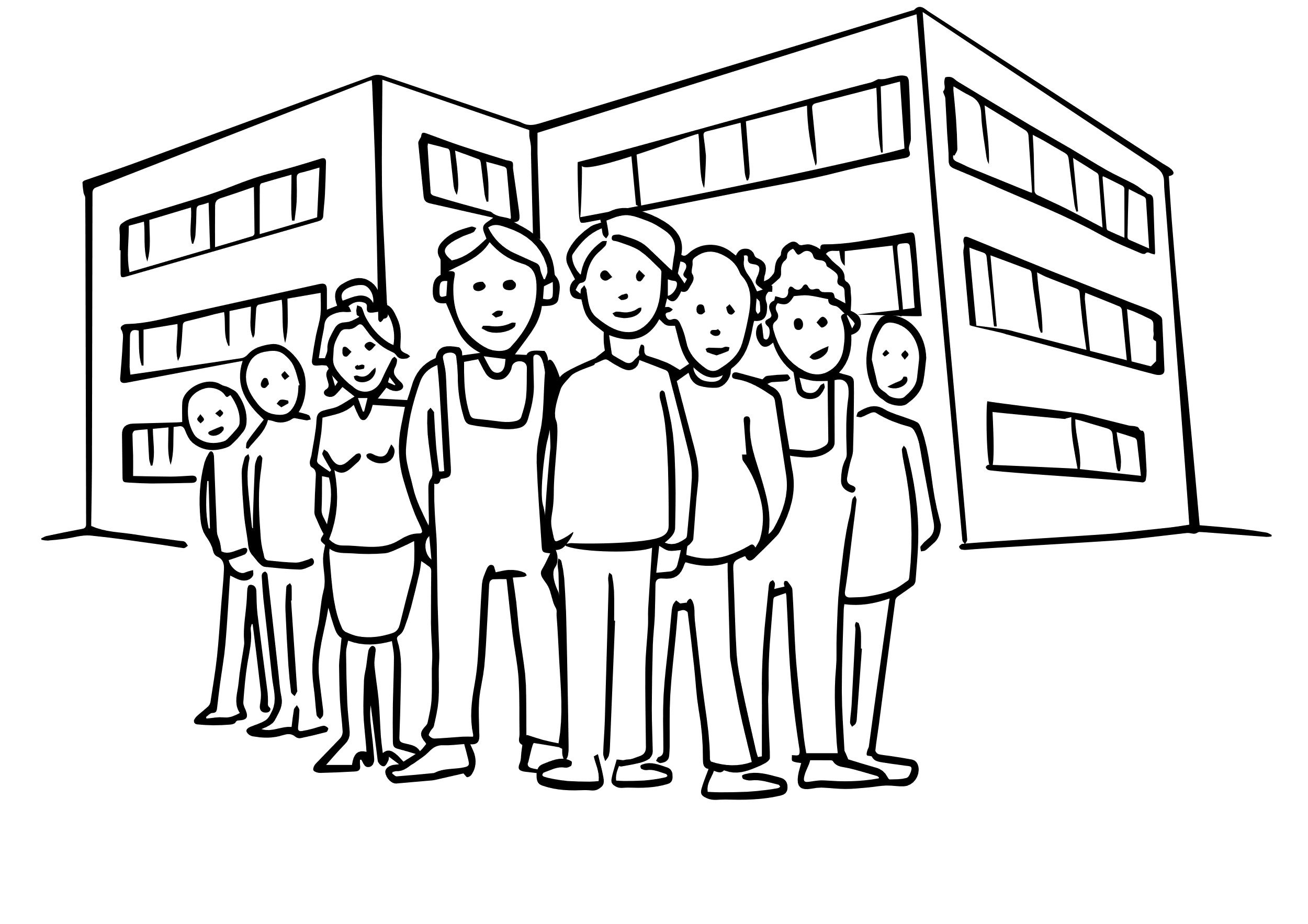 Basi normative
§ 77 segg. Berufsbildungsgesetz
Leggi dei Länder
Lavoratori/lavoratrici
[Speaker Notes: Informazioni aggiuntive:

> L‘aggiornamento e l‘attuazione degli standard richiedono al massimo un anno di tempo

> Gli standard vengono adeguati in modo dinamico alle esigenze del mercato del lavoro in entrambi i luoghi di apprendimento

> Il BIBB segue e studia l‘evoluzione del lavoro e della formazione professionale; i risultati di questo lavoro di ricerca confluiscono nei processi]
Garanzia della qualità
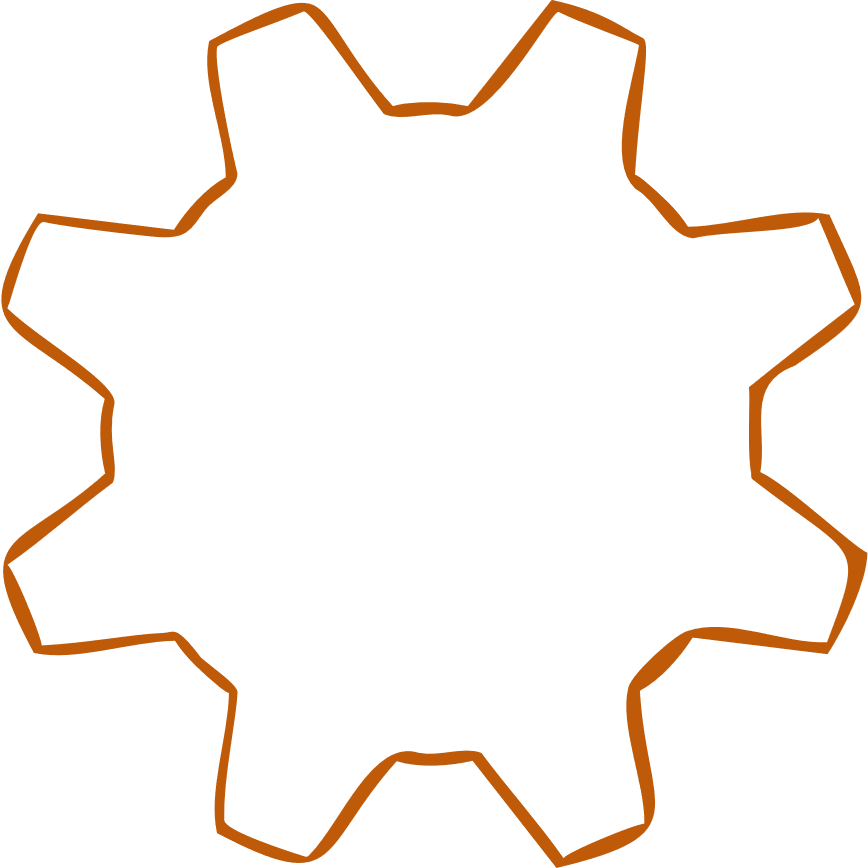 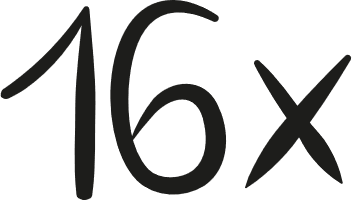 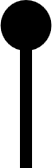 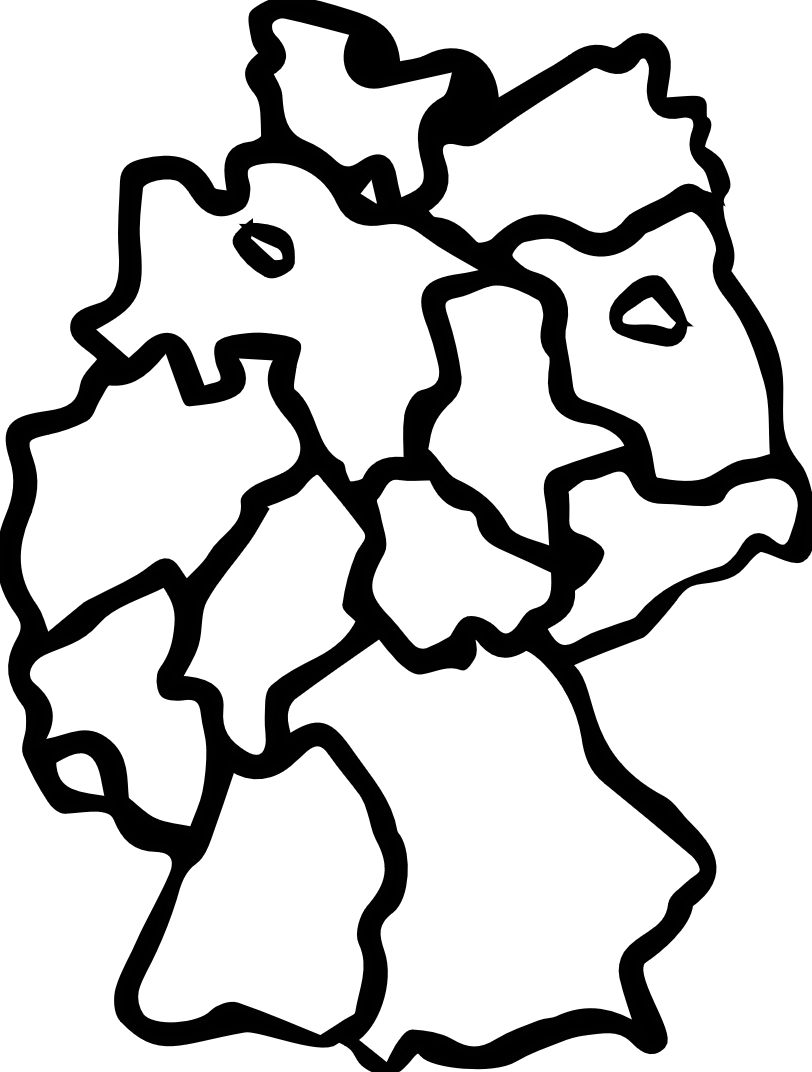 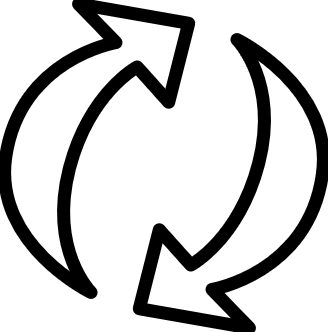 Comitato del Land per la VET
istituito presso il Governo del Land
opera a titolo volontario
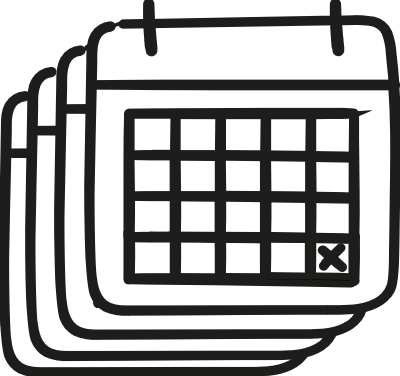 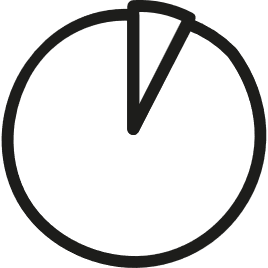 Principio della maggioranza
4 anni
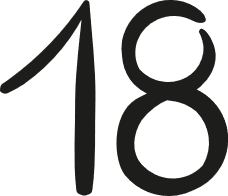 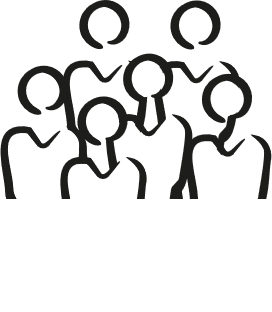 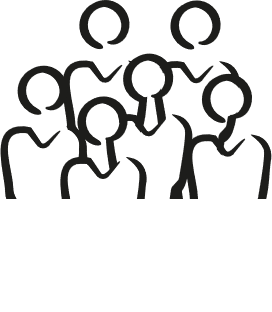 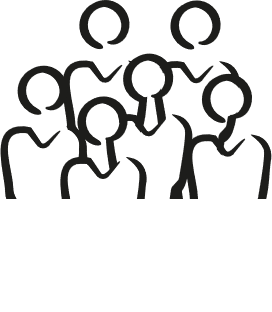 6 rappresentanti di ciascun gruppo: datori di lavoro, lavoratori/lavoratrici, Governo del Land
[Speaker Notes: Informazioni aggiuntive:

> L‘aggiornamento e l‘attuazione degli standard richiedono al massimo un anno di tempo

> Gli standard vengono adeguati in modo dinamico alle esigenze del mercato del lavoro in entrambi i luoghi di apprendimento

> Il BIBB segue e studia l‘evoluzione del lavoro e della formazione professionale; i risultati di questo lavoro di ricerca confluiscono nei processi]
Garanzia della qualità
Funzioni principali
Consiglia il Governo del Land su questioni inerenti a istruzione e formazione professionale 
Favorisce lo sviluppo continuo della qualità dell’istruzione e formazione professionale
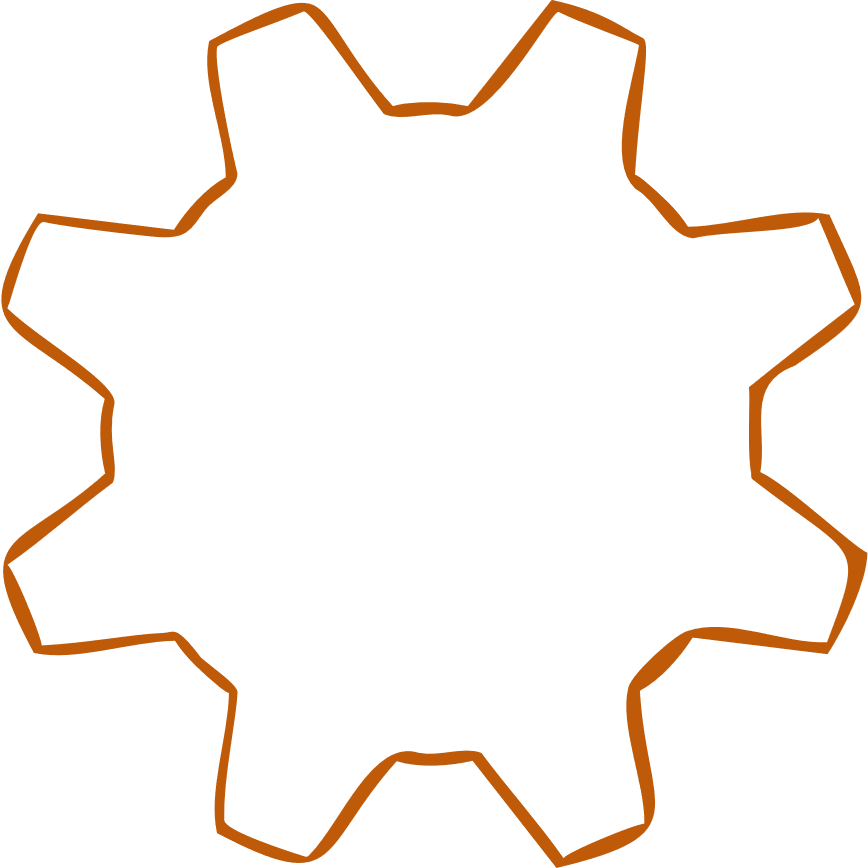 Comitato del Land per la VET
[Speaker Notes: Informazioni aggiuntive:

> L‘aggiornamento e l‘attuazione degli standard richiedono al massimo un anno di tempo

> Gli standard vengono adeguati in modo dinamico alle esigenze del mercato del lavoro in entrambi i luoghi di apprendimento

> Il BIBB segue e studia l‘evoluzione del lavoro e della formazione professionale; i risultati di questo lavoro di ricerca confluiscono nei processi]
Garanzia della qualità
Rilevanza
Esprime le posizioni concertate degli attori, in particolare per la definizione e l’attuazione dell’istruzione e formazione professionale scolastica nella regione
Meccanismo attraverso il quale gli attori definiscono insieme la politica di istruzione e formazione professionale del Land e coordinano l’attuazione della formazione nella scuola professionale  e in azienda
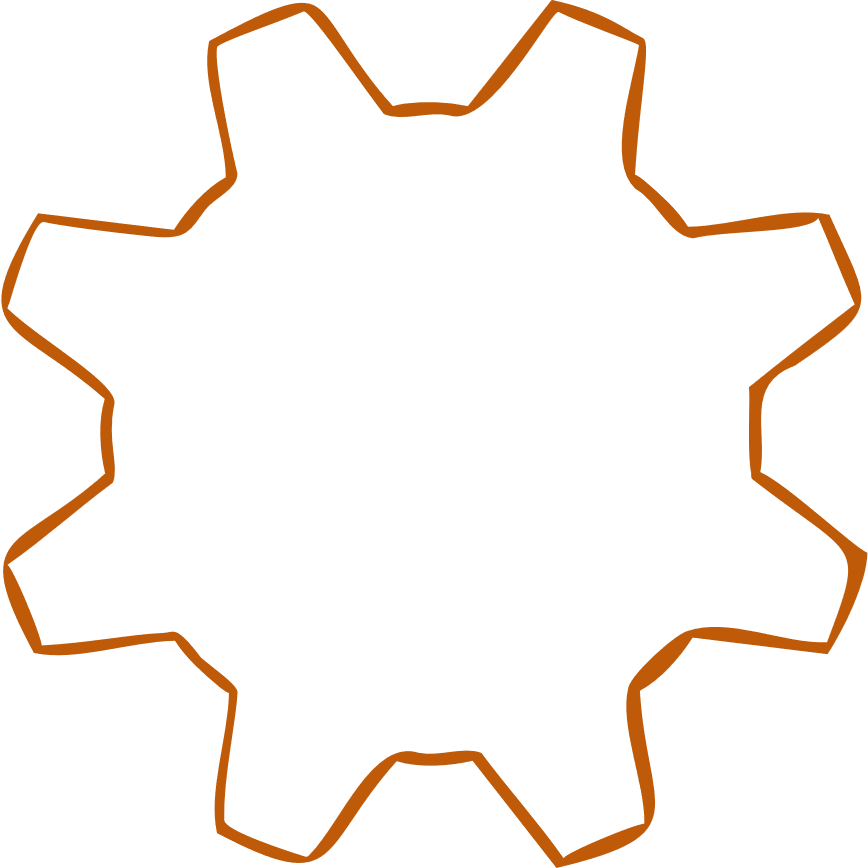 Comitato del Land per la VET
[Speaker Notes: Informazioni aggiuntive:

> L‘aggiornamento e l‘attuazione degli standard richiedono al massimo un anno di tempo

> Gli standard vengono adeguati in modo dinamico alle esigenze del mercato del lavoro in entrambi i luoghi di apprendimento

> Il BIBB segue e studia l‘evoluzione del lavoro e della formazione professionale; i risultati di questo lavoro di ricerca confluiscono nei processi]
Garanzia della qualità
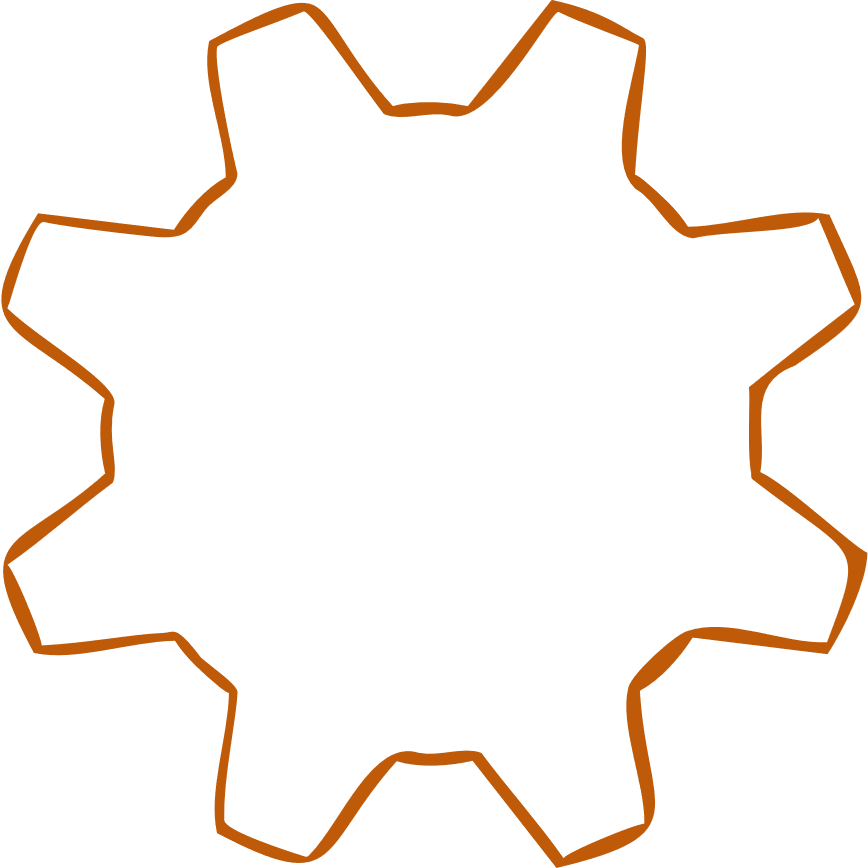 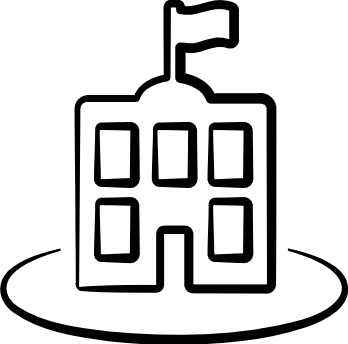 Istituiti presso gli organi competenti (camere, 
ministeri ecc.)
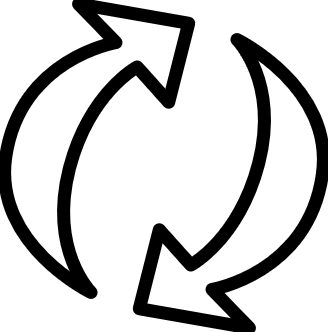 Comitati VET
operano a titolo volontario
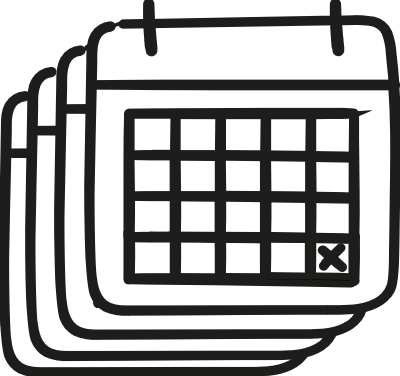 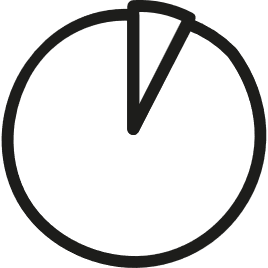 4 anni
Principio della maggioranza
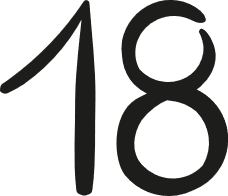 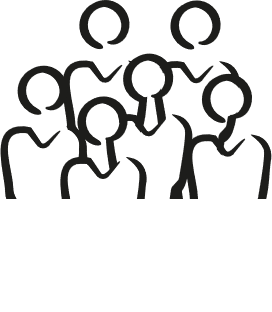 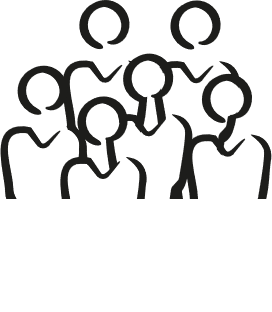 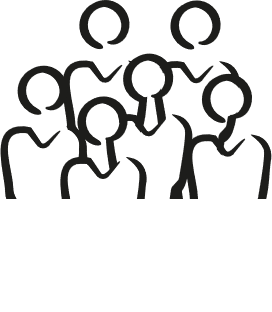 6 rappresentanti di ciascun gruppo: datori di lavoro, lavoratori/lavoratrici e scuole professionali
[Speaker Notes: Informazioni aggiuntive:

> L‘aggiornamento e l‘attuazione degli standard richiedono al massimo un anno di tempo

> Gli standard vengono adeguati in modo dinamico alle esigenze del mercato del lavoro in entrambi i luoghi di apprendimento

> Il BIBB segue e studia l‘evoluzione del lavoro e della formazione professionale; i risultati di questo lavoro di ricerca confluiscono nei processi]
Garanzia della qualità
Funzioni principali
Da consultare e informare in tutte le questioni più importanti attinenti all‘istruzione e formazione professionale (VET)
Decide le normative per l’attuazione della VET
Favorire lo sviluppo continuo della qualità della VET 
Garantisce la messa in pratica delle raccomandazioni del Comitato del Land
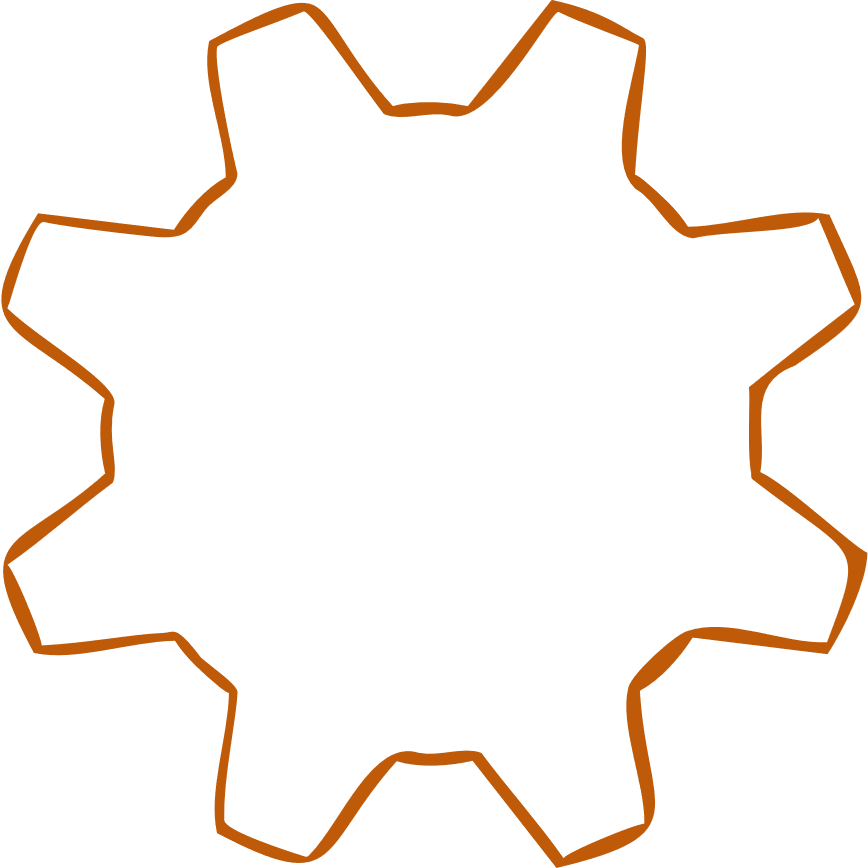 ComitatiVET
Garanzia della qualità
Rilevanza
Esprime posizioni concertate, in particolare sulla regolamentazione della formazione professionale aziendale (idoneità dei luoghi di formazione, esame ecc.)
Meccanismo che permette agli attori di garantire e sviluppare insieme nella regione la qualità della Formazione professionale duale per determinati settori (artigianato, industria e commercio, agricoltura ecc.)
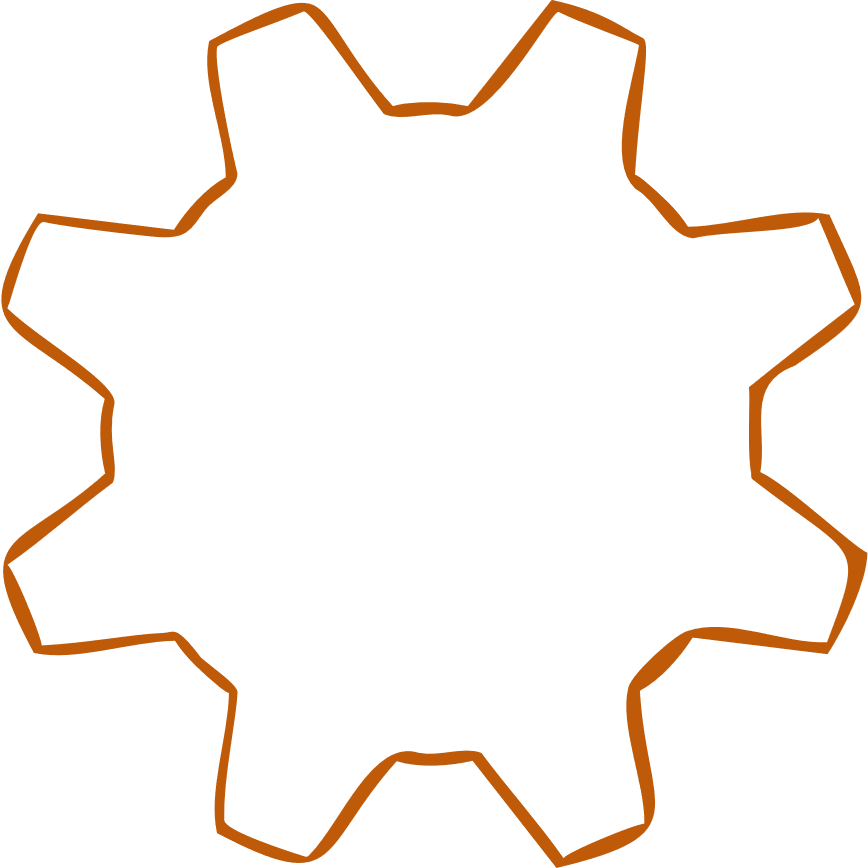 Comitati VET
Garanzia della qualità
Organi competenti (in genere le Camere)
Che cosa sono?
Disciplinati dalla legge (Berufsbildungsgesetz – Legge tedesca sull’istruzione e formazione professionale/Handwerksordnung – Codice dell’artigianato)
Assunzione di compiti pubblici/sovrani connessi alla formazione professionale duale
Numerosi soggetti competenti in ogni Land (stabiliti a livello regionale)
Collocazione degli organi competenti presso le organizzazioni che rappresentano un determinato settore
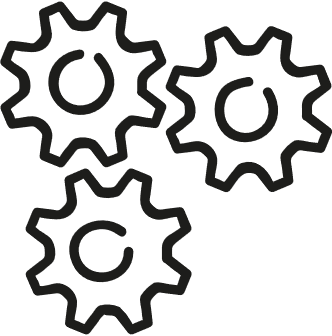 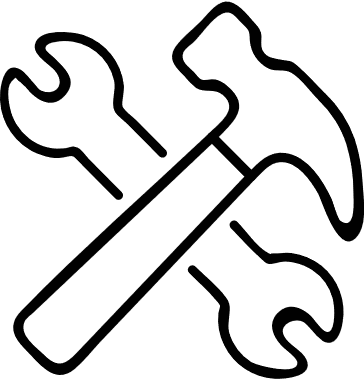 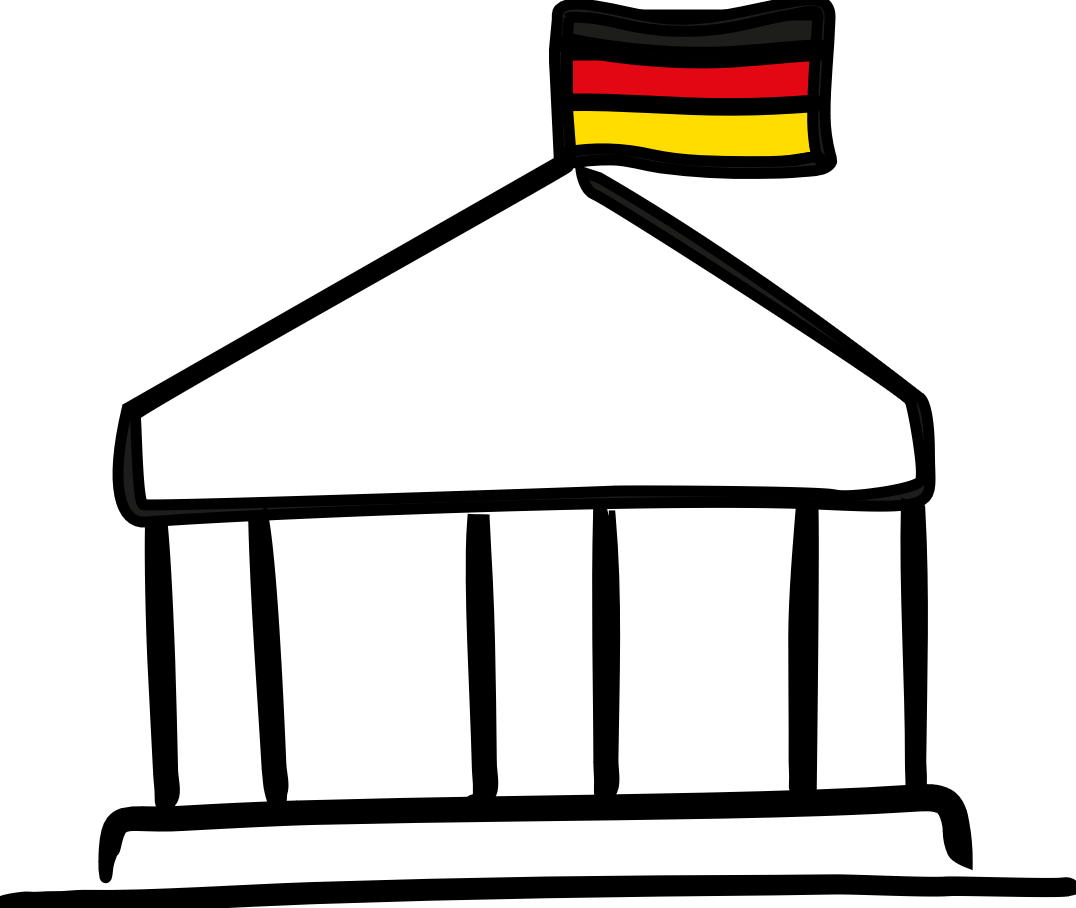 [Speaker Notes: Informazioni aggiuntive:

> L‘aggiornamento e l‘attuazione degli standard richiedono al massimo un anno di tempo

> Gli standard vengono adeguati in modo dinamico alle esigenze del mercato del lavoro in entrambi i luoghi di apprendimento

> Il BIBB segue e studia l‘evoluzione del lavoro e della formazione professionale; i risultati di questo lavoro di ricerca confluiscono nei processi]
Garanzia della qualità
Compiti degli organi / delle camere competenti
Monitorare la formazione in azienda, es. l’idoneità di aziende e formatori/formatrici aziendali all’erogazione della formazione
Tenere i registri dei rapporti di formazione (contratti di apprendistato)
Istituire il comitato VET e le commissioni d’esame, emanare le delibere assunte dai comitati 
Rilasciare gli attestati
Riconoscere le qualifiche conseguite all’estero 
Fornire consulenza alle aziende (generalmente tramite i/le “consulenti alla formazione”)
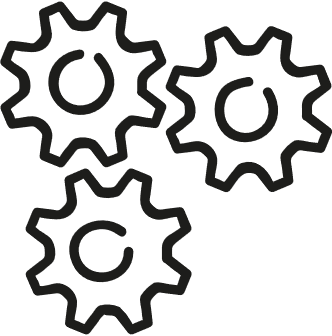 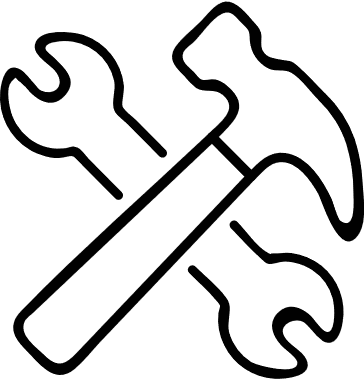 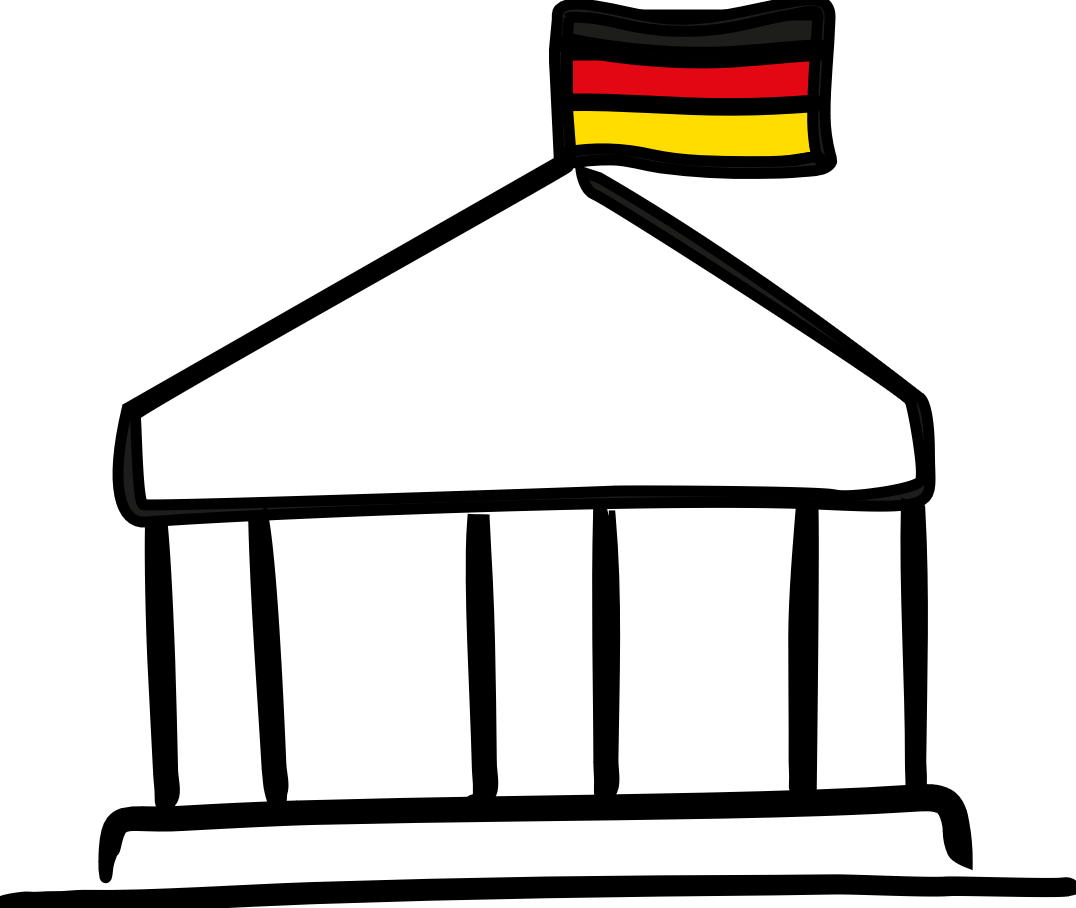 [Speaker Notes: Informazioni aggiuntive:

> L‘aggiornamento e l‘attuazione degli standard richiedono al massimo un anno di tempo

> Gli standard vengono adeguati in modo dinamico alle esigenze del mercato del lavoro in entrambi i luoghi di apprendimento

> Il BIBB segue e studia l‘evoluzione del lavoro e della formazione professionale; i risultati di questo lavoro di ricerca confluiscono nei processi]
Garanzia della qualità
Rilevanza degli organi/delle camere competenti
Gli organi competenti sorvegliano e promuovono lo svolgimento della formazione professionale nella regione garantendone la qualità
Base istituzionale per il lavoro dei comitati VET e delle commissioni d’esame in materia di istruzione e formazione professionale
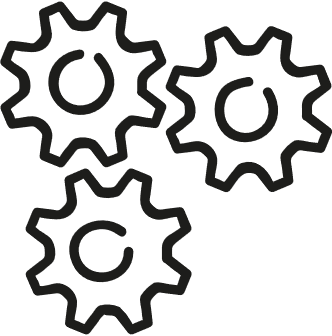 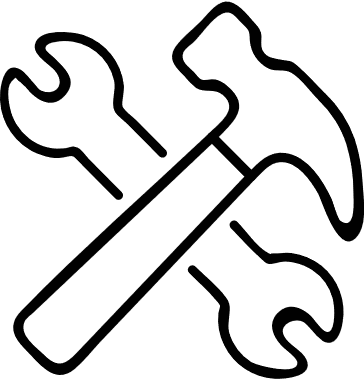 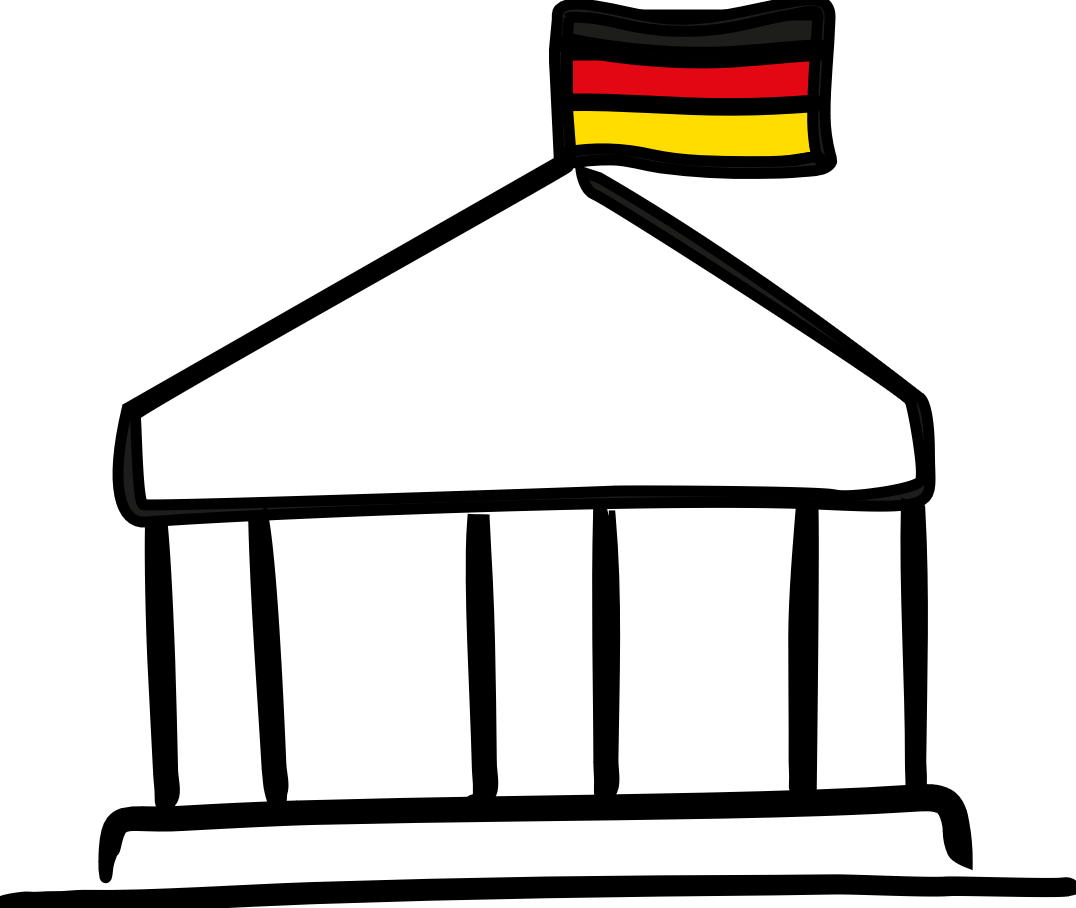 [Speaker Notes: Informazioni aggiuntive:

> L‘aggiornamento e l‘attuazione degli standard richiedono al massimo un anno di tempo

> Gli standard vengono adeguati in modo dinamico alle esigenze del mercato del lavoro in entrambi i luoghi di apprendimento

> Il BIBB segue e studia l‘evoluzione del lavoro e della formazione professionale; i risultati di questo lavoro di ricerca confluiscono nei processi]
Verifica e certificazione
Elemento di raccordo
Stato
Datori di lavoro
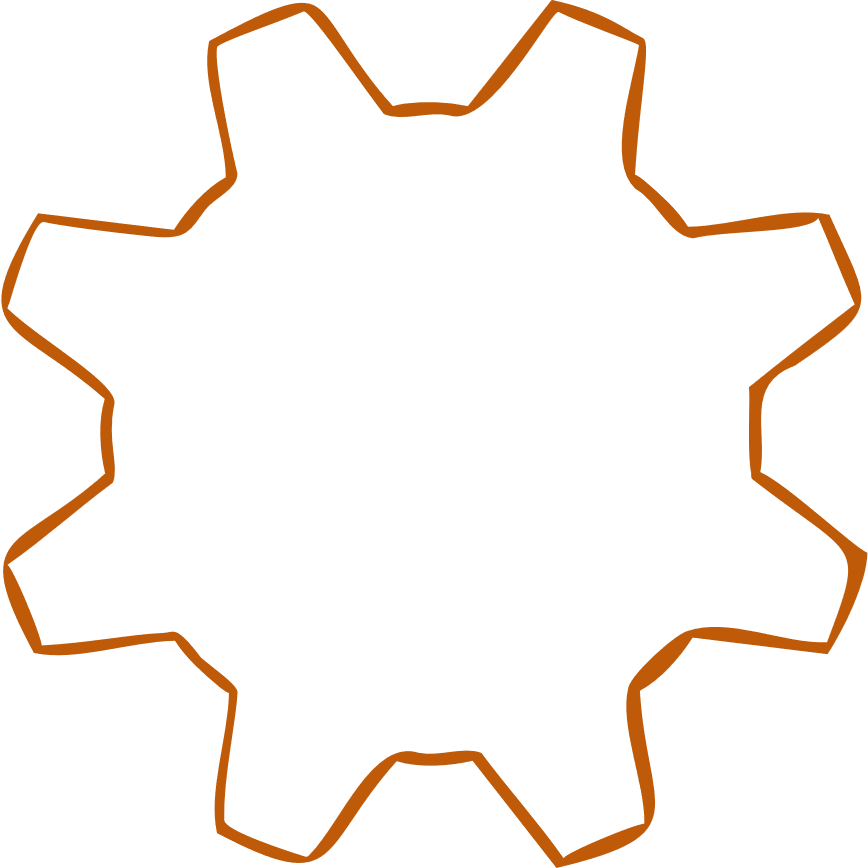 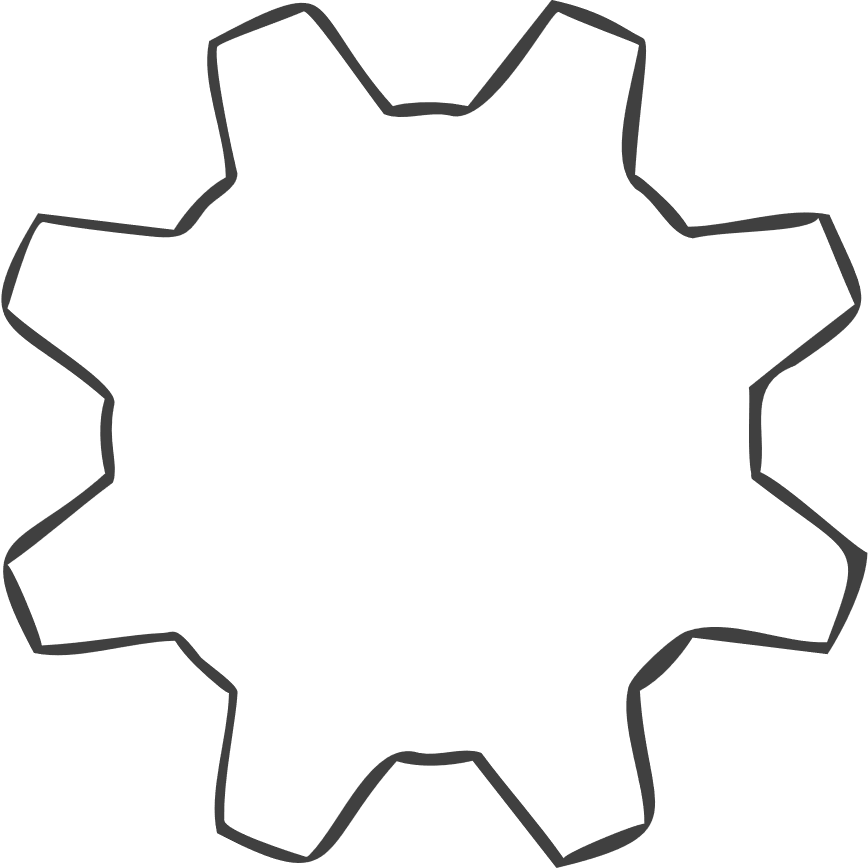 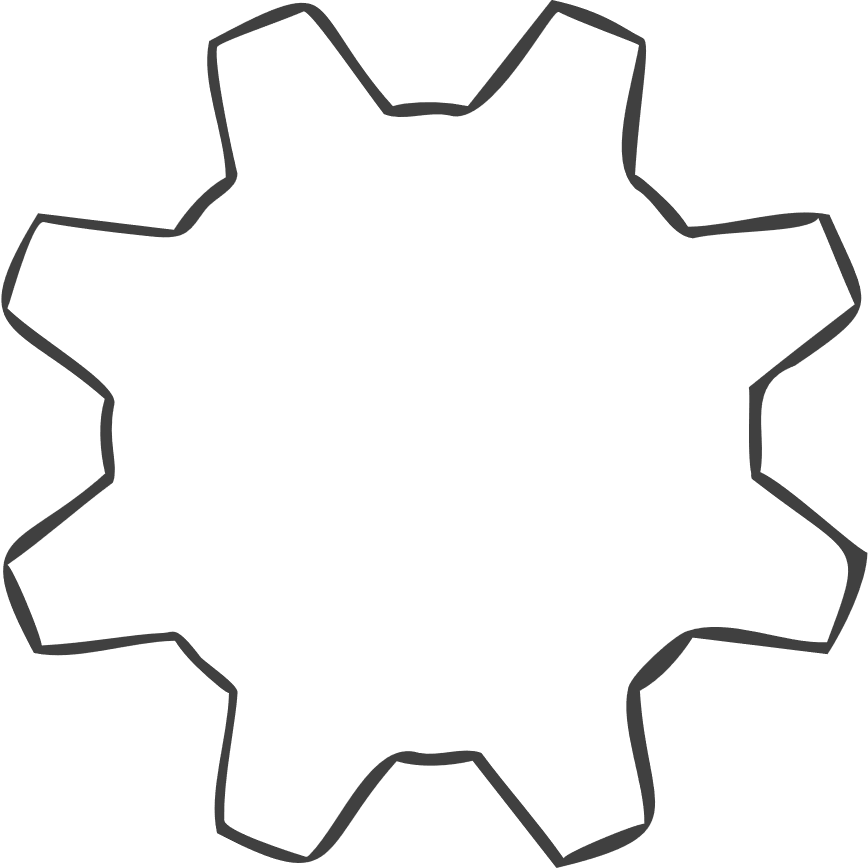 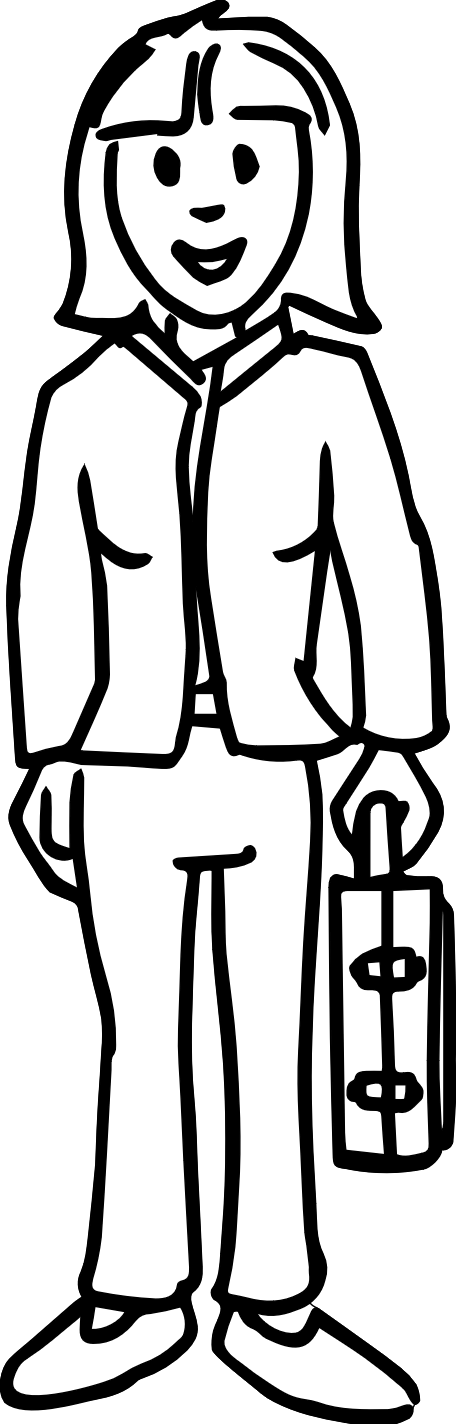 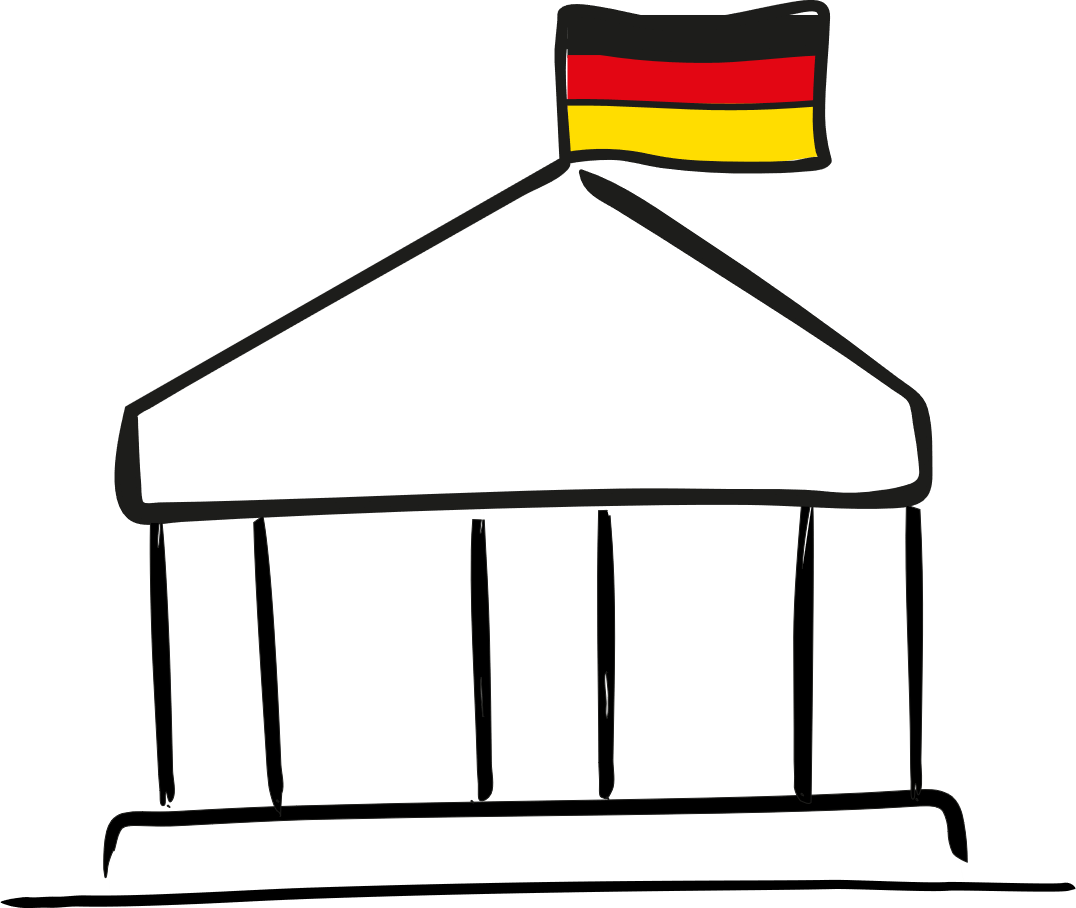 Commissione d’esame
Lo Stato definisce il Regolamento d’esame come caposaldo della Formazione professionale duale
I datori di lavoro cercano personale in grado di dimostrare di conoscere il proprio mestiere
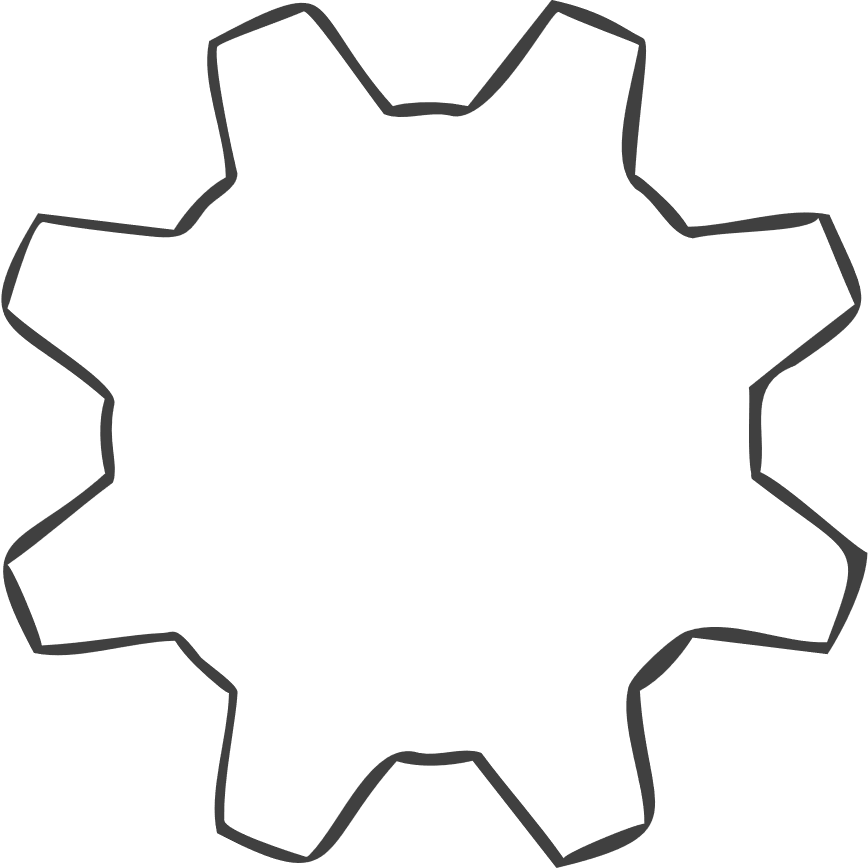 I lavoratori/le lavoratrici hanno bisogno del certificato attestante le competenze acquisite per la propria carriera professionale
Basi normative
§ 37 segg. Berufsbildungsgesetz
Leggi dei Länder
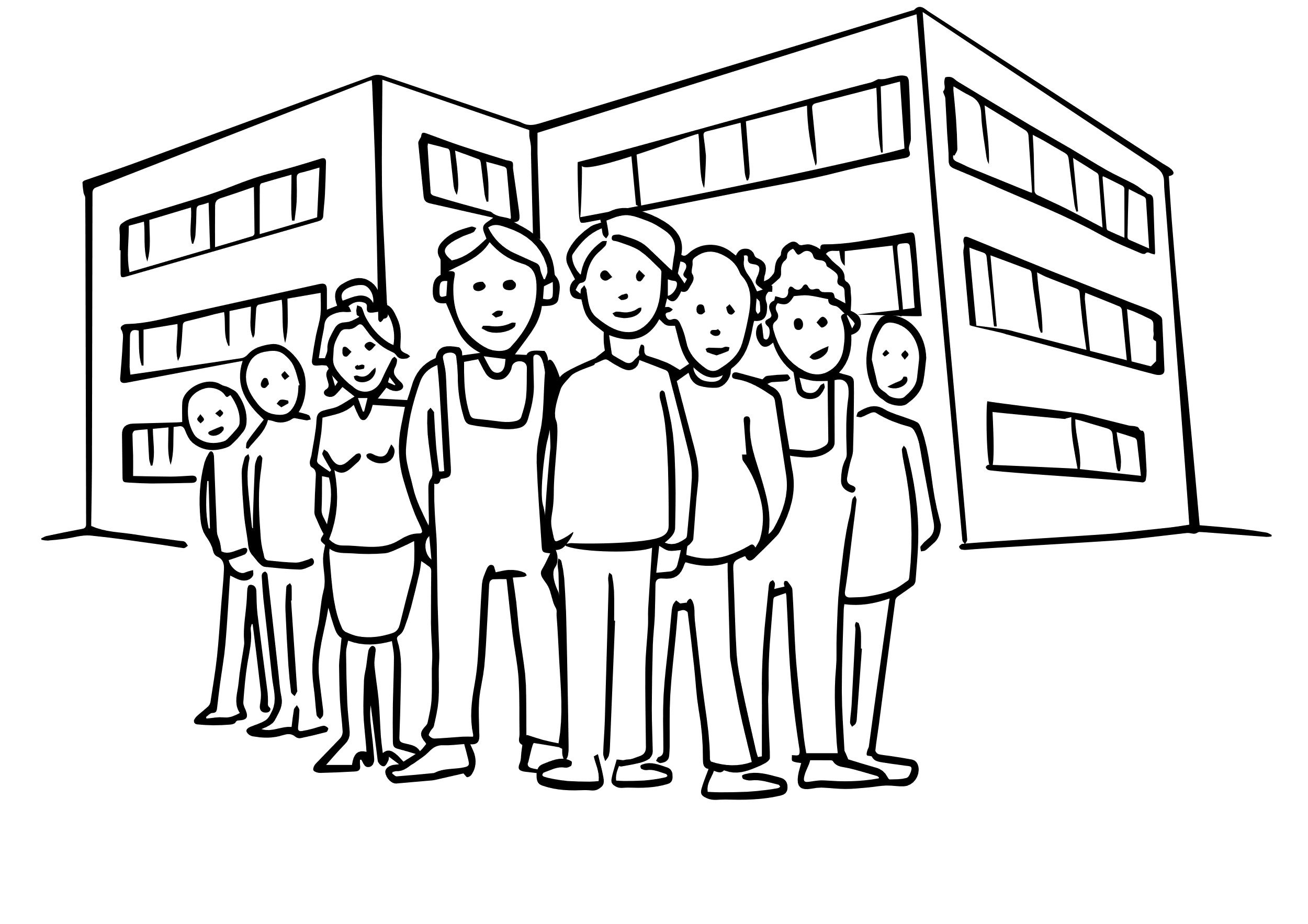 Lavoratori/lavoratrici
[Speaker Notes: Informazioni aggiuntive:

> L‘aggiornamento e l‘attuazione degli standard richiedono al massimo un anno di tempo

> Gli standard vengono adeguati in modo dinamico alle esigenze del mercato del lavoro in entrambi i luoghi di apprendimento

> Il BIBB segue e studia l‘evoluzione del lavoro e della formazione professionale; i risultati di questo lavoro di ricerca confluiscono nei processi]
Monitoraggio della formazione
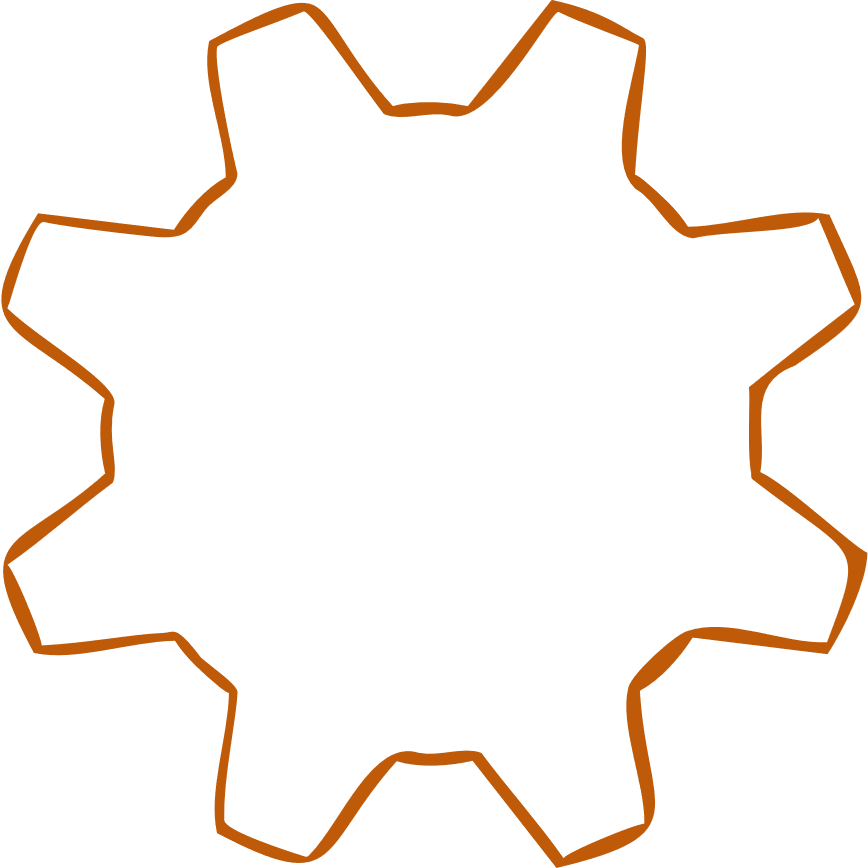 Organo di esame per i percorsi  di Istruzione e formazioneprofessionale duale
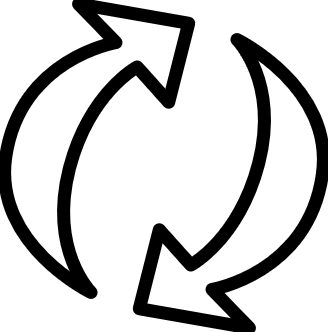 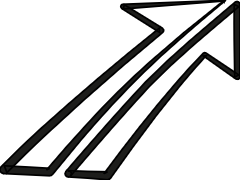 Commissioned’esame
opera su base volontaria
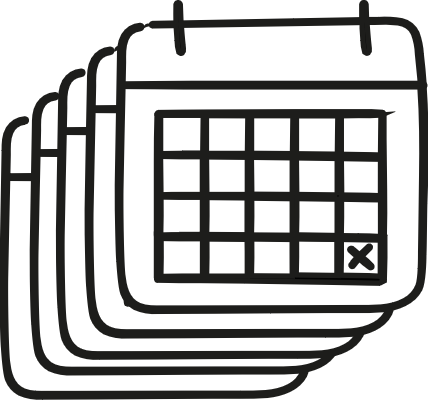 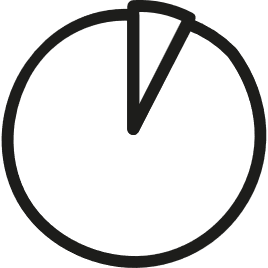 Principio della maggioranza
5 anni
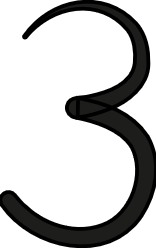 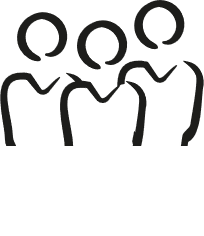 costituita da almeno 3 rappresentanti di datori di lavoro, lavoratori/lavoratrici e scuole professionali
[Speaker Notes: Informazioni aggiuntive:

> L‘aggiornamento e l‘attuazione degli standard richiedono al massimo un anno di tempo

> Gli standard vengono adeguati in modo dinamico alle esigenze del mercato del lavoro in entrambi i luoghi di apprendimento

> Il BIBB segue e studia l‘evoluzione del lavoro e della formazione professionale; i risultati di questo lavoro di ricerca confluiscono nei processi]
Verifica e certificazione
Compiti principali
Sviluppo e adozione delle domande e delle prove d’esame
Svolgimento degli esami
Valutazione dei risultati d’esame
Assegnazione dei certificati finali
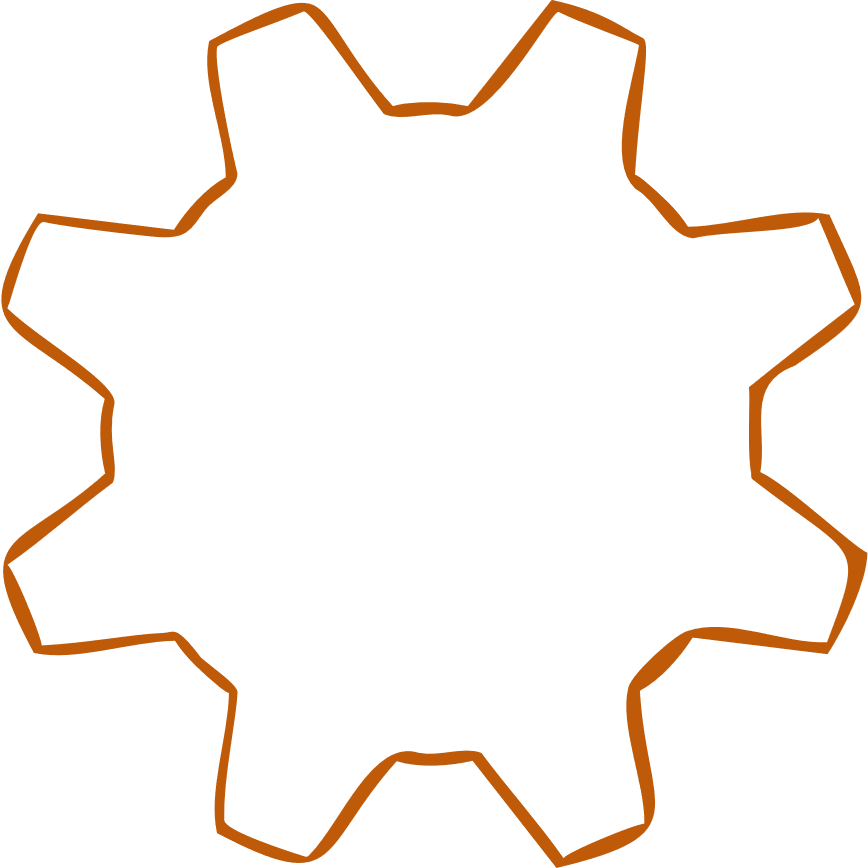 Commissione d’esame
[Speaker Notes: Informazioni aggiuntive:

> L‘aggiornamento e l‘attuazione degli standard richiedono al massimo un anno di tempo

> Gli standard vengono adeguati in modo dinamico alle esigenze del mercato del lavoro in entrambi i luoghi di apprendimento

> Il BIBB segue e studia l‘evoluzione del lavoro e della formazione professionale; i risultati del lavoro di ricerca confluiscono nei processi]
Verifica e certificazione
Rilevanza
Meccanismo che permette agli attori di svolgere insieme esami indipendenti e assegnare le qualifiche
Qualifiche riconosciute da datori di lavoro, lavoratori/lavoratrici e dal sistema formale dell’istruzione
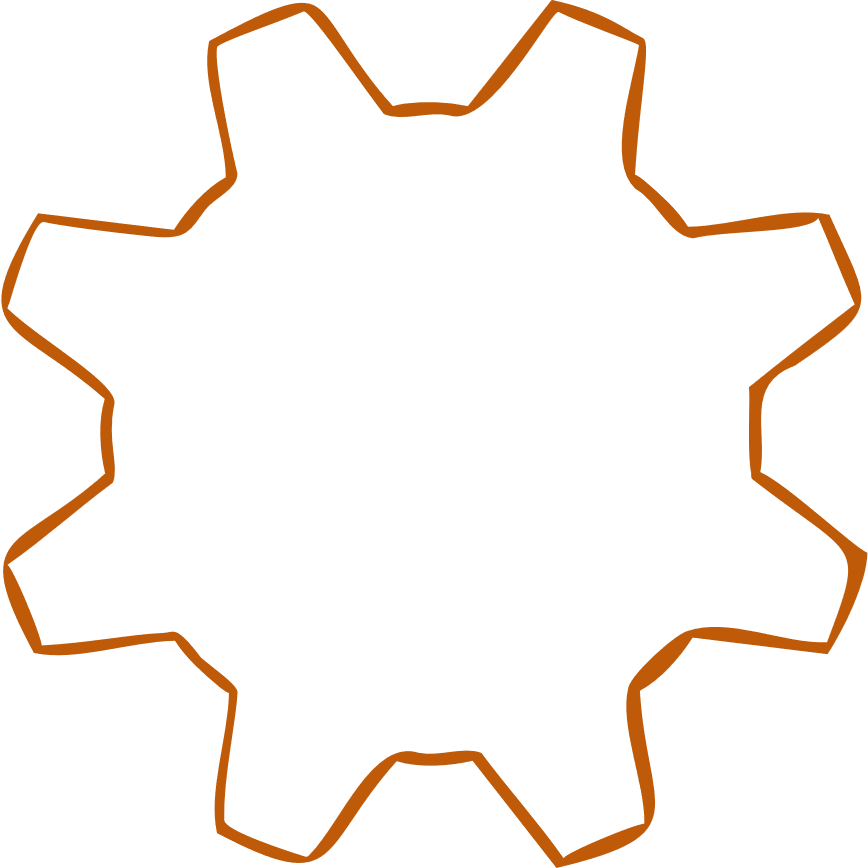 Commissione 
d’esame
[Speaker Notes: Informazioni aggiuntive:

> L‘aggiornamento e l‘attuazione degli standard richiedono al massimo un anno di tempo

> Gli standard vengono adeguati in modo dinamico alle esigenze del mercato del lavoro in entrambi i luoghi di apprendimento

> Il BIBB segue e studia l‘evoluzione del lavoro e della formazione professionale; i risultati del lavoro di ricerca confluiscono nei processi]
Il motore della Formazione professionale duale
Sintesi – Il motore dellaFormazione professionale duale
Sintesi – Il motore della Formazione professionale duale
Gli attori
I meccanismi
La formazione professionale duale
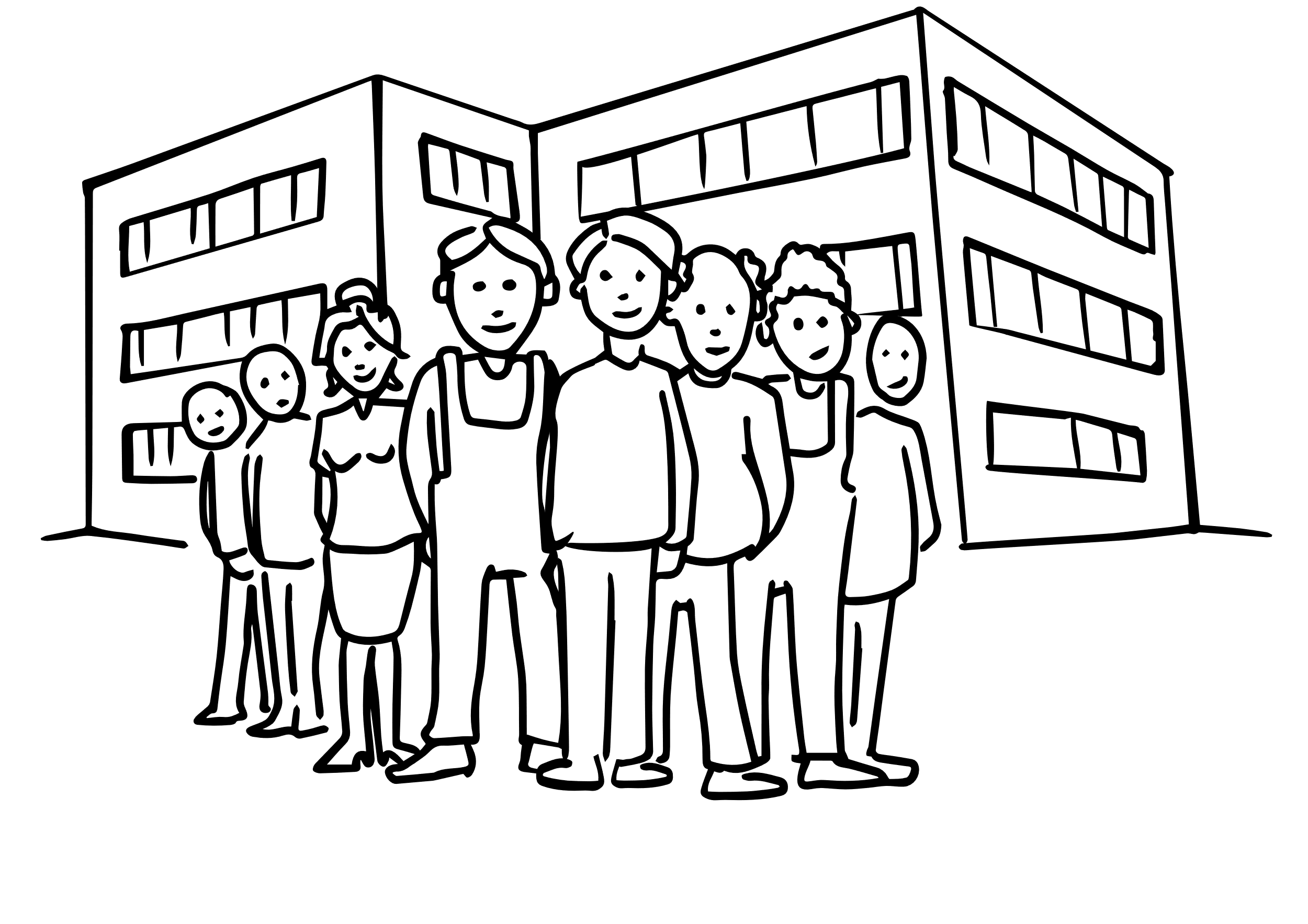 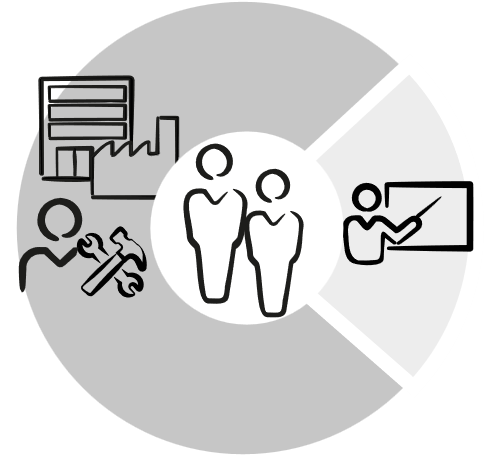 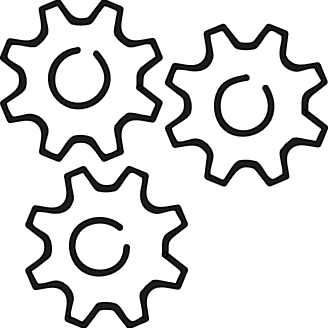 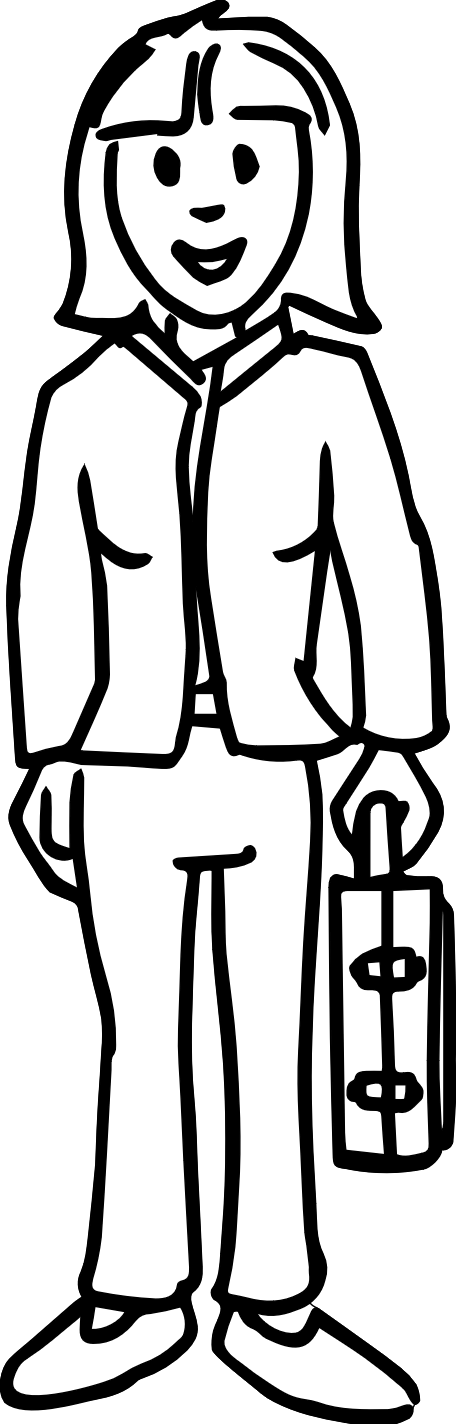 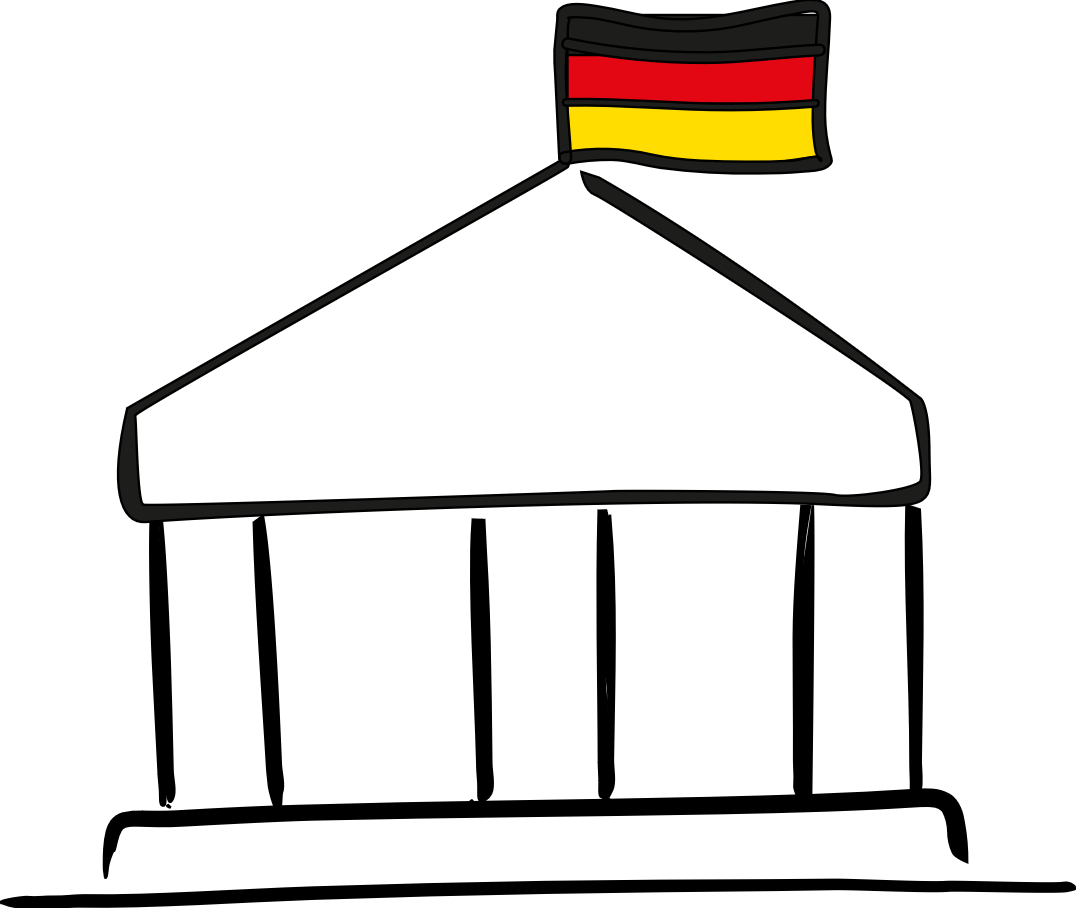 coordinata, omogenea, di qualità garantita e riconosciuta dagli attori
Impegno forte per l’Istruzione e la formazione professionale
Partecipazione e cooperazione degli attori a tutti i livelli e in tutti i settori chiave dell’Istruzione e formazione professionale
[Speaker Notes: Informazioni di dettaglio:

> Il finanziamento da parte dello Stato ammonta a 6,8 mld €, dei quali oltre 3 mld € sono destinati alle 1.550 scuole professionali e ca. 2,4 mld € a misure di gestione, monitoraggio e promozione

> Lo Stato vara la legge sull‘Istruzione e formazione professionale (Berufsbildungsgesetz)]
Sintesi – Il motore della Formazione professionale duale
Attributi di qualità della VET tedesca
Collaborazione tra Stato e parti sociali
Standard riconosciuti nell’Istruzione e formazione professionale
Apprendimento durante il processo di lavoro
Qualifica del personale addetto alla formazione
Ricerca e consulenza istituzionalizzate
[Speaker Notes: Informazioni di dettaglio:

> Il finanziamento da parte dello Stato ammonta a 6,8 mld €, dei quali oltre 3 mld € sono destinati alle 1.550 scuole professionali e ca. 2,4 mld € a misure di gestione, monitoraggio e promozione

> Lo Stato vara la legge sull‘Istruzione e formazione professionale (Berufsbildungsgesetz)]
Ulteriori informazioni
Dati e cifre
Relazione sulla formazione professionale Berufsbildungsbericht 2024 (link)
Rapporto dati sul Berufsbildungsbericht 2024 (link)
Ufficio Federale di Statistica (link)
Portale dati del Ministero Federale per l’Istruzione e la Ricerca (link)

Standard della formazione
Opuscolo informativo del BIBB “I regolamenti della formazione: cosa sono e come nascono” (link)
Esempi di regolamenti della formazione programmi quadro d’insegnamento (BIBB) (link)

Documenti normativi
Berufsbildungsgesetz (Legge sull’istruzione e formazione professionale) (link)
Jugendbeschäftigungsgesetz (Legge sulla tutela del lavoro giovanile) (link)
Kammergesetz (Legge sugli ordini professionali) (link)
Tarifverhandlungsgesetz (Legge sulla contrattazione collettiva) (link)
Betriebsverfassungsgesetz (Legge sull’ordinamento aziendale) (link)

Siti internet
GOVET
BMBF
BIBB

Presentazioni 
Presentazioni standard GOVET (link)

Contatto per ulteriori informazioni
govet@bibb.de
GOVET at BIBB